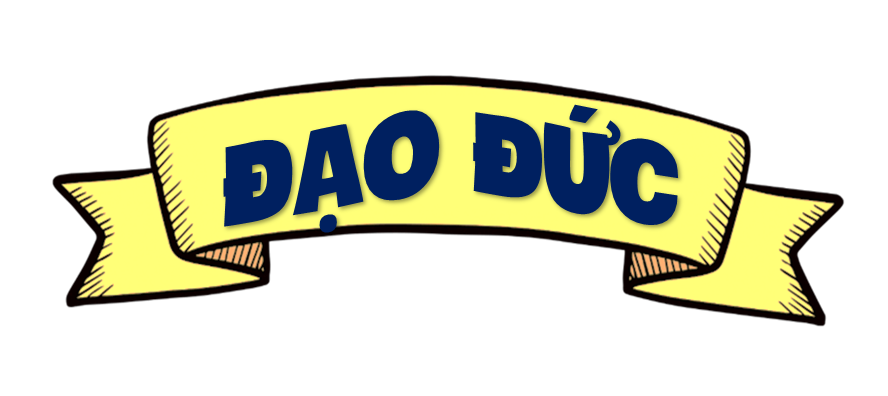 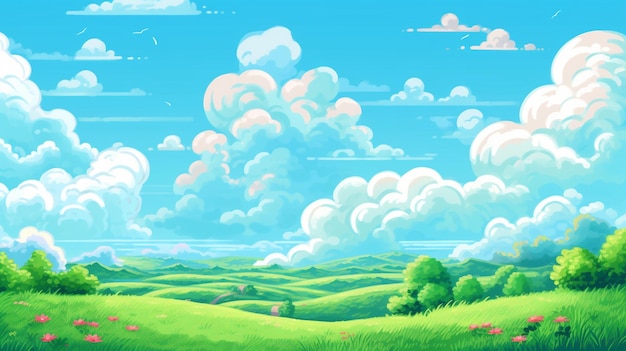 TRƯỜNG TIỂU HỌC NGỌC THỤY
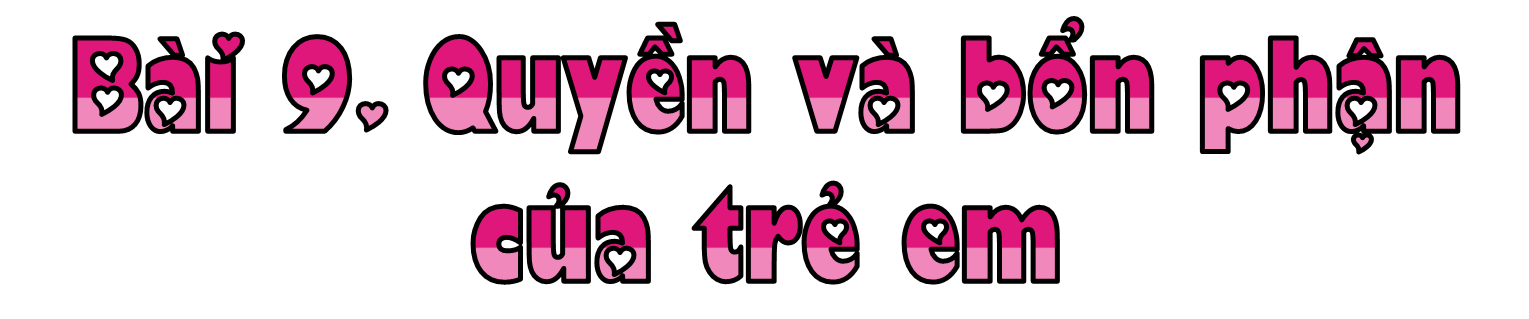 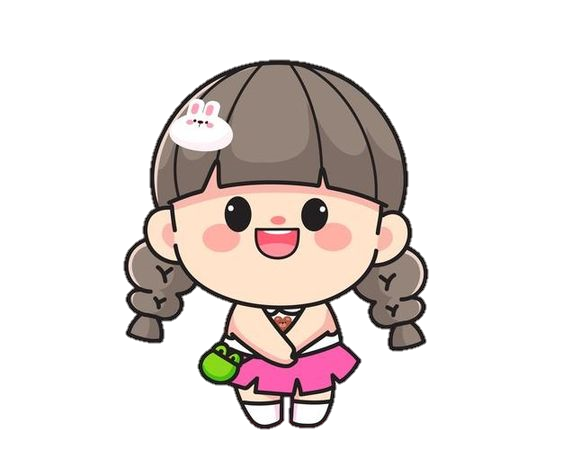 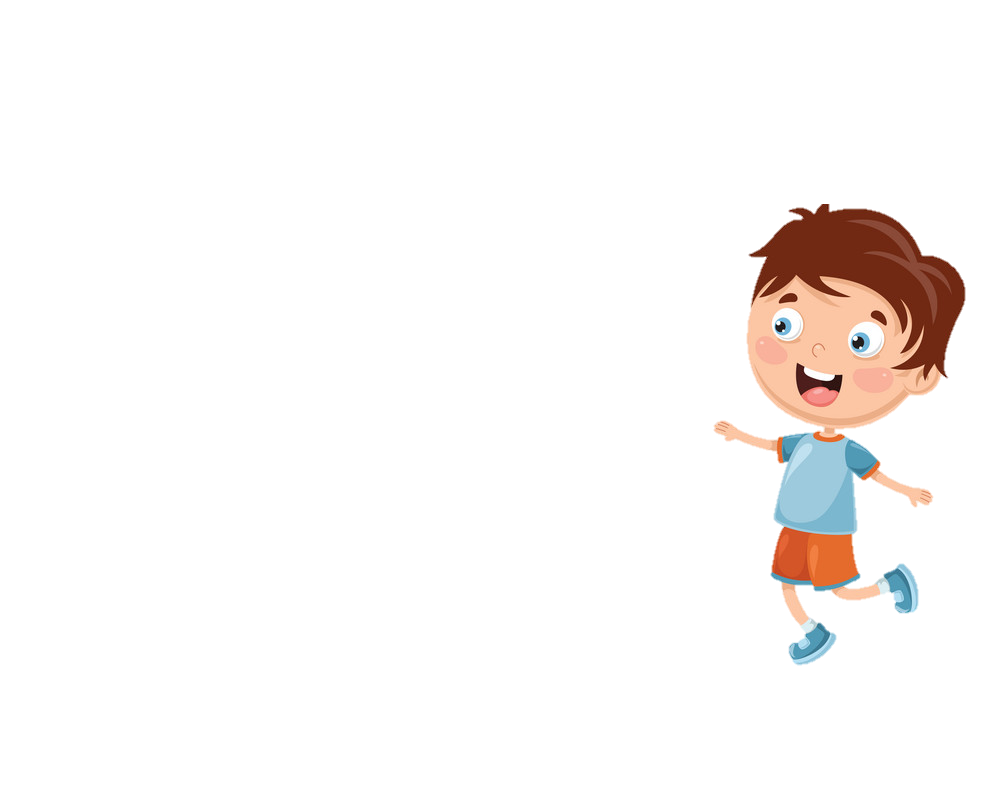 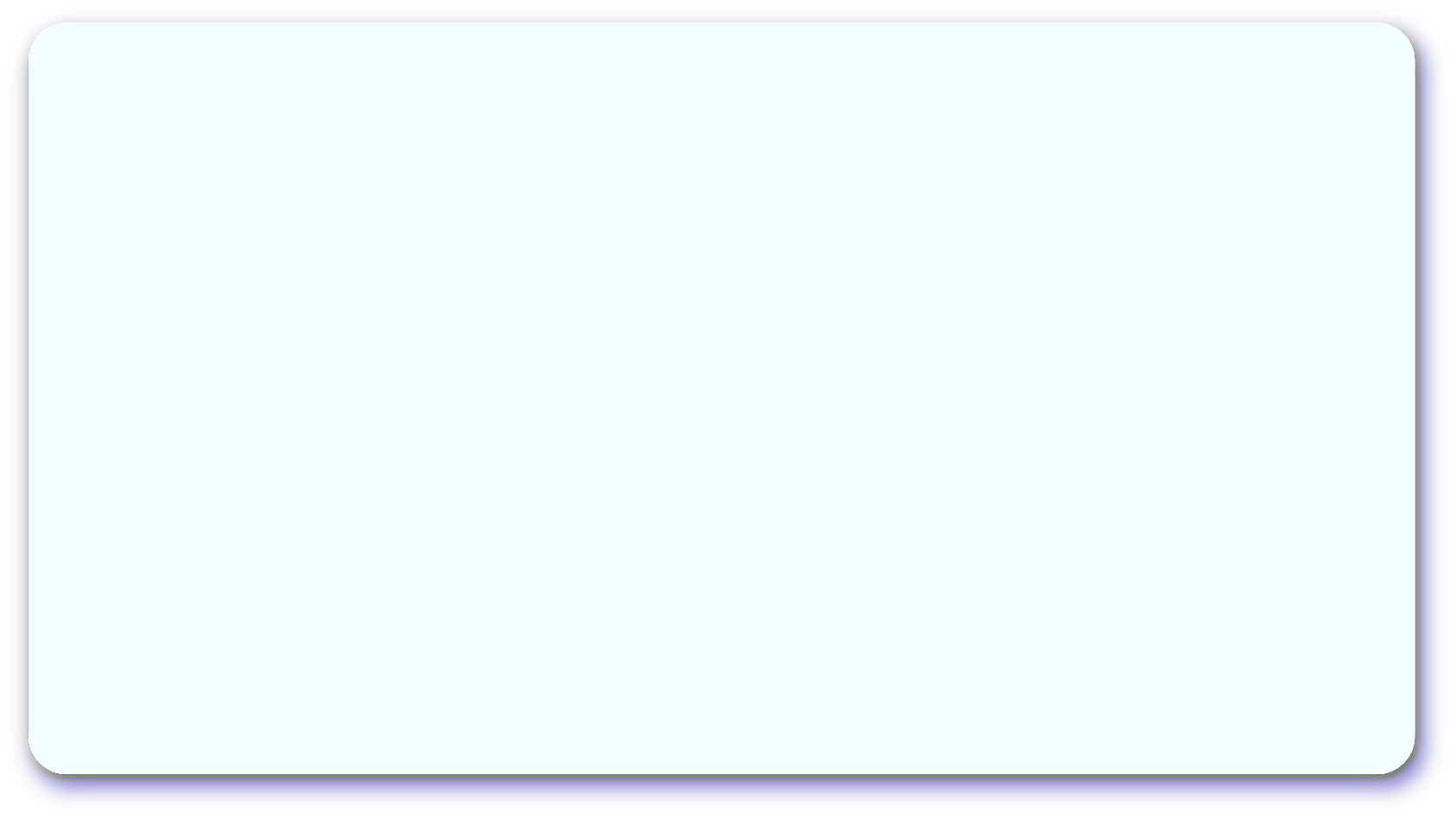 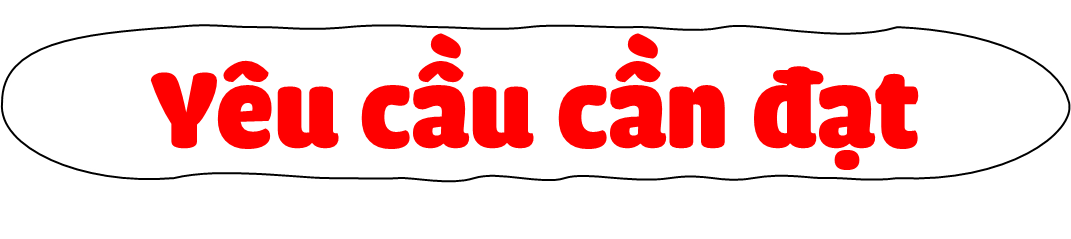 Kể tên được một số quyền và bổn phận của trẻ em.
01
Hiểu về quyền và bổn phận của trẻ em.
02
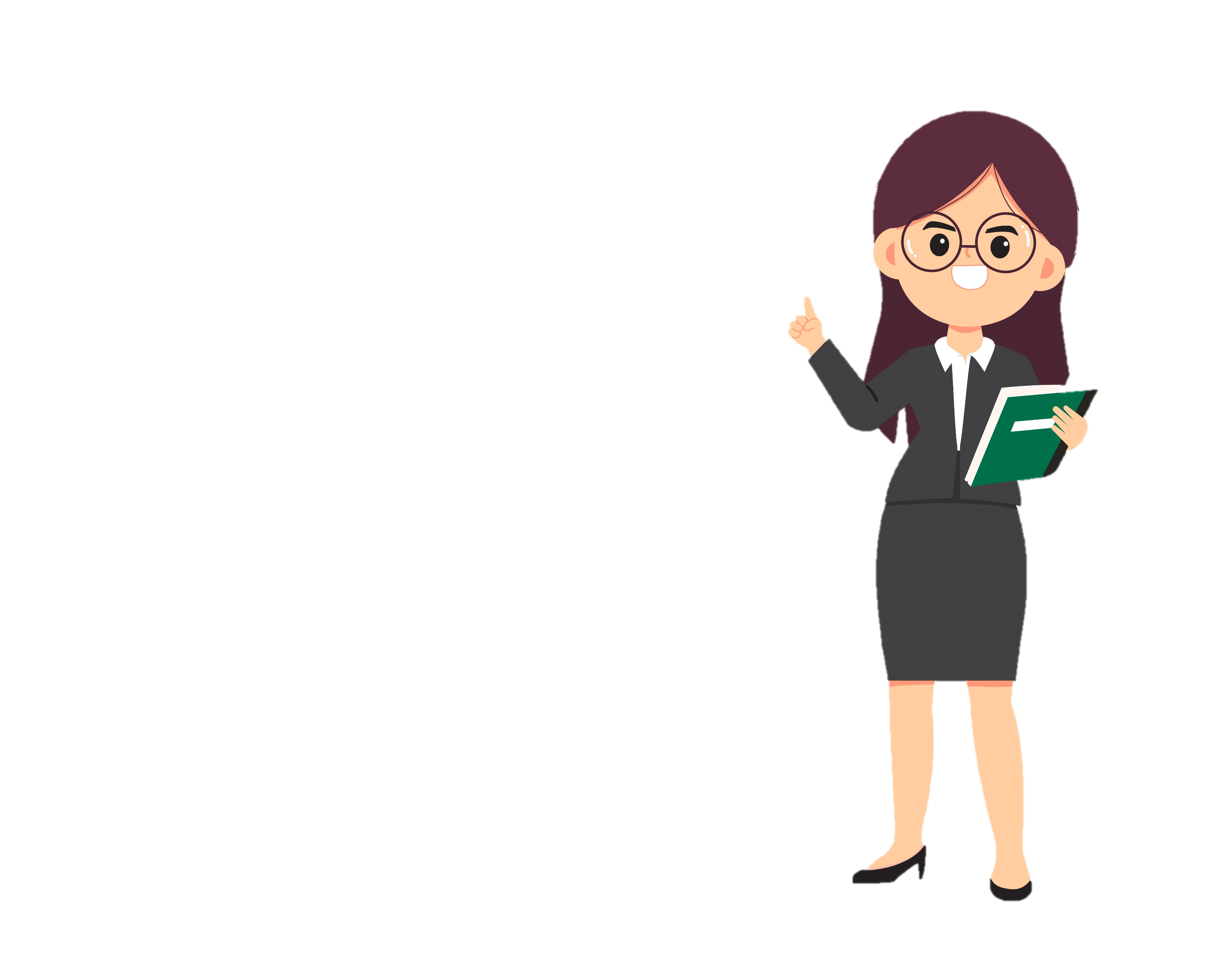 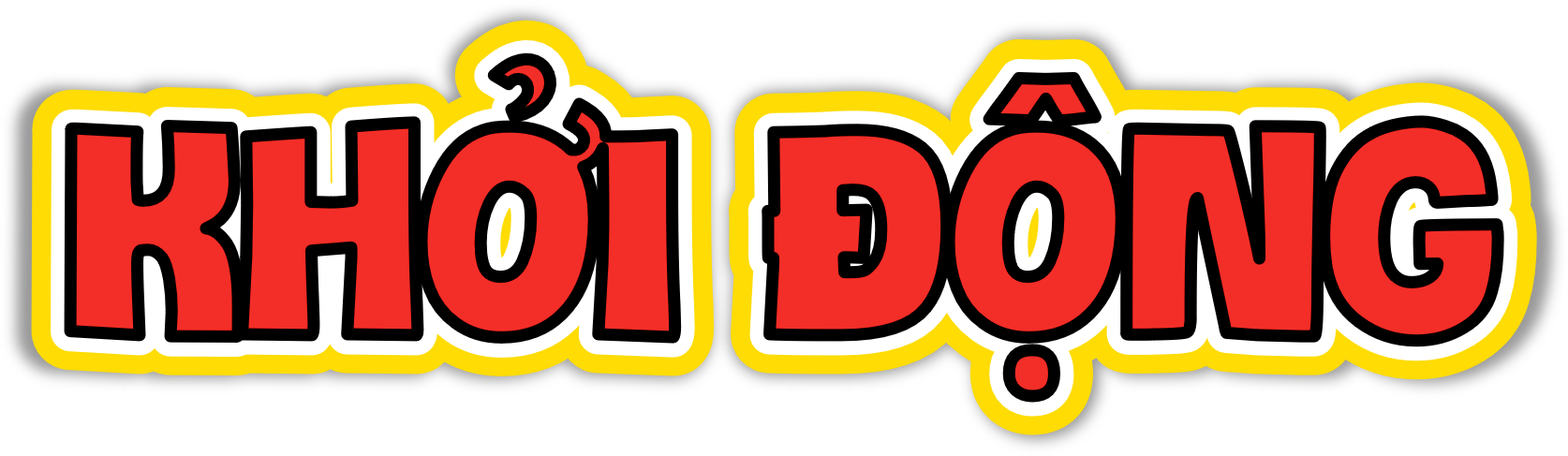 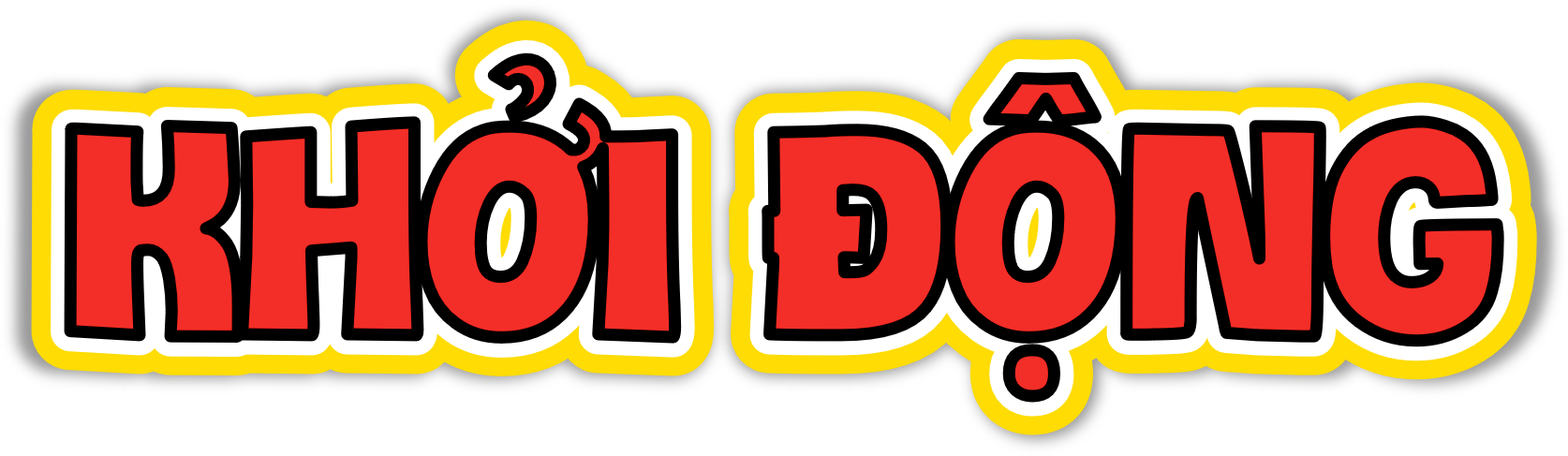 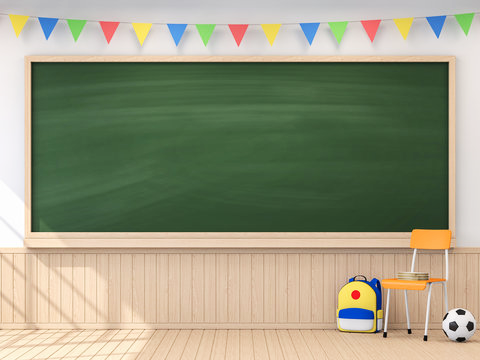 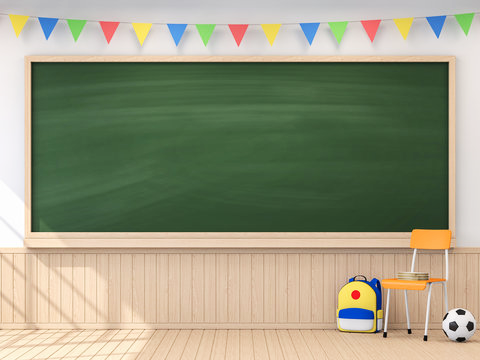 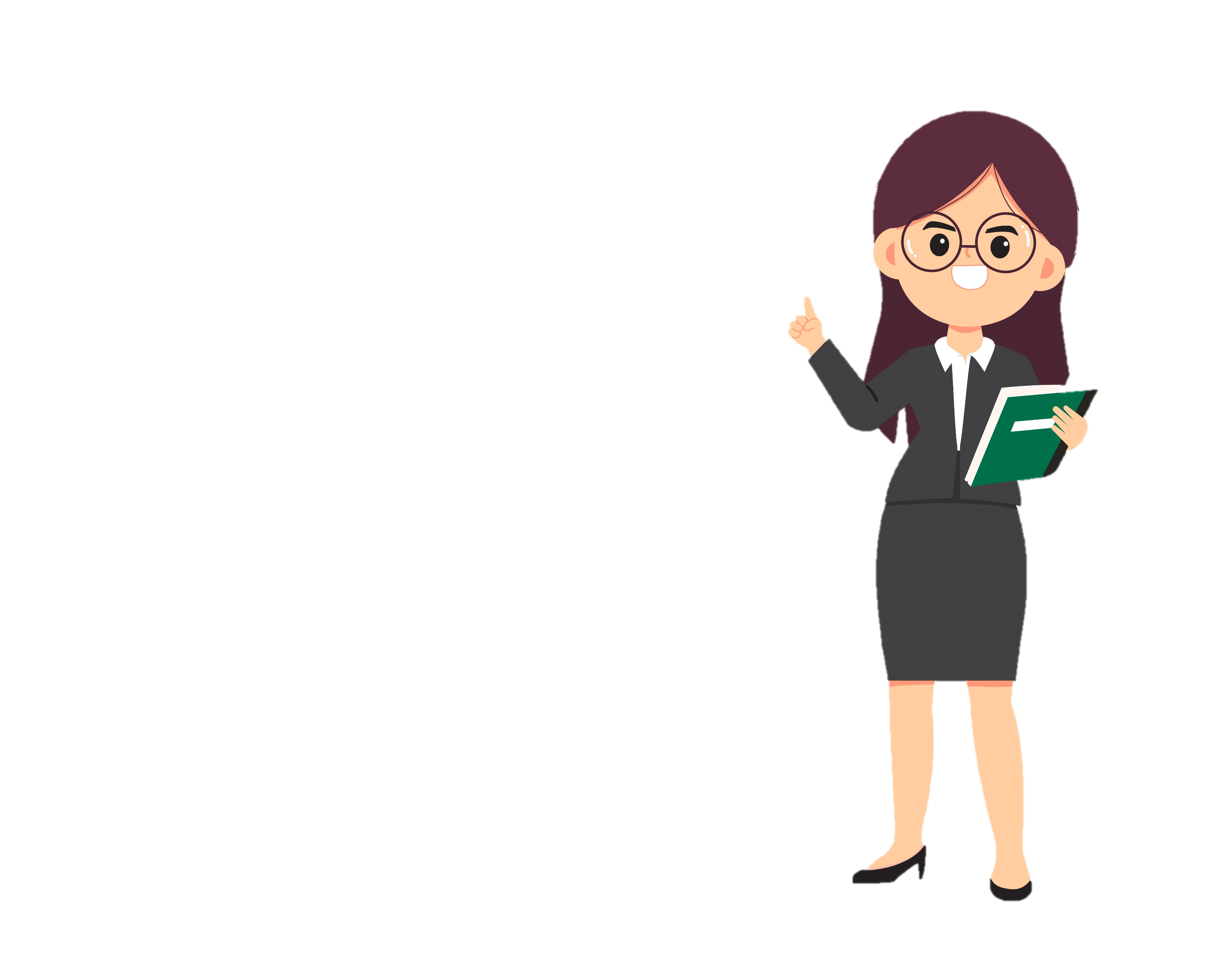 Theo em, vì sao nói: trẻ em hôm nay, thế giới ngày mai?
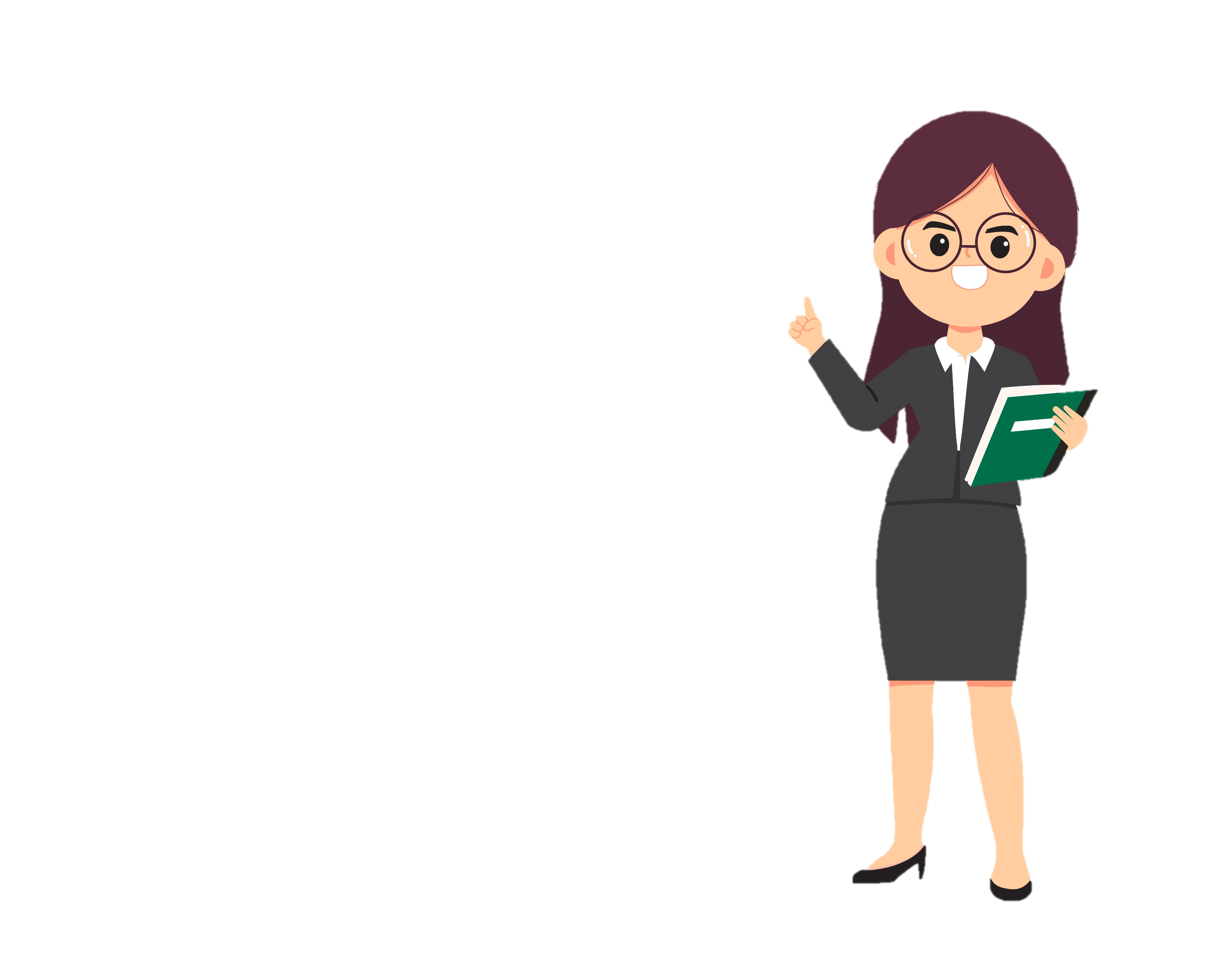 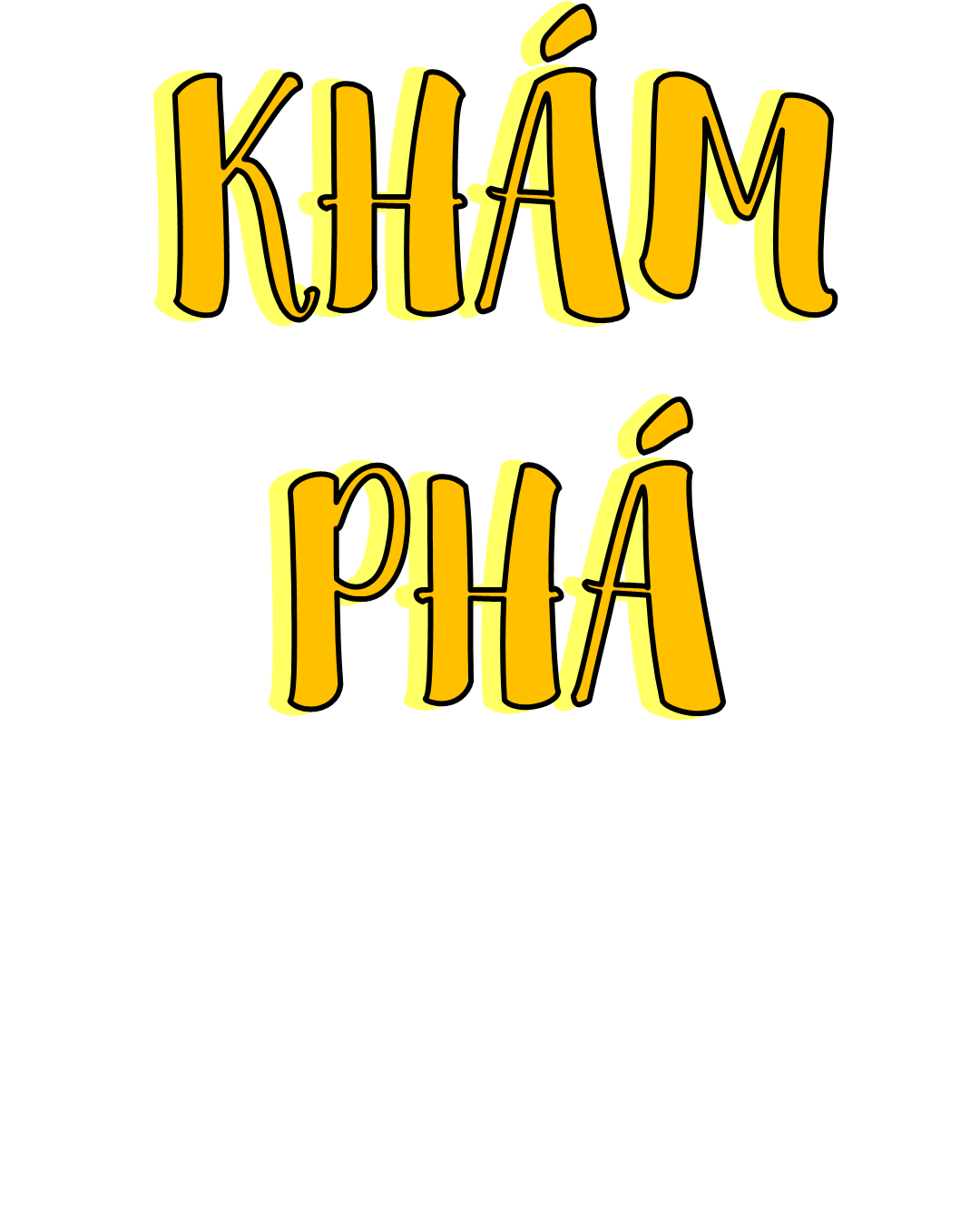 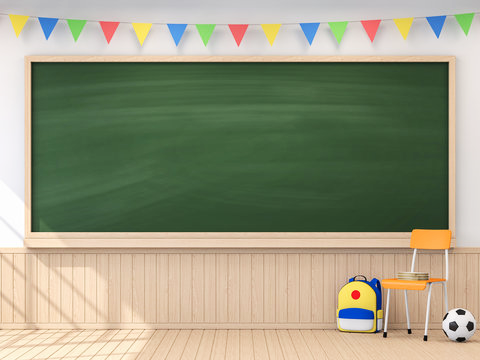 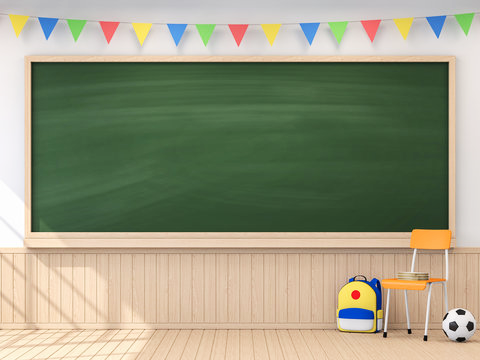 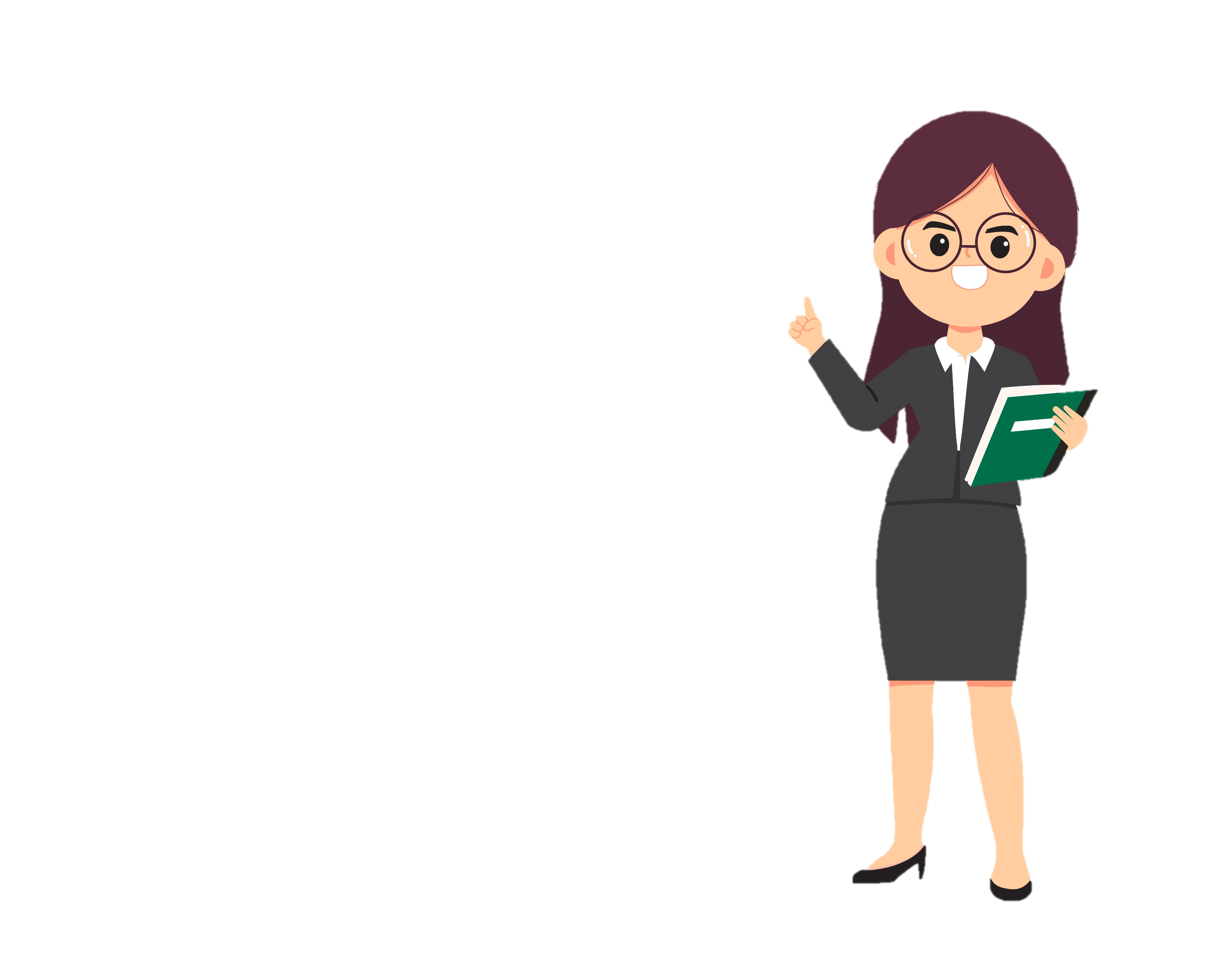 Hoạt động 1: 
Tìm hiểu về một số quyền trẻ em
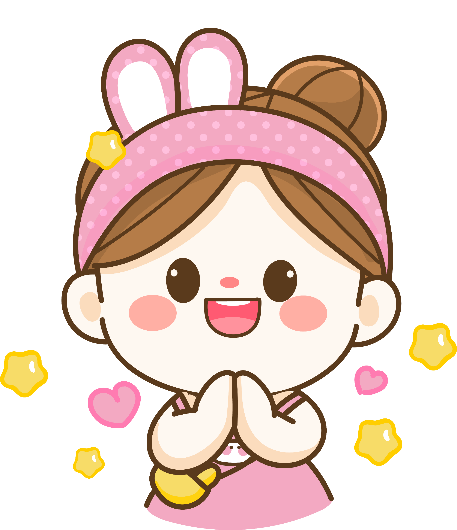 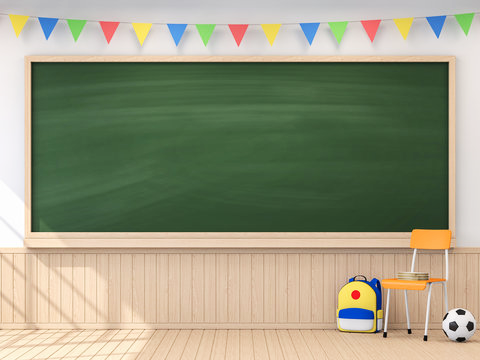 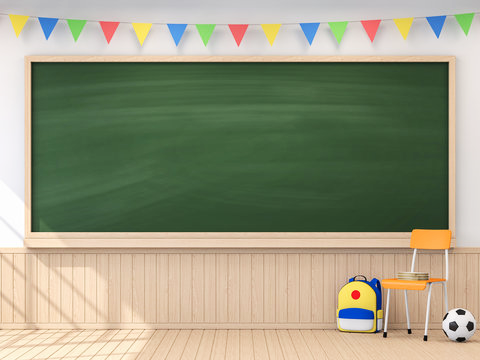 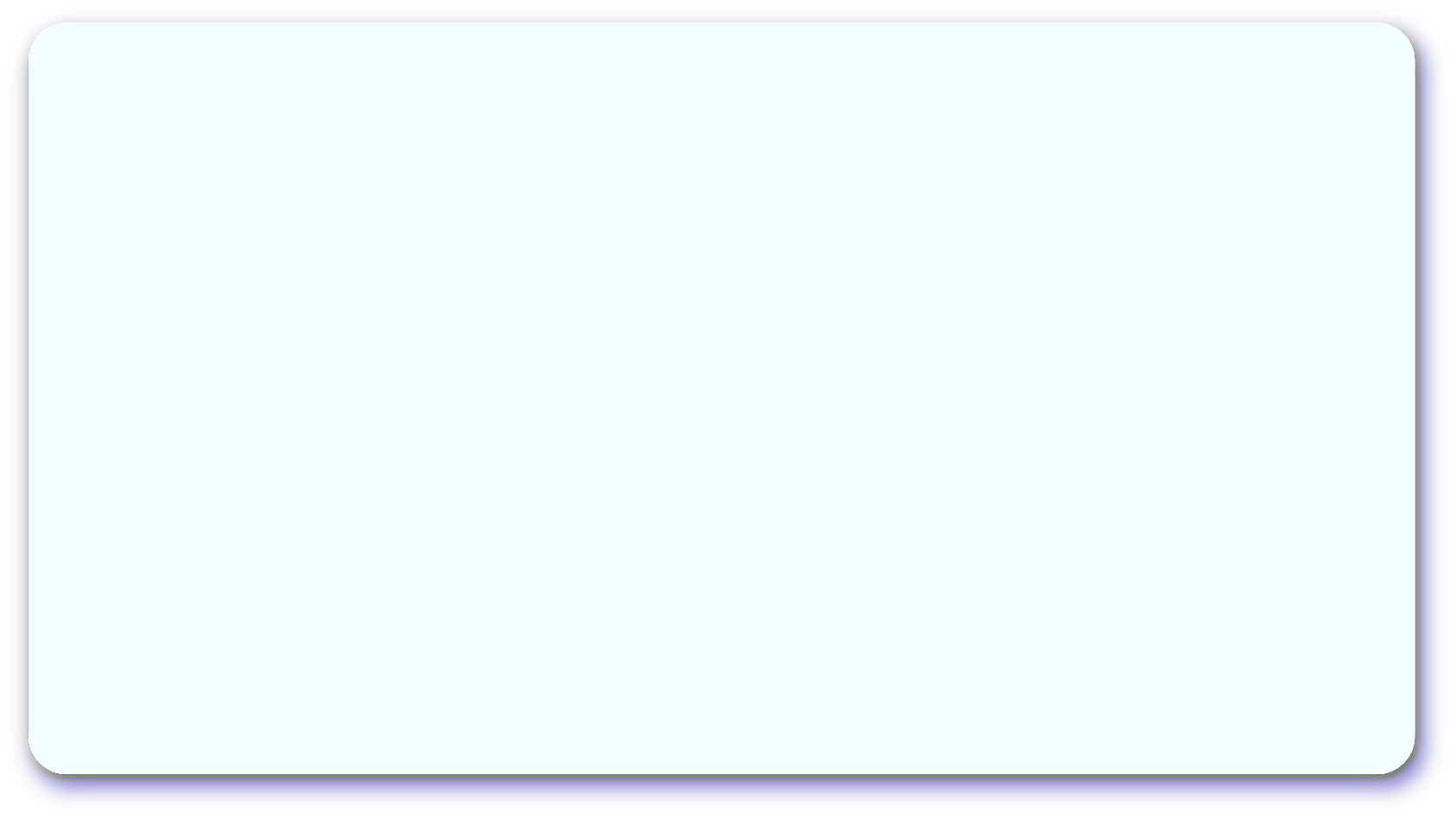 Các bạn trong tranh được hưởng những quyền gì?
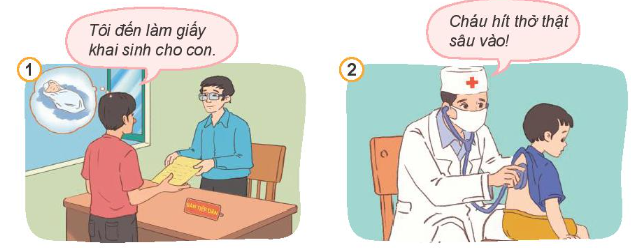 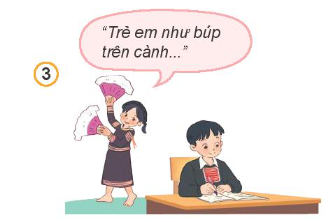 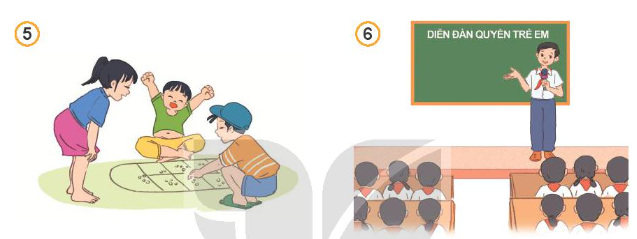 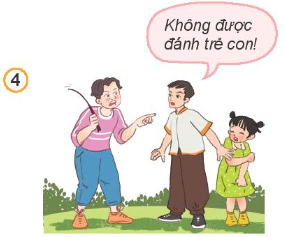 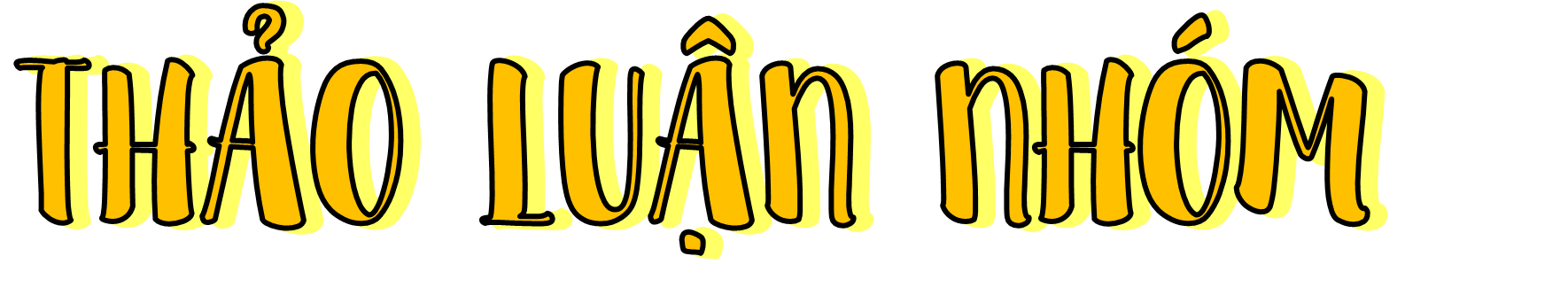 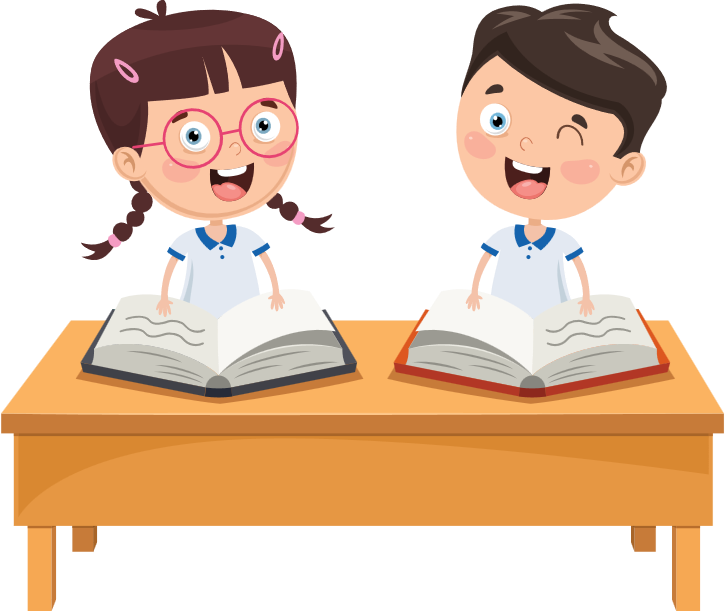 Thảo luận nhóm 4
Trả lời 
câu hỏi
Quan sát tranh
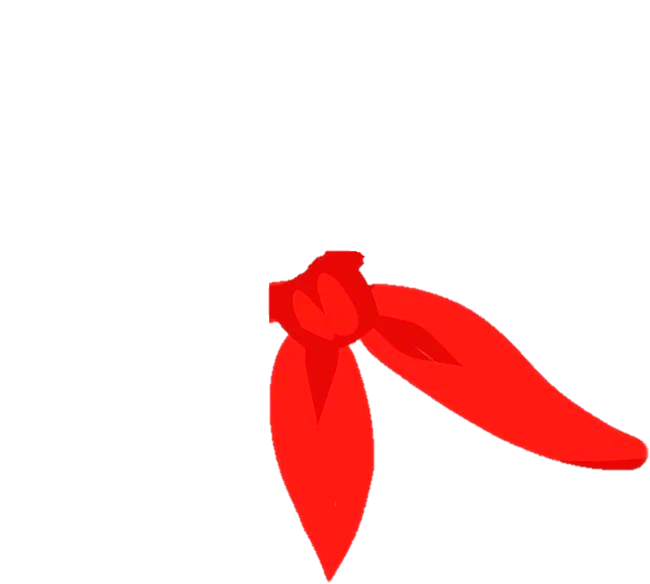 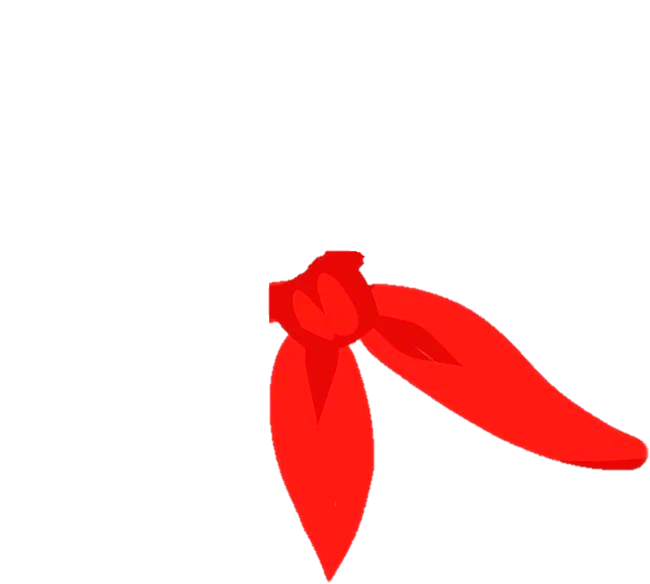 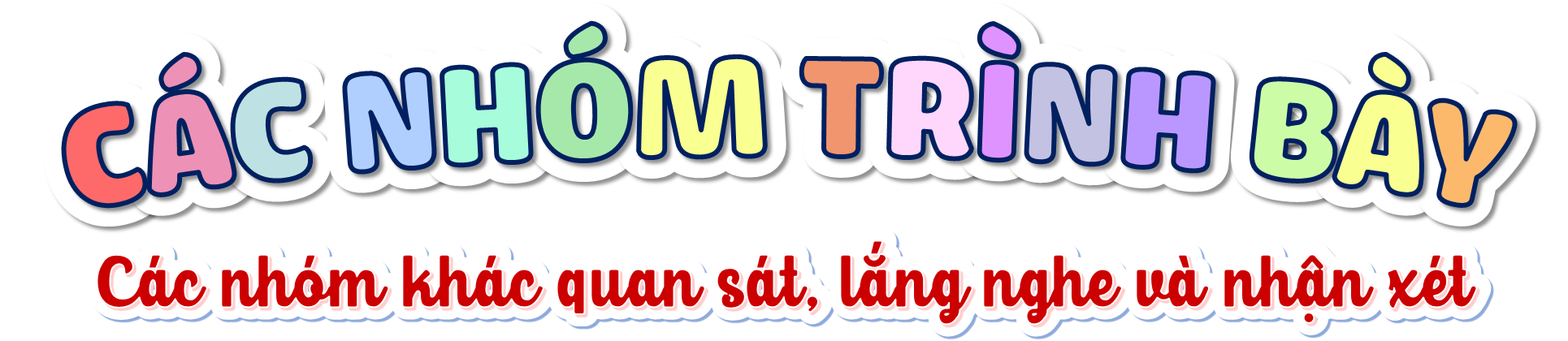 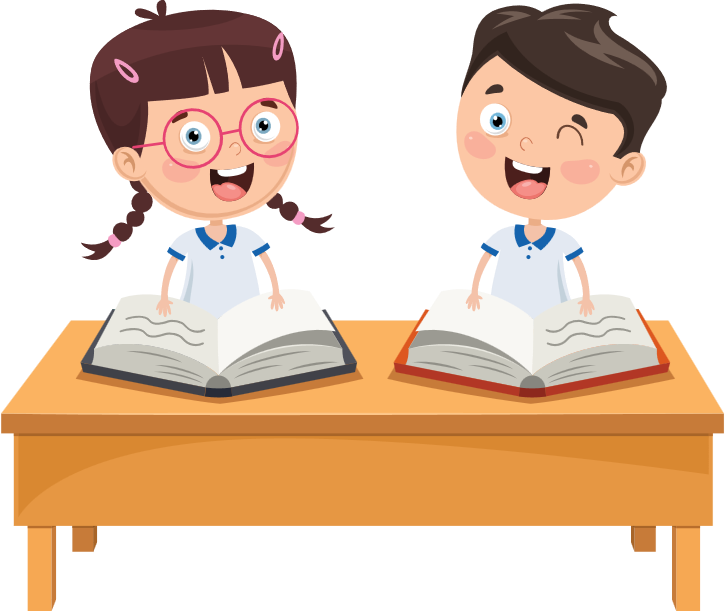 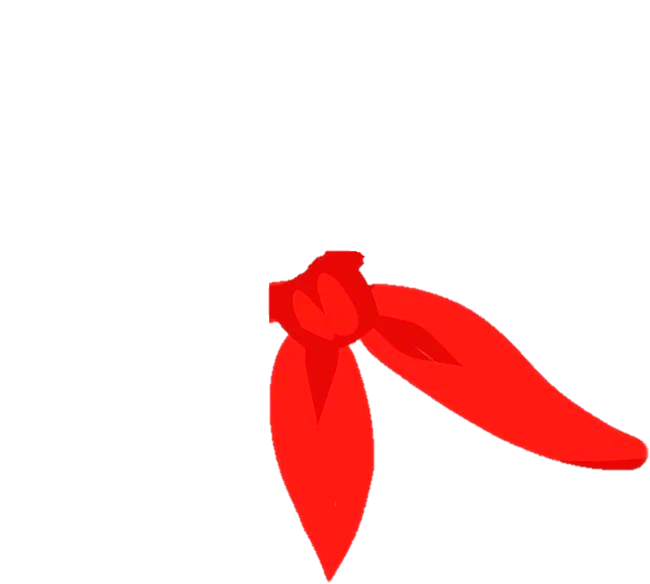 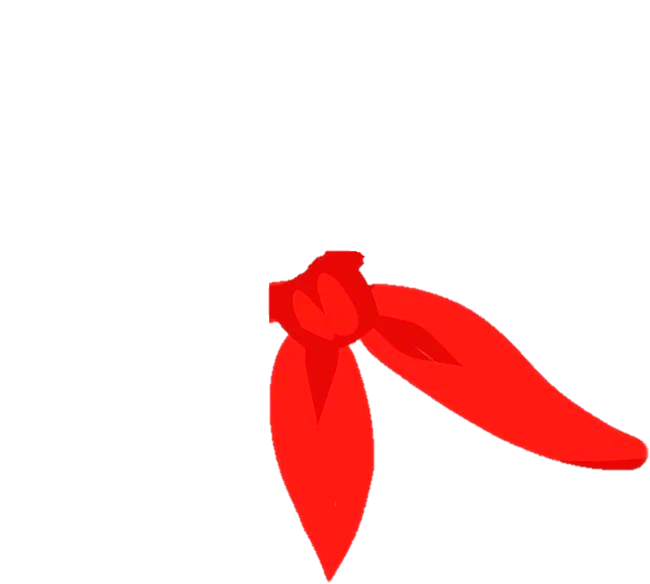 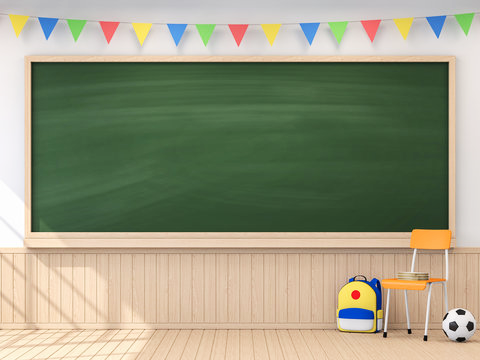 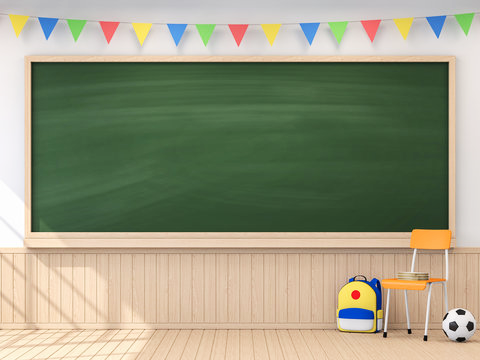 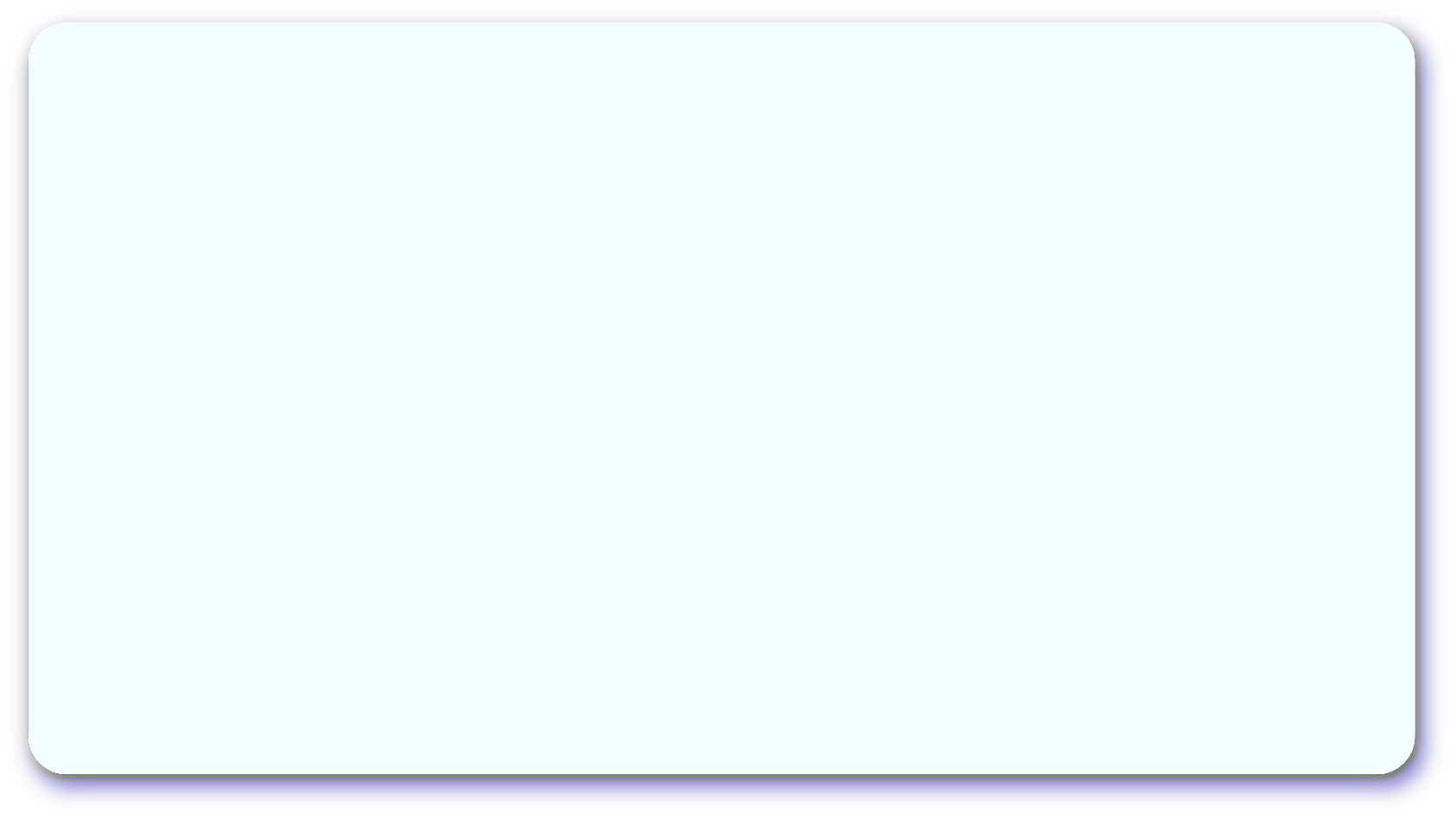 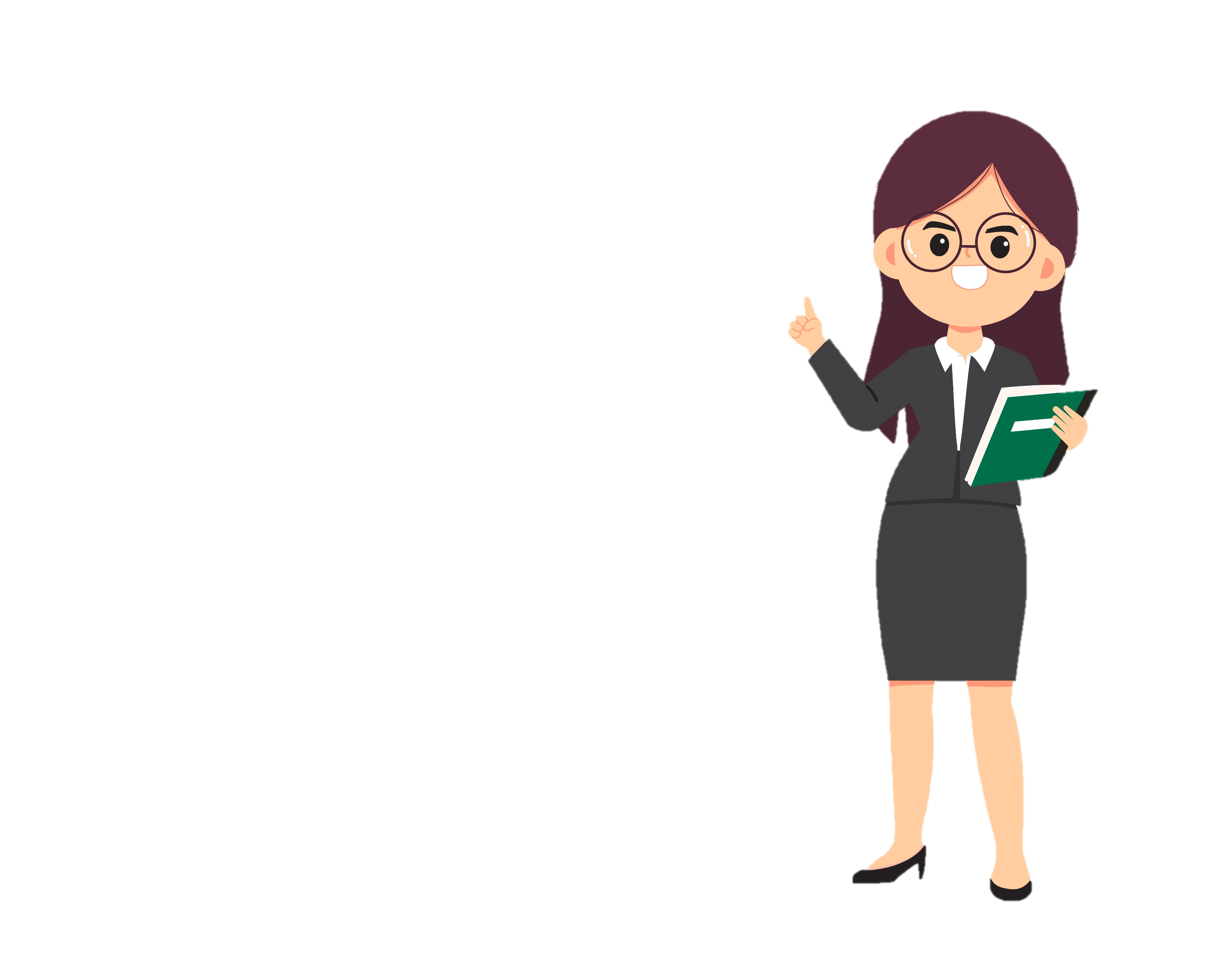 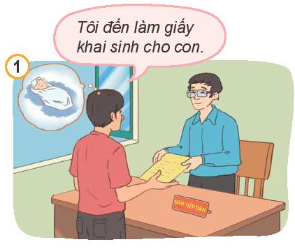 Quyền được khai sinh và có quốc tịch.
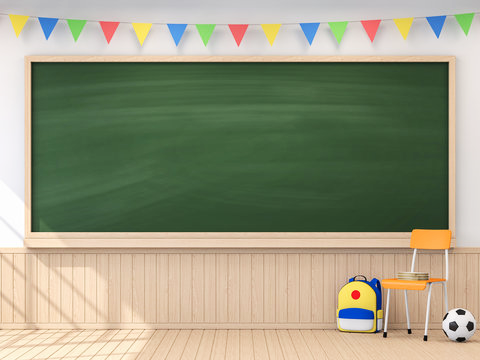 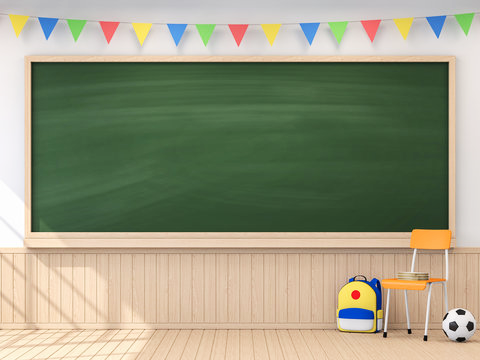 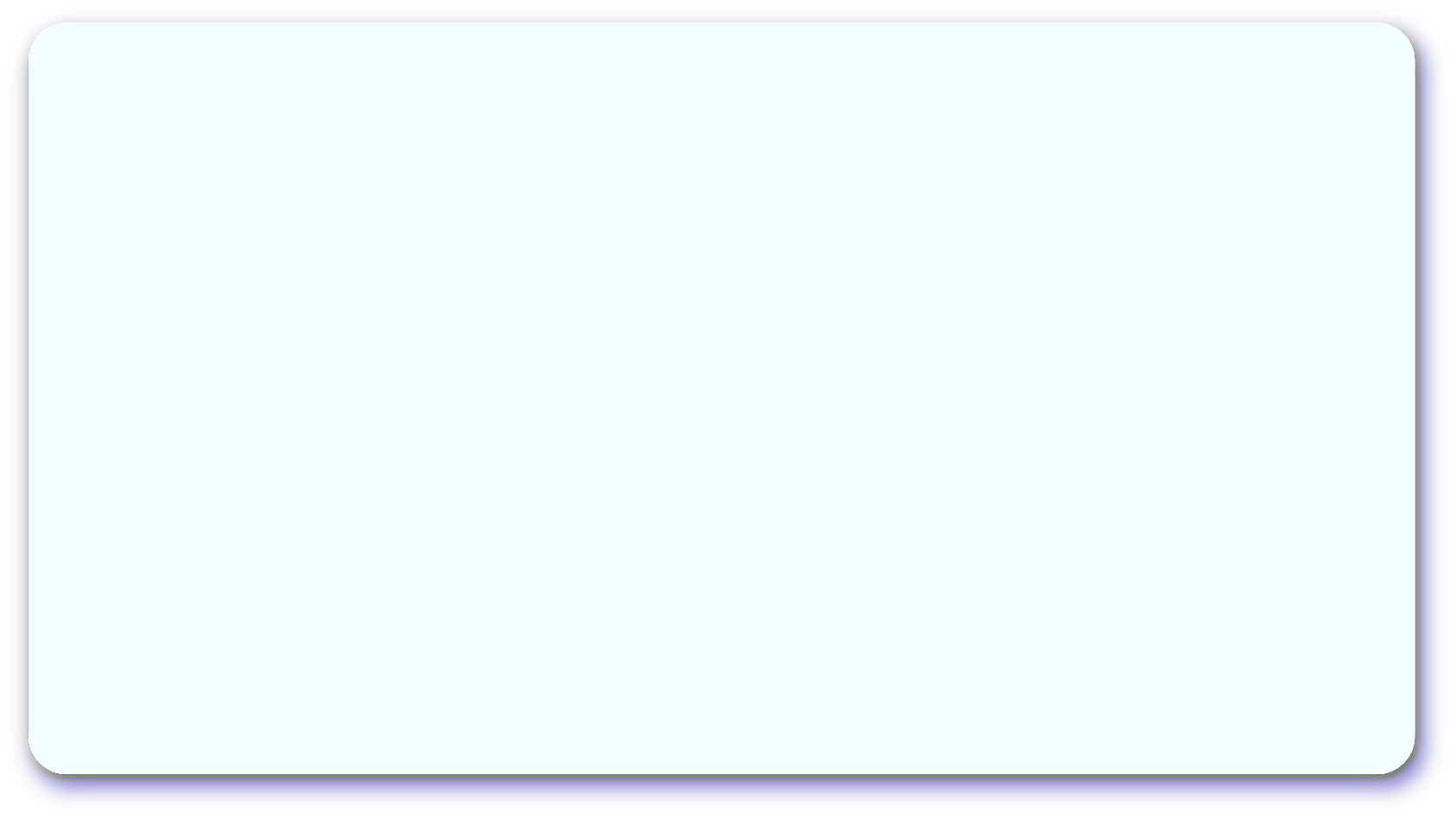 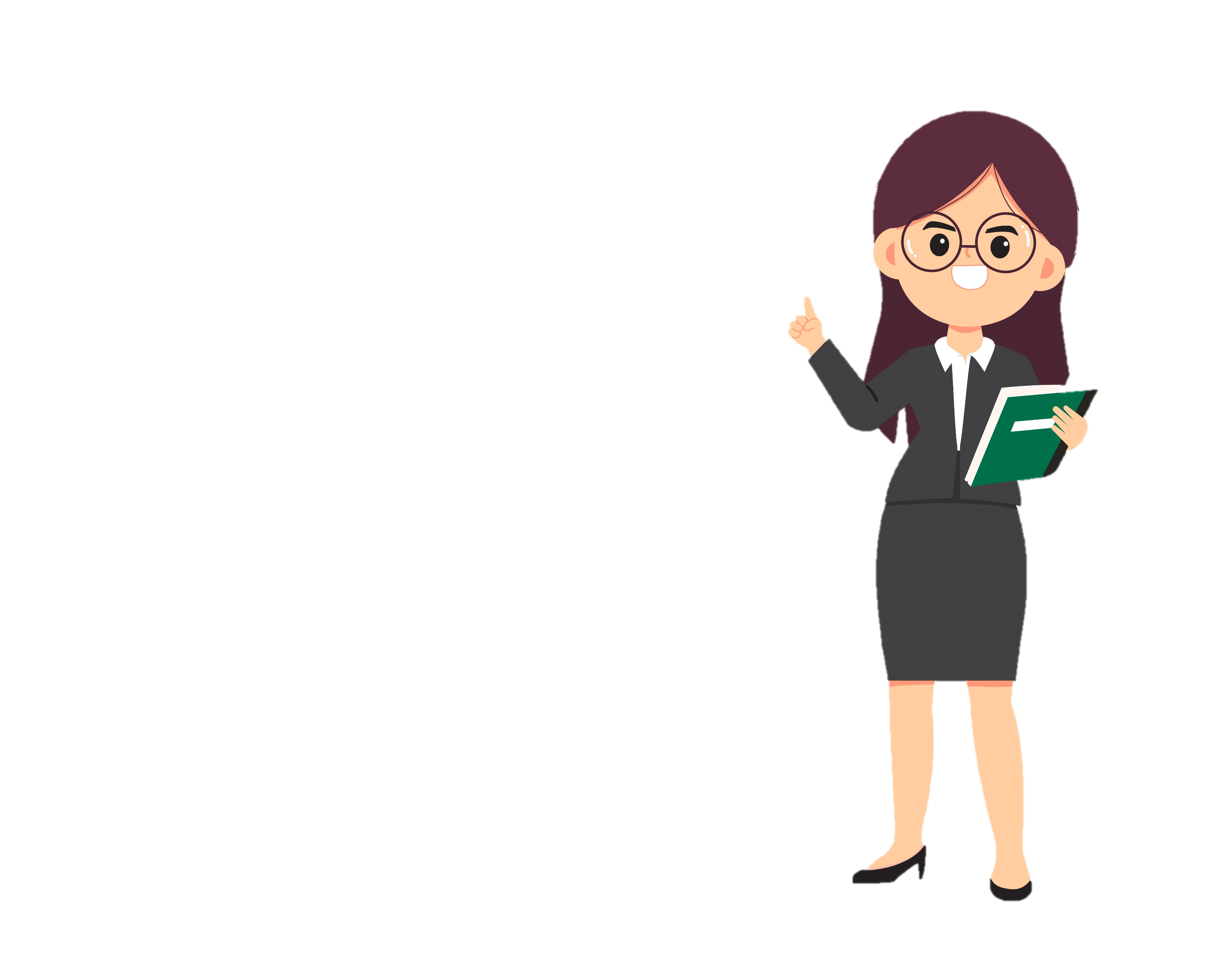 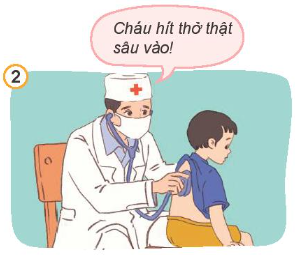 Quyền được chăm sóc sức khỏe;
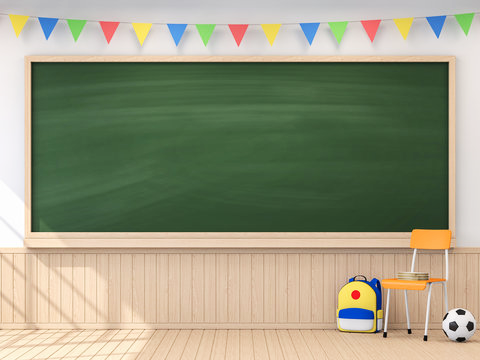 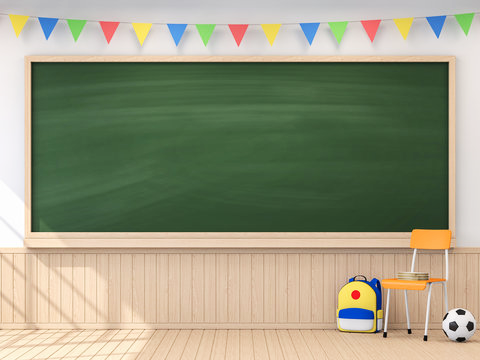 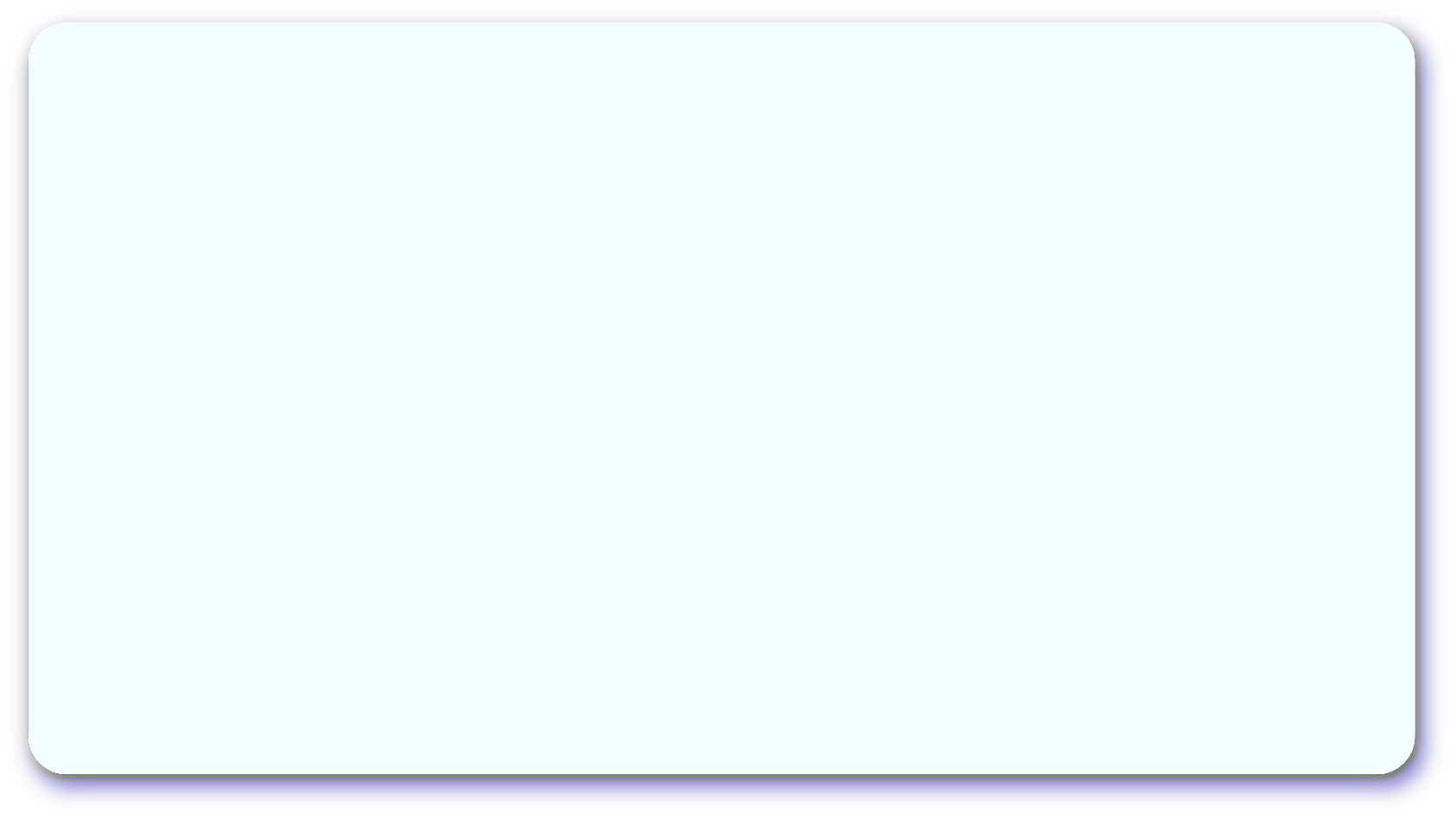 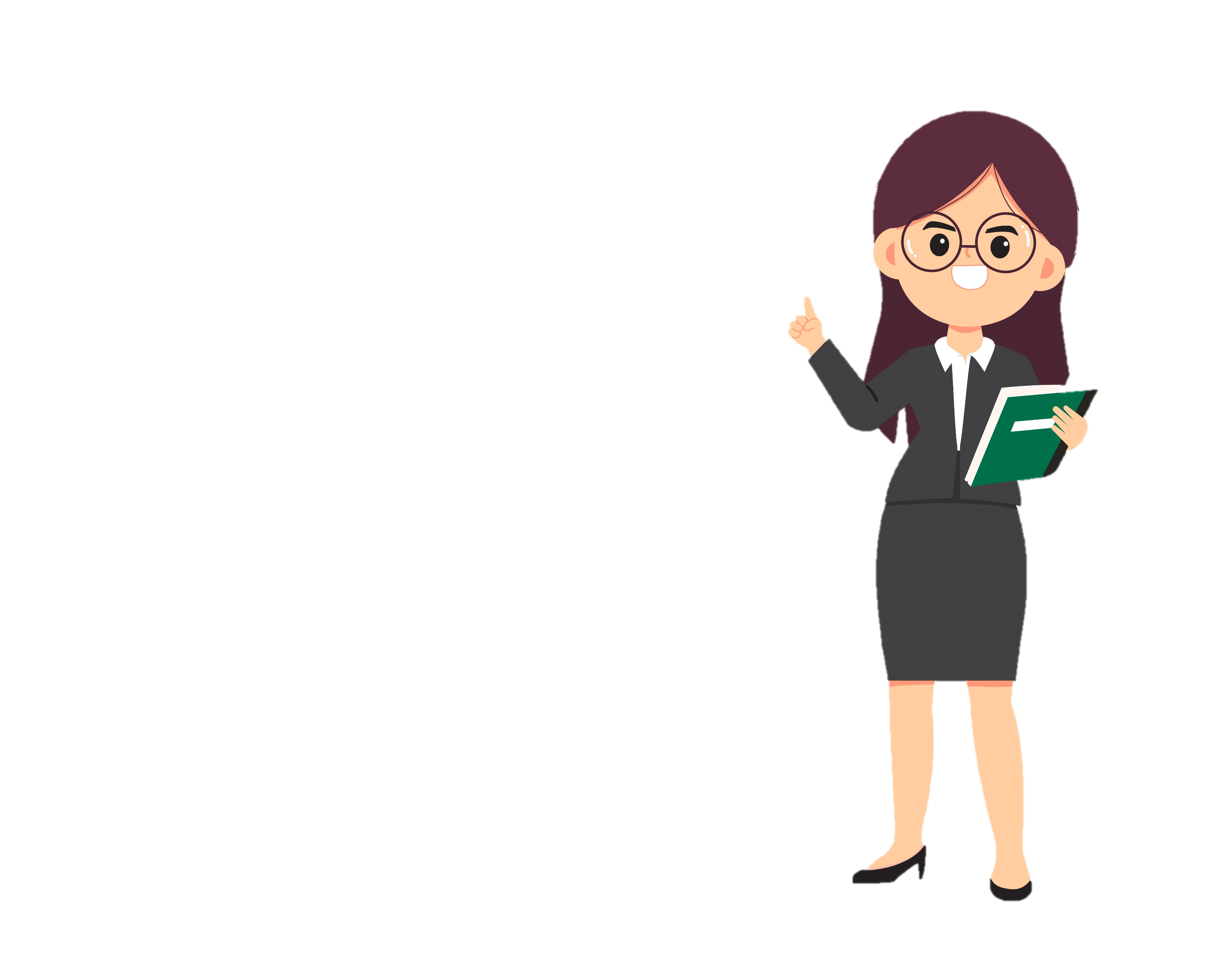 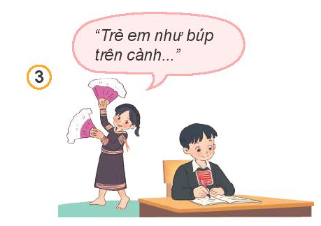 Quyền được học tập
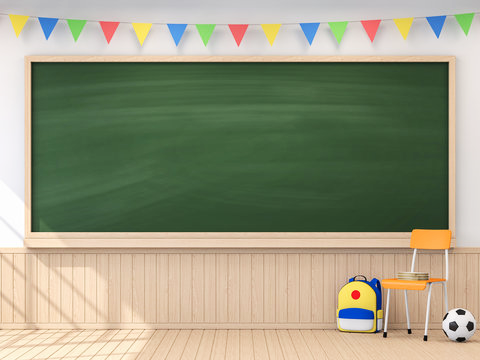 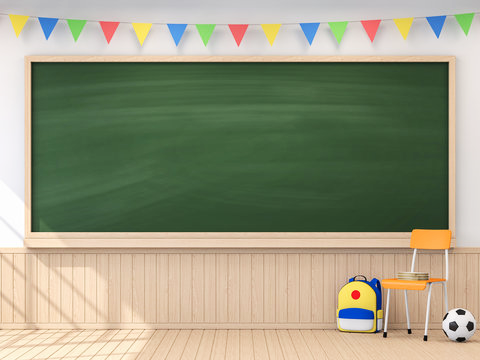 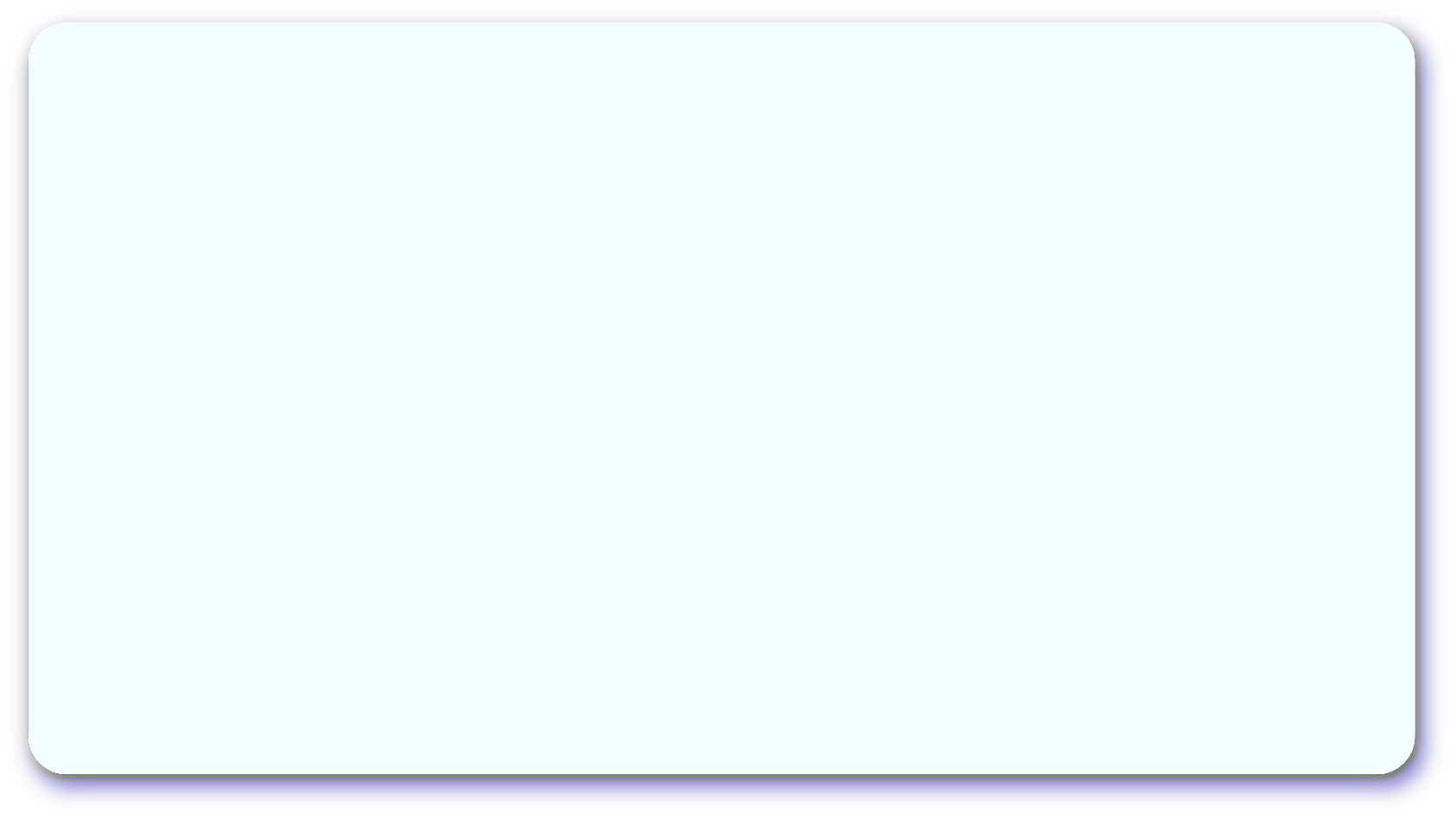 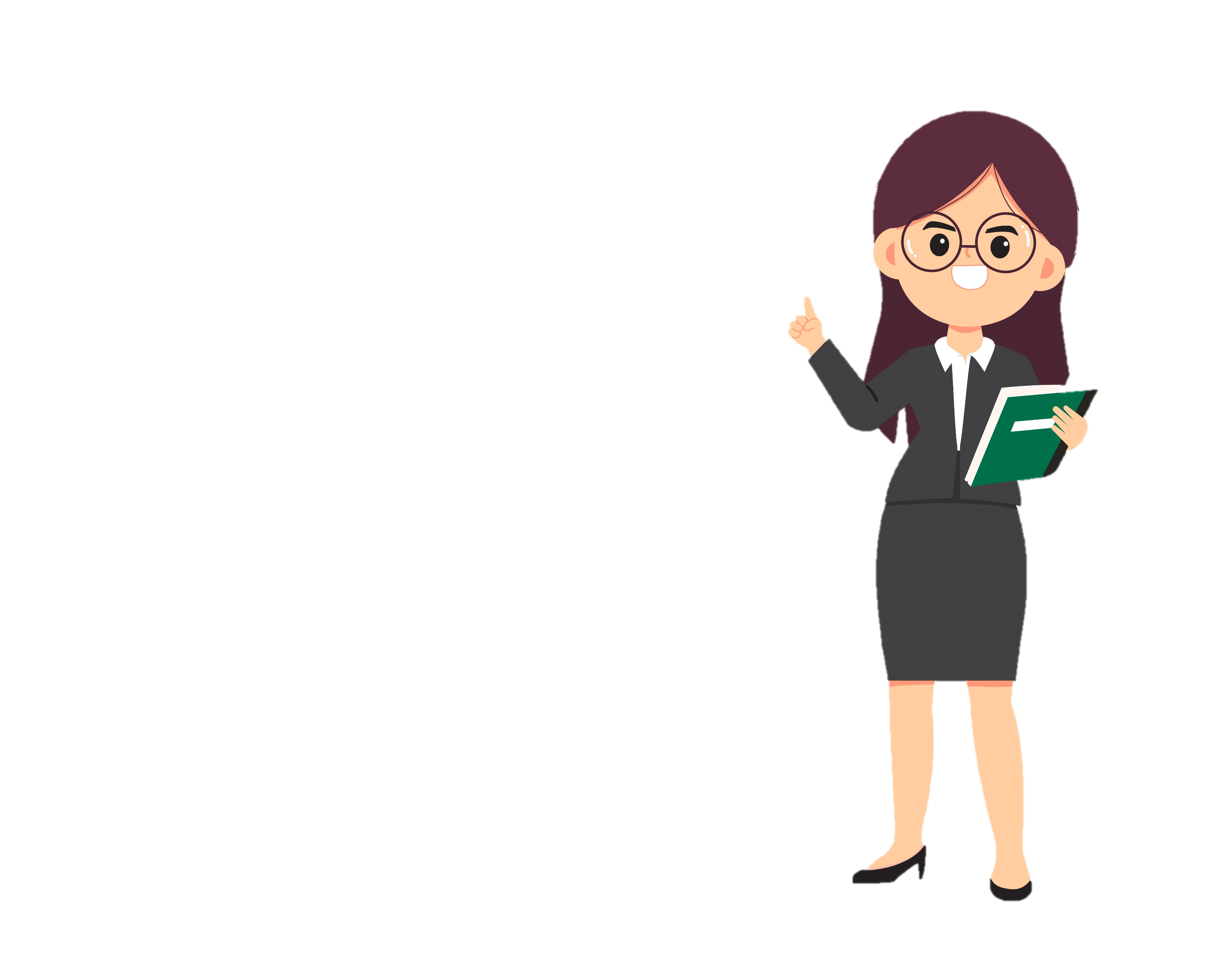 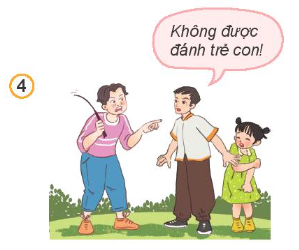 Quyền được tôn trọng, bảo vệ tính mạng và thân thể, nhân phẩm và danh dự;
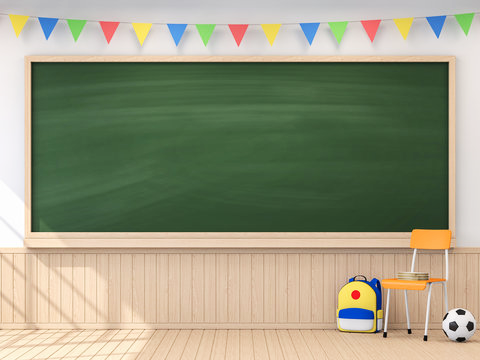 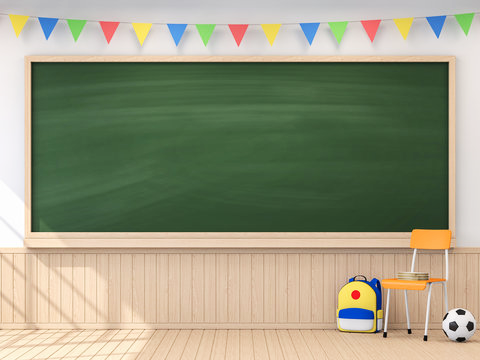 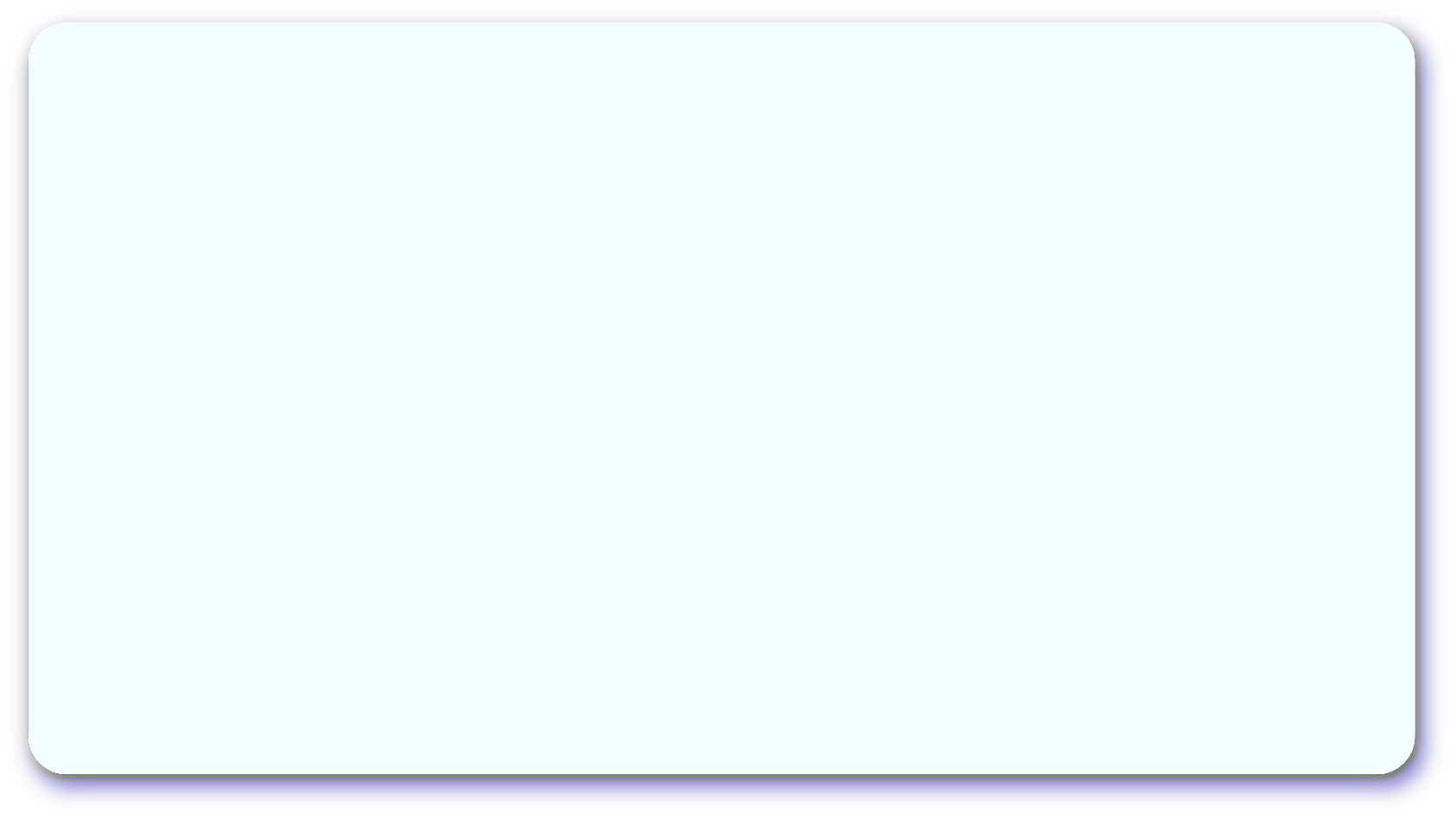 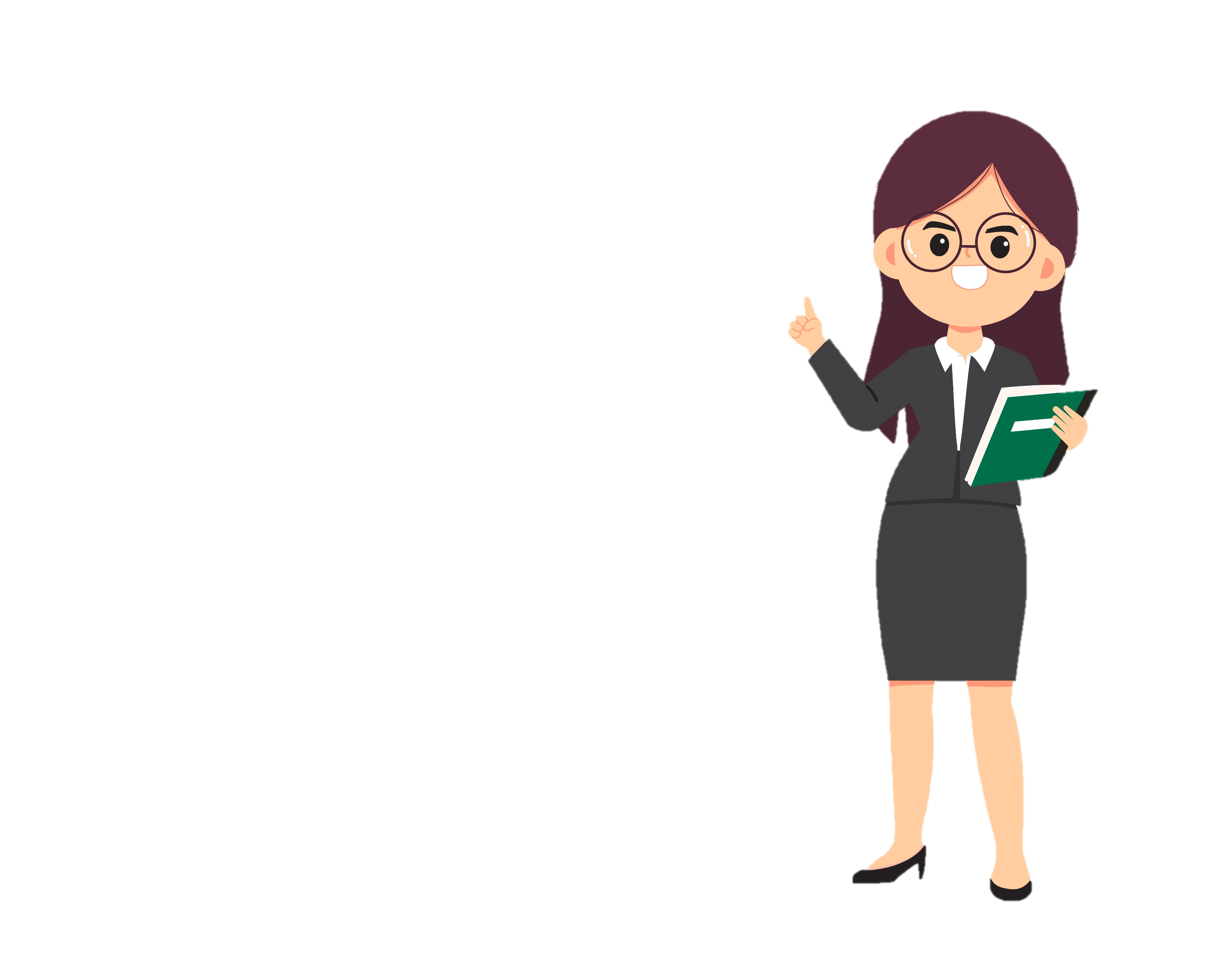 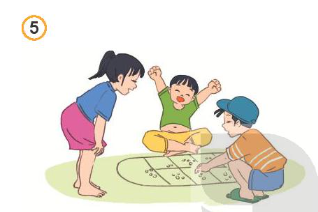 Quyền được vui chơi, giải trí
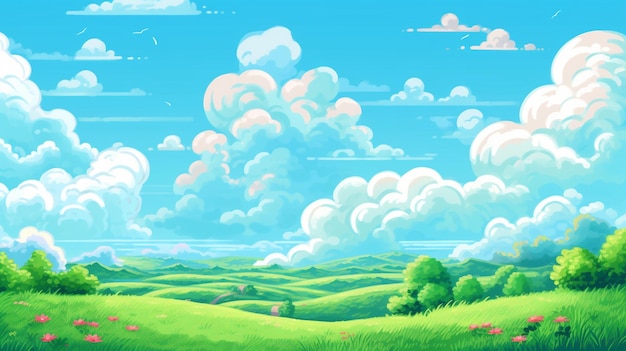 Quyền trẻ em là tất cả những gì trẻ em cần có để được sống và lớn lên một cách lành mạnh và an toàn. Quyền trẻ em nhằm đảm bảo cho trẻ em không chỉ là người tiếp nhận thụ động lòng nhân từ của người lớn, mà các em là những thành viên tham gia tích cực vào quá trình phát triển của chính mình.
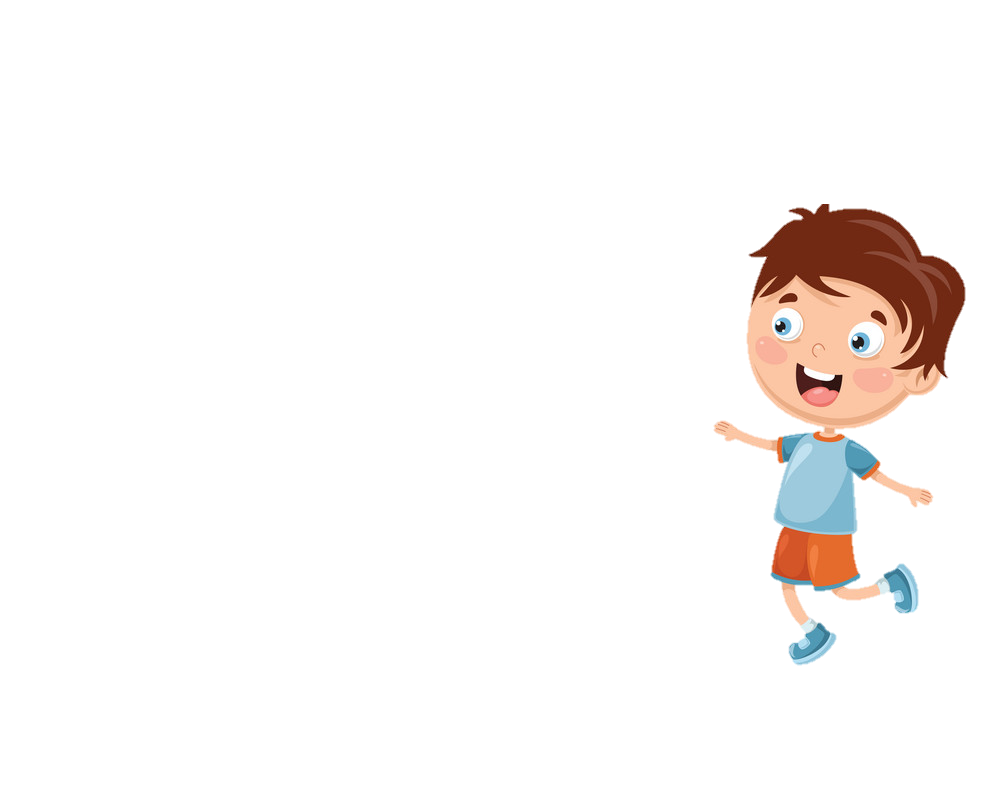 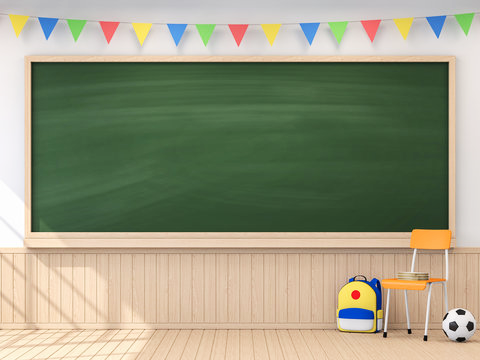 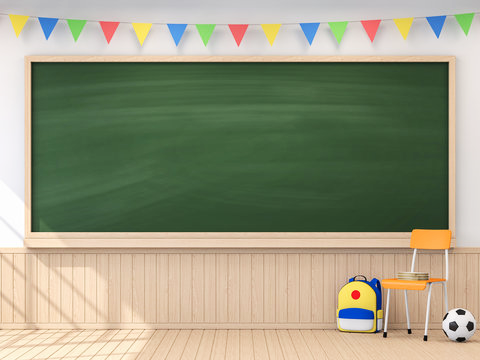 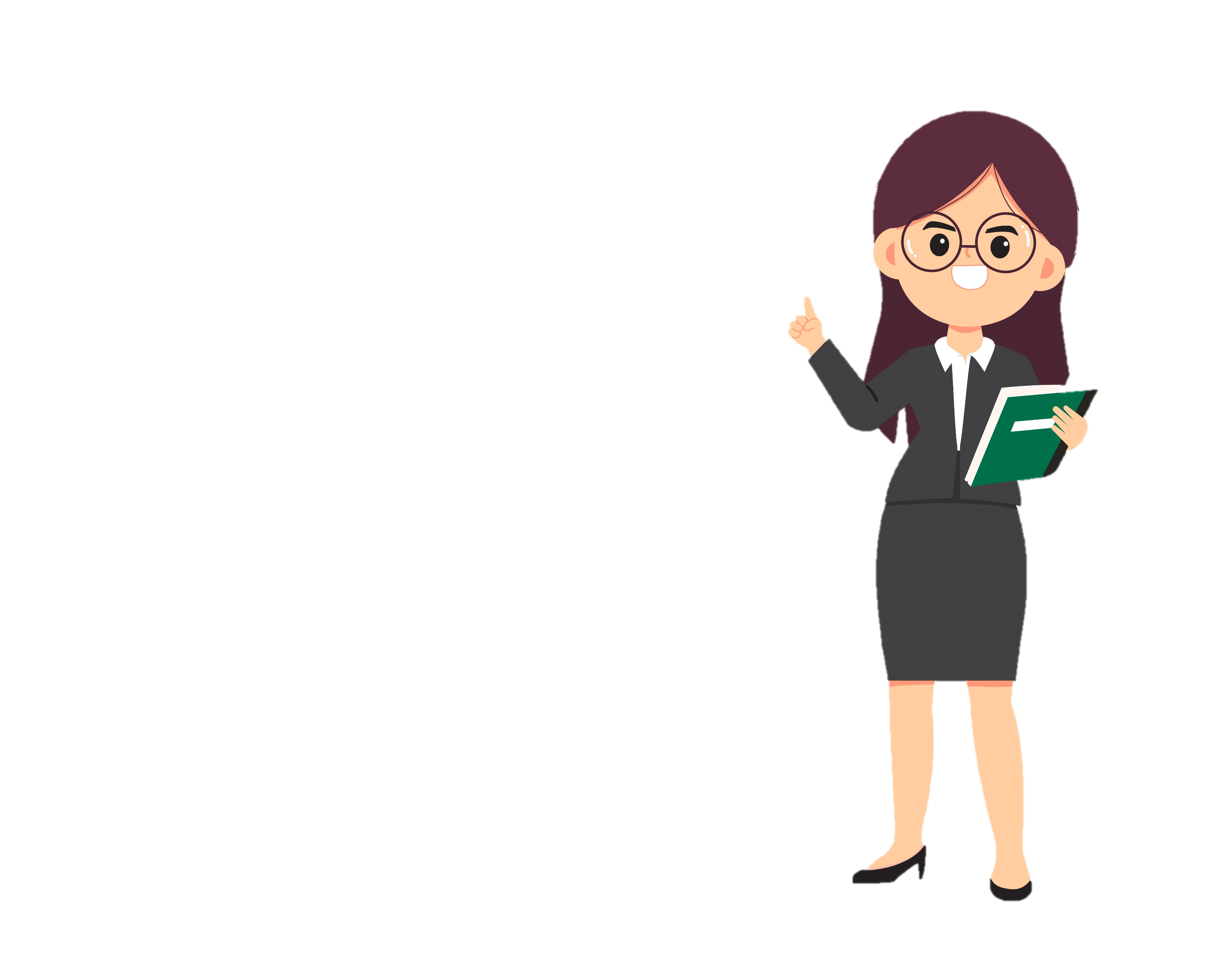 Theo em, trẻ em còn có những quyền nào khác?
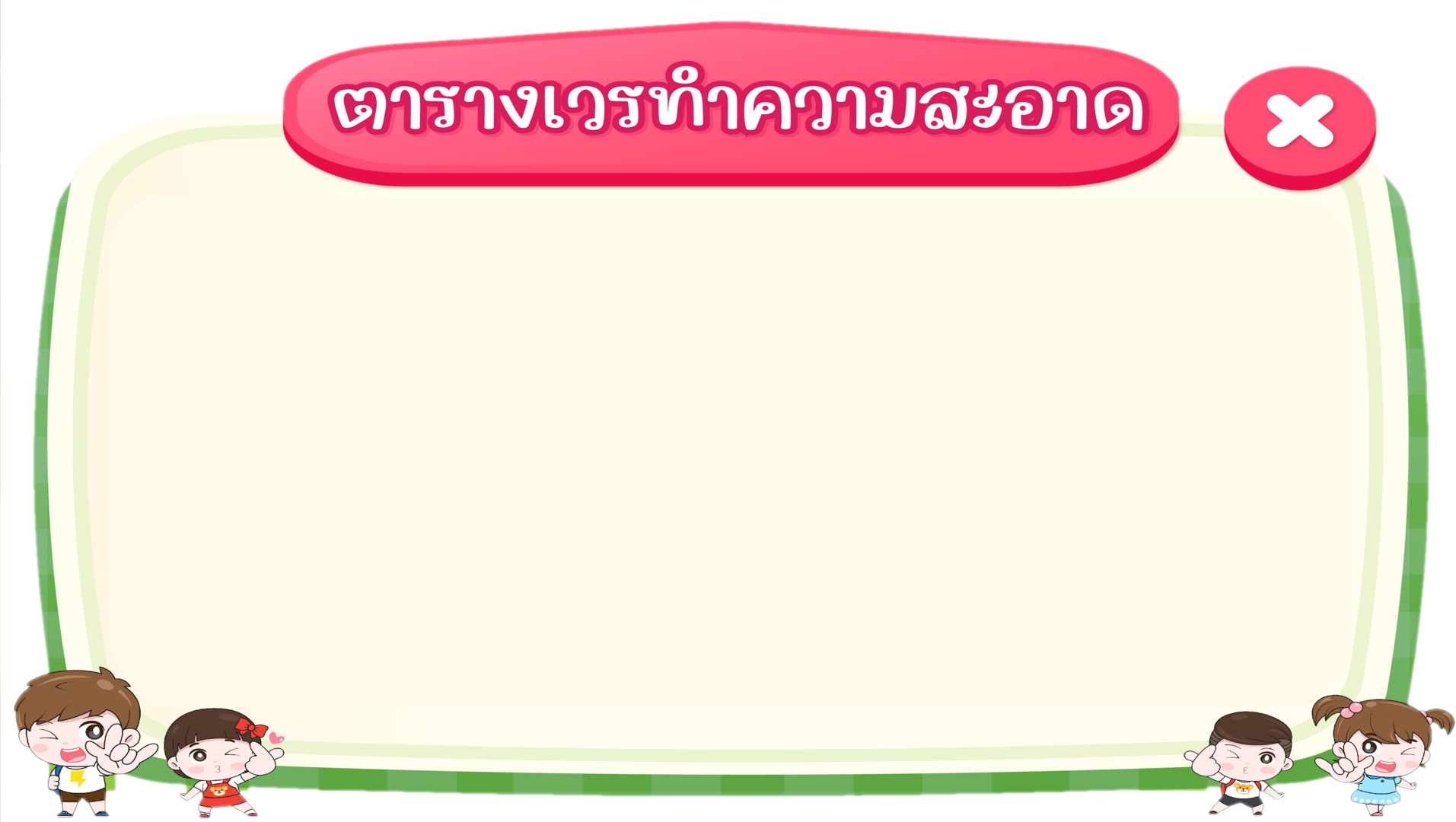 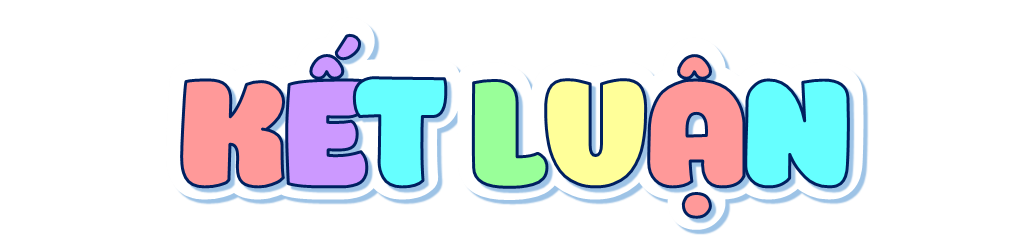 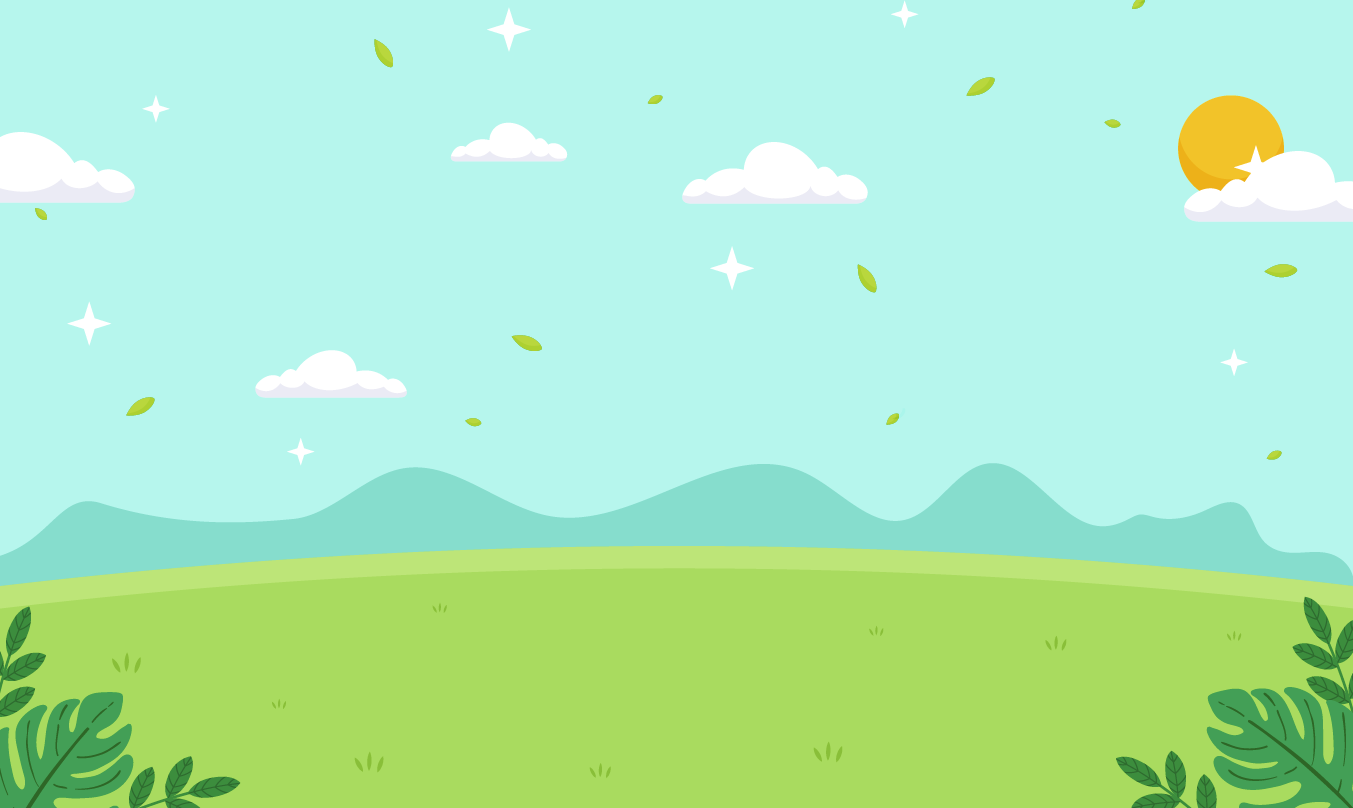 Ngoài ra, trẻ em còn có rất nhiều quyền khác như: Quyền sống; Quyền giữ gìn, phát huy bản sắc; Quyền tự do tín ngưỡng, tôn giáo; Quyền sở  hữu, thừa kế và các quyền khác đối với tài sản theo quy định của pháp luật: Quyền bí mật đời sống riêng tư; Quyền được sống chung với cha, mẹ; Quyền được đoàn tụ, liên hệ và tiếp xúc với cha, mẹ; Quyền được chăm sóc thay thế và nhận làm con nuôi; Quyền được bảo vệ để không bị xâm hại tình dục; Quyền được bảo vệ để không bị bóc lột sức lao động; Quyền được bảo vệ để không bị bạo lực, bỏ rơi, bỏ mặc; Quyền được bảo vệ để không bị mua bán, bắt cóc, đánh tráo, chiếm đoạt; Quyền được bảo vệ khỏi chất ma tuý; Quyền được bảo vệ trong tố tụng và xử lí vi phạm hành chỉnh; Quyền được bảo vệ khi gặp thiên tai, thảm hoạ, ô nhiễm môi trường, xung đột vũ trang; Quyền được bảo đảm an sinh xã hội; Quyền được tiếp cận thông tin và tham gia hoạt động xã hội,...
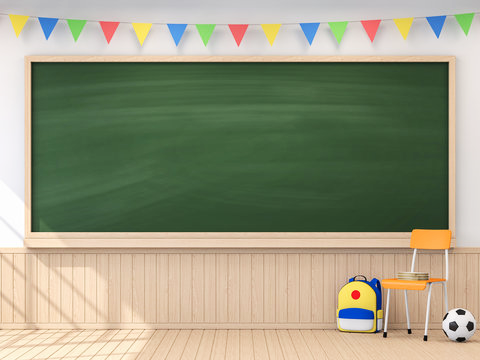 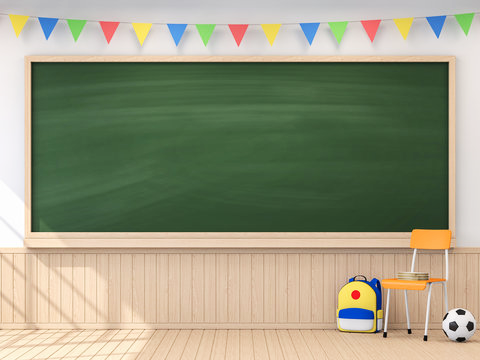 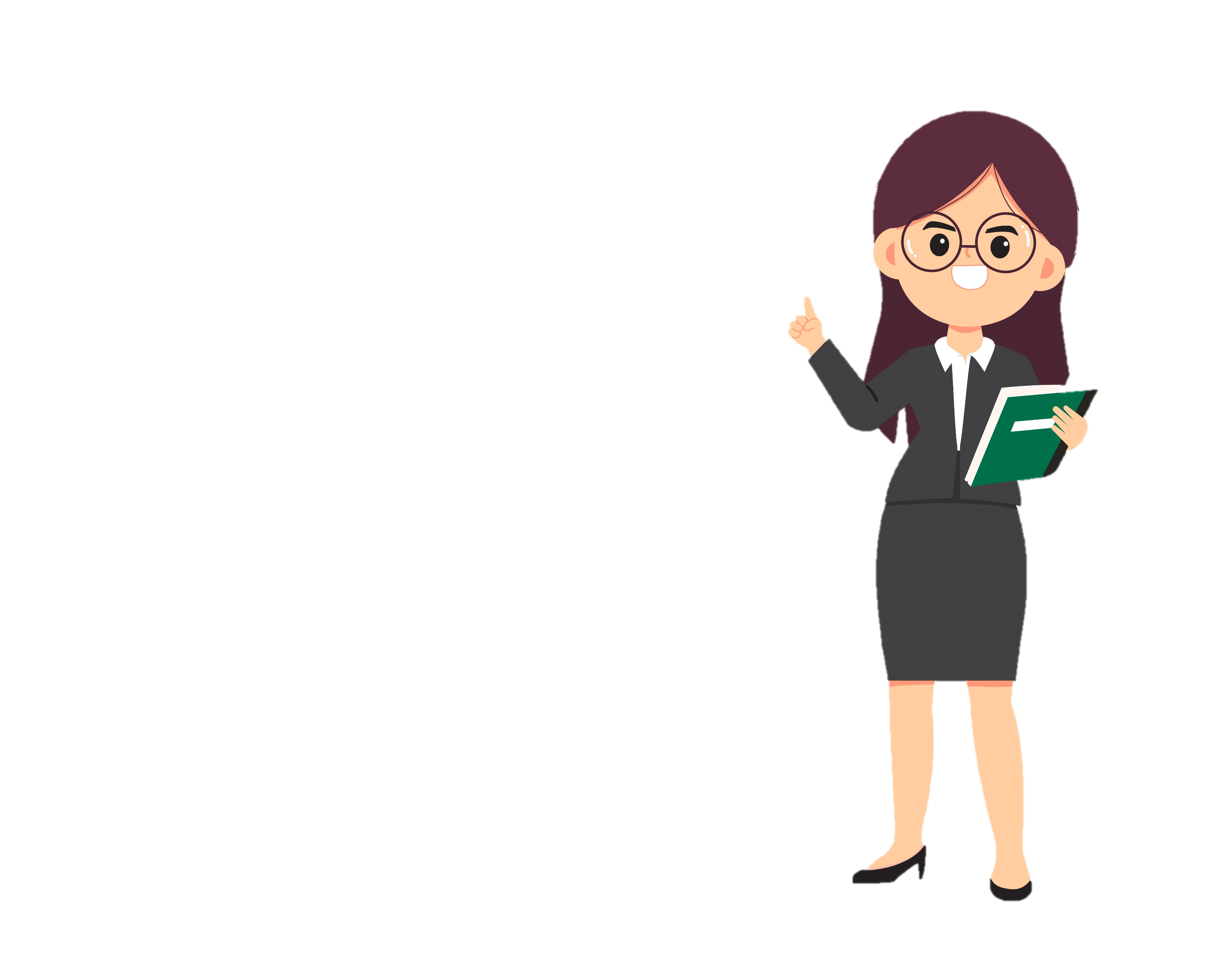 Hoạt động 1: 
Tìm hiểu một số bổn phận trẻ em
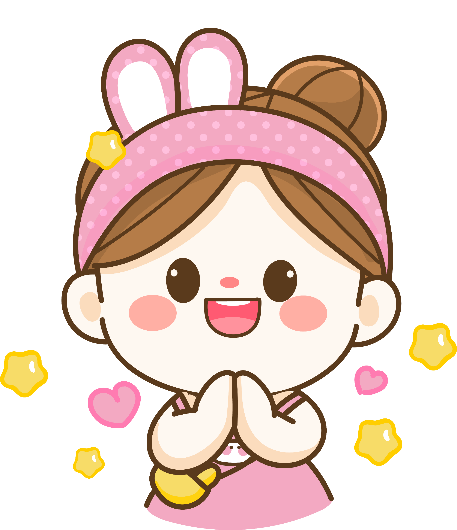 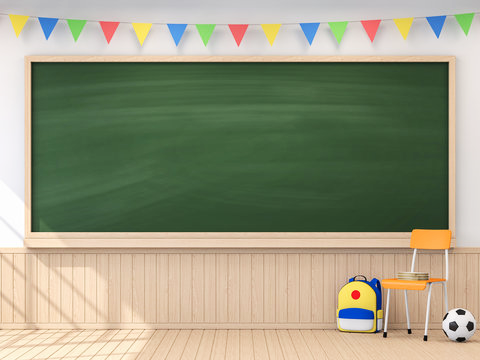 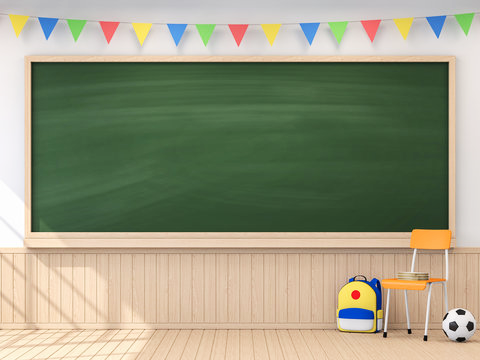 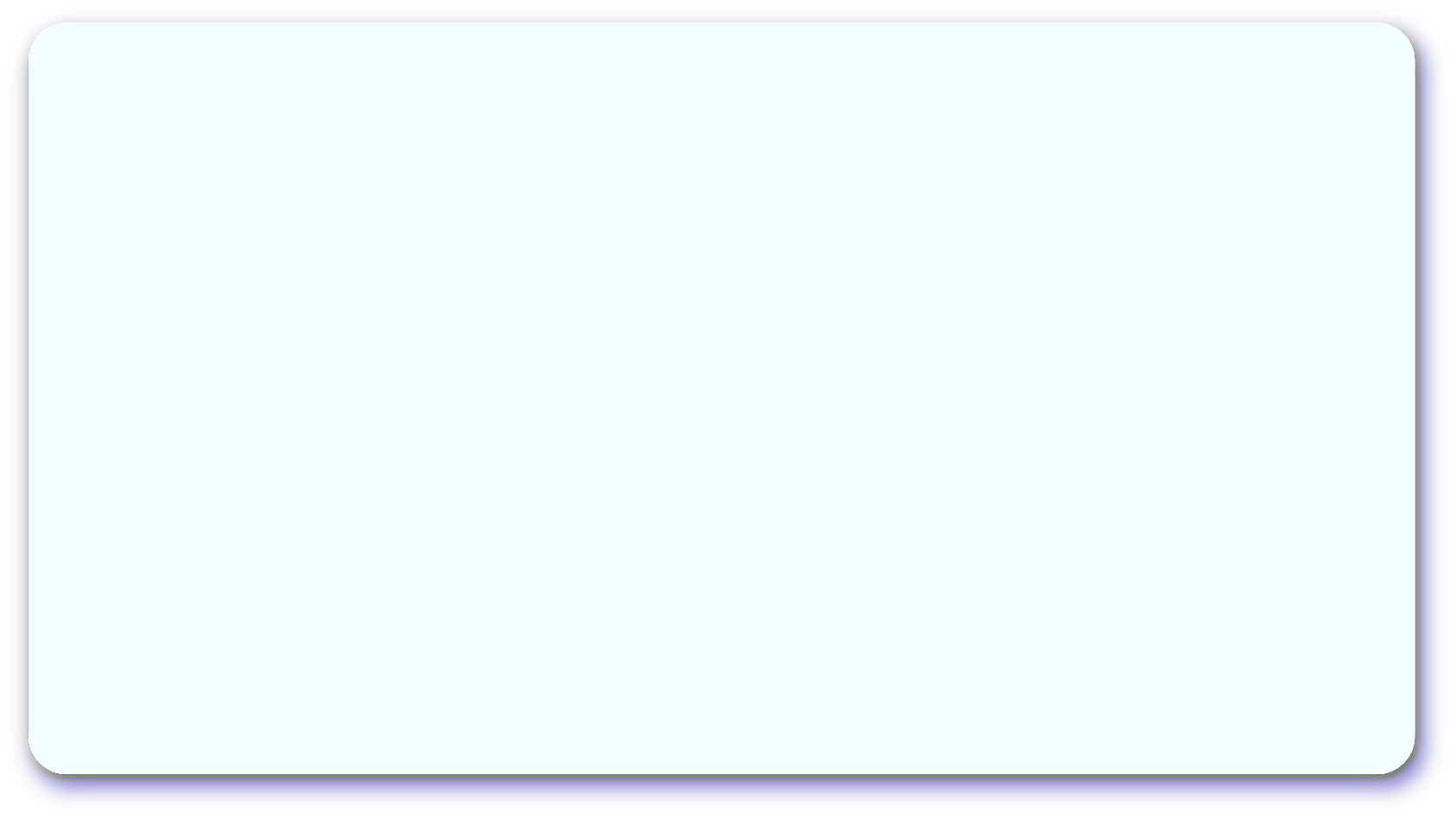 Các bạn trong tranh thực hiện những bổn phận nào?
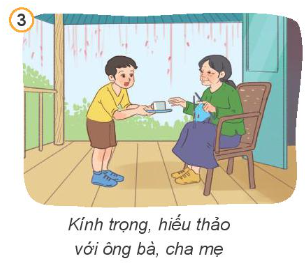 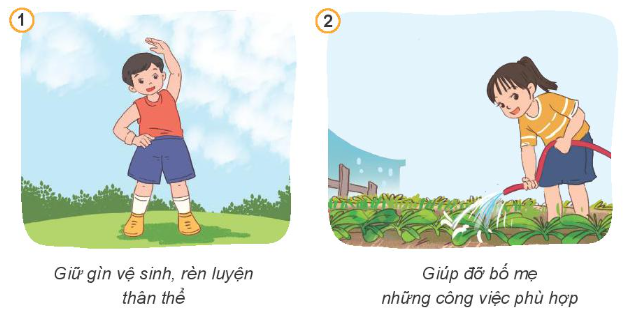 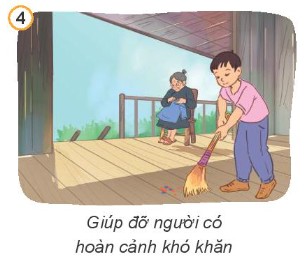 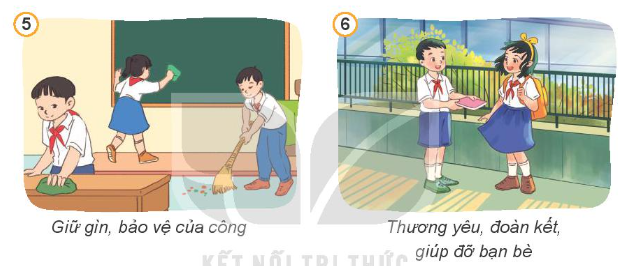 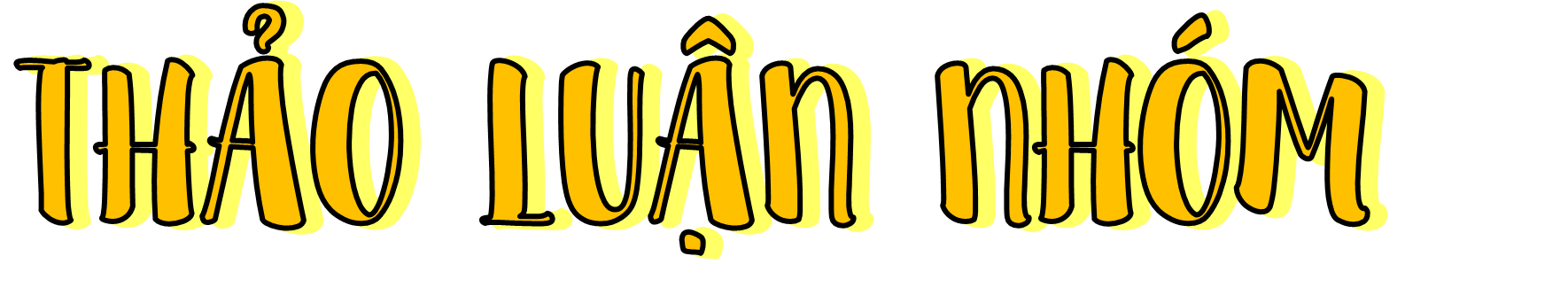 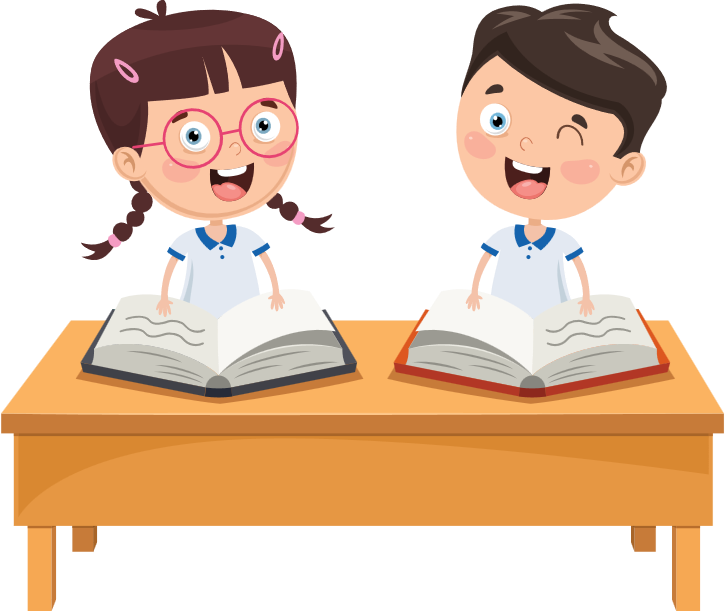 Thảo luận nhóm 4
Trả lời 
câu hỏi
Quan sát tranh
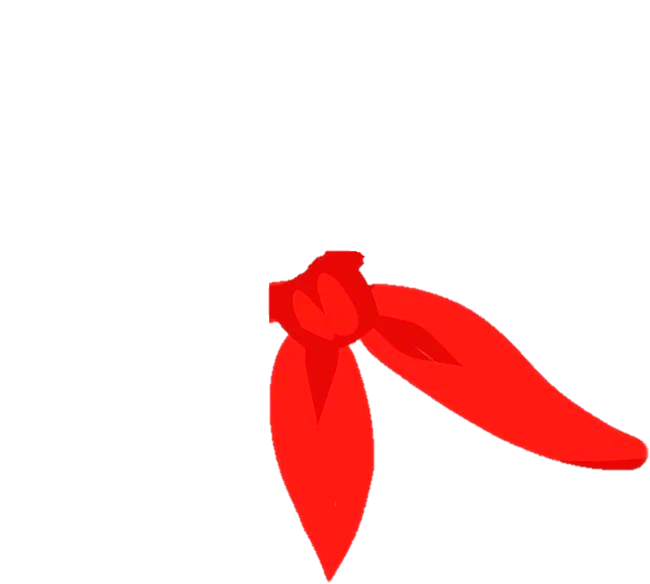 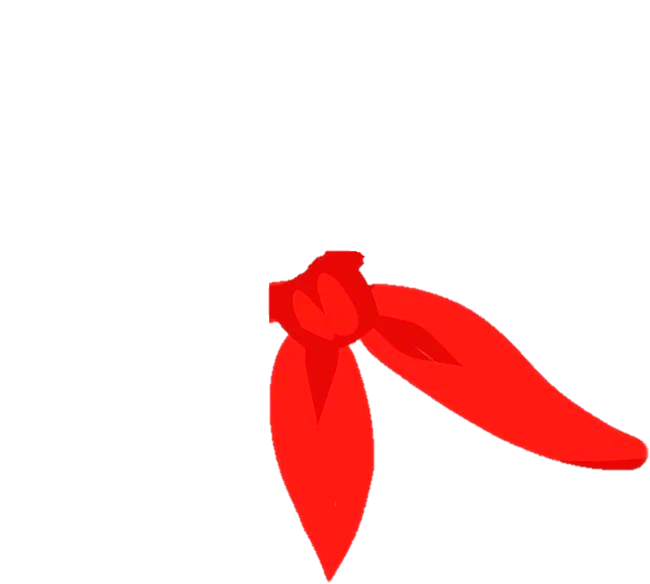 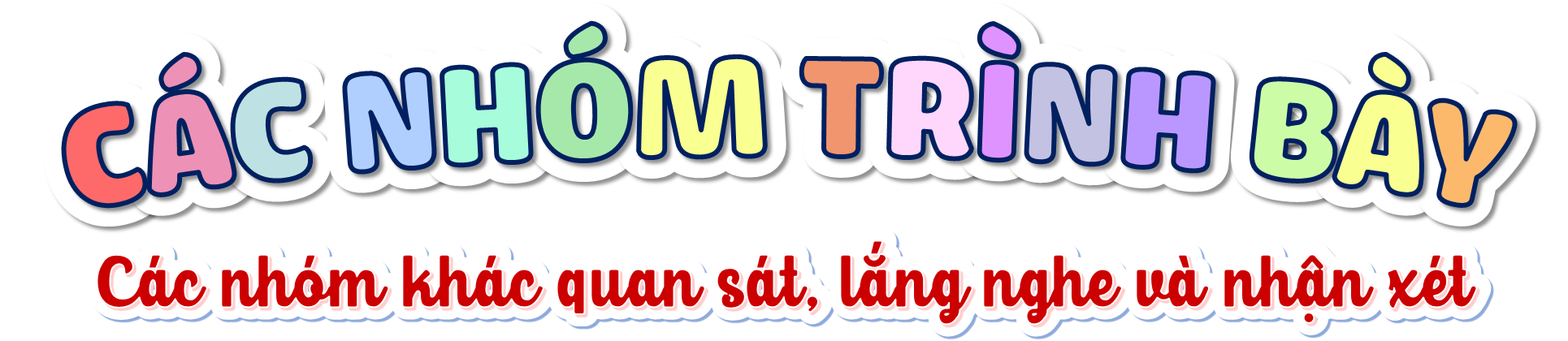 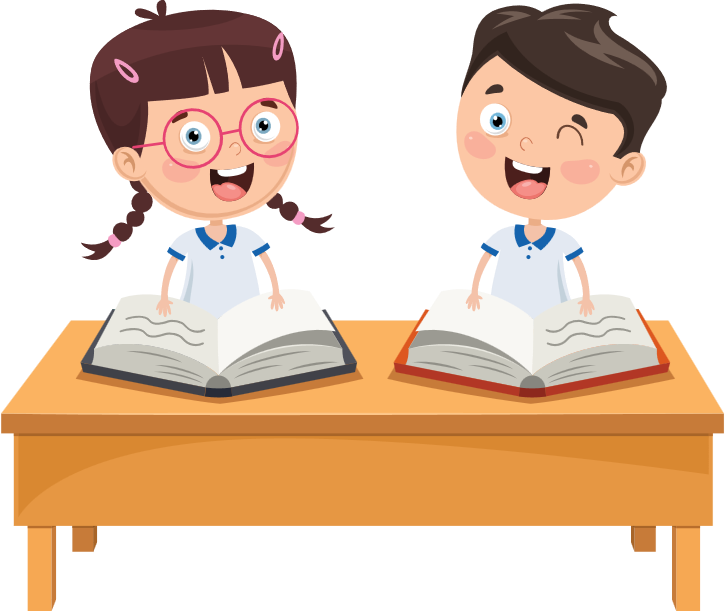 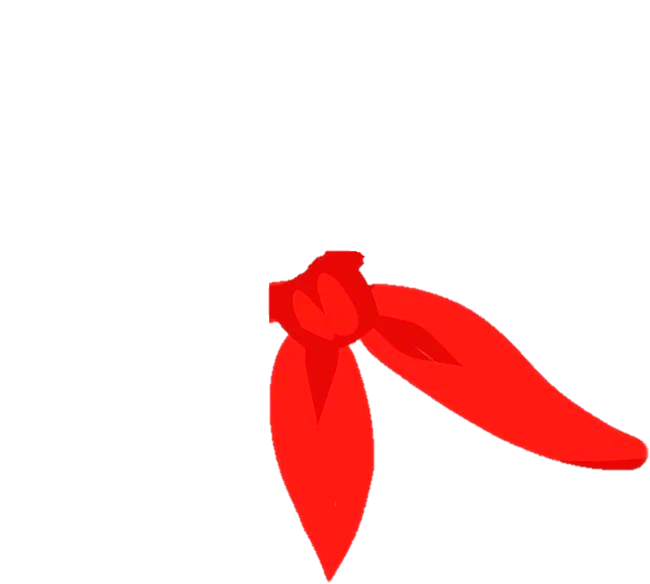 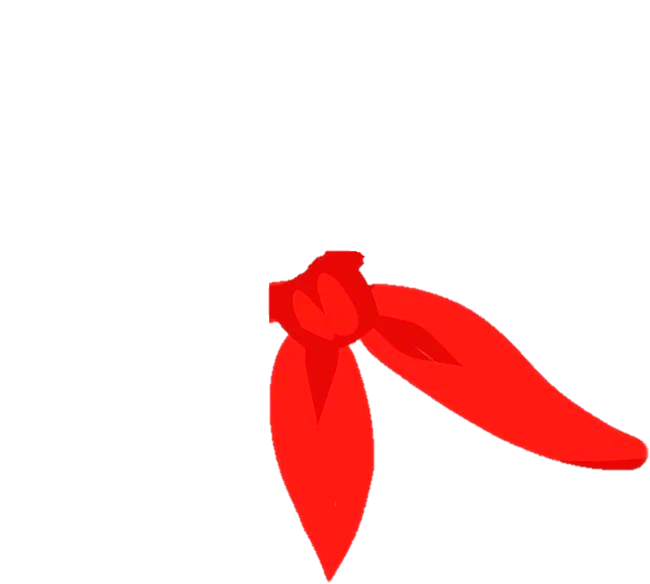 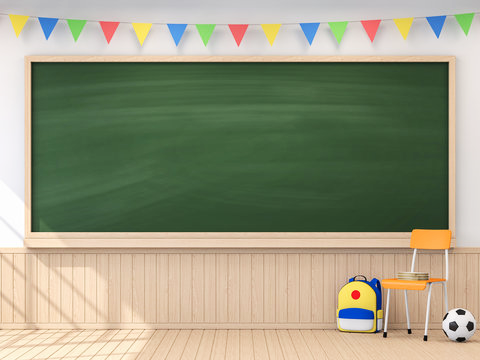 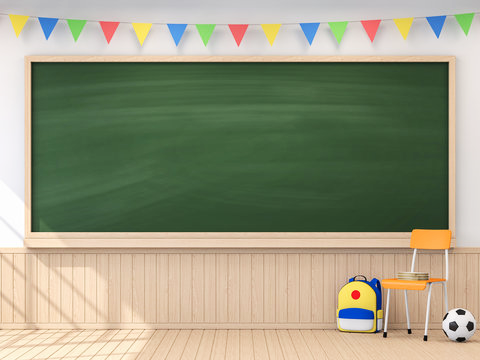 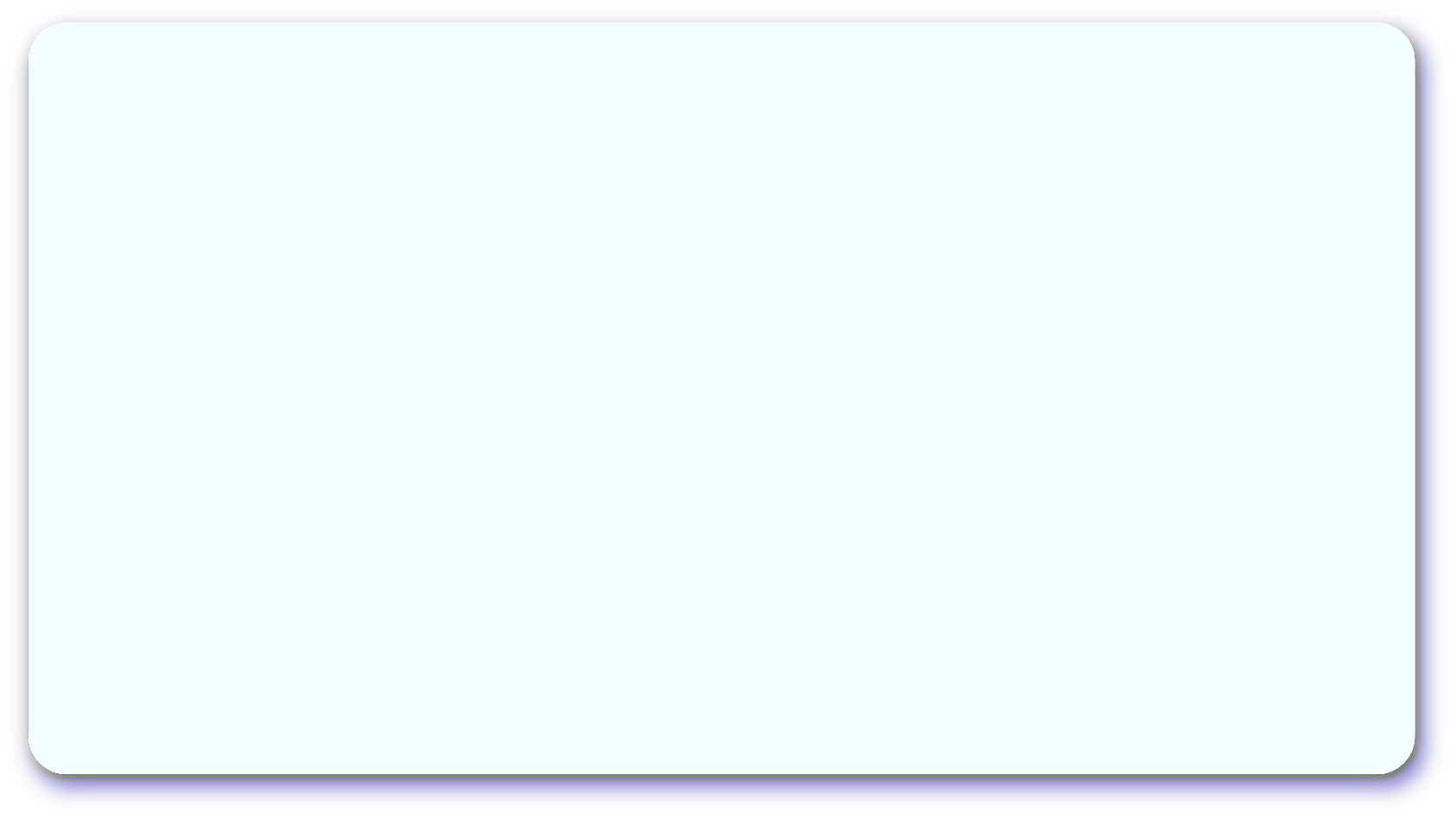 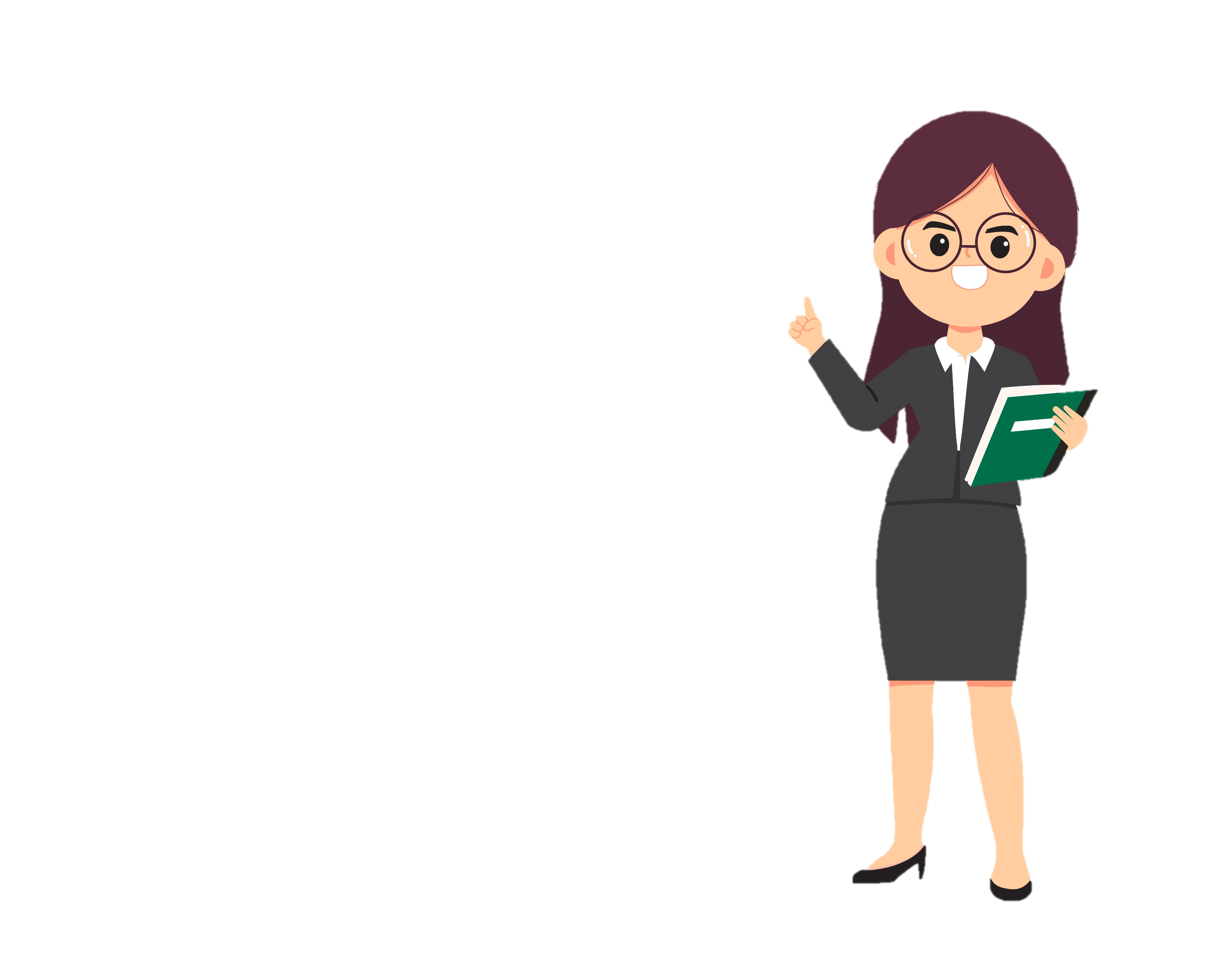 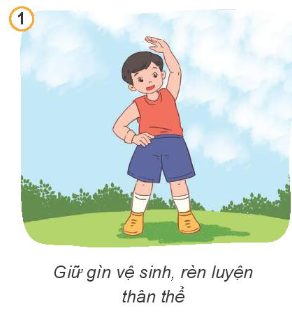 Giữ gìn vệ sinh, rèn luyện thân thể;
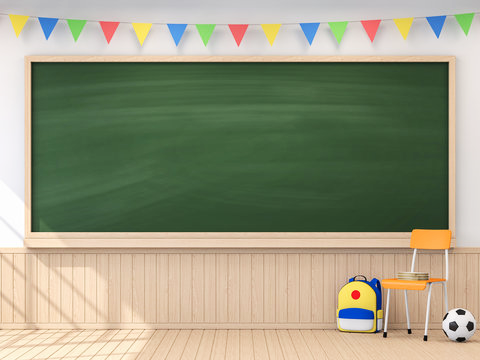 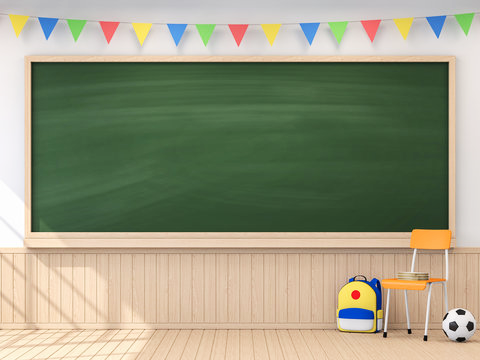 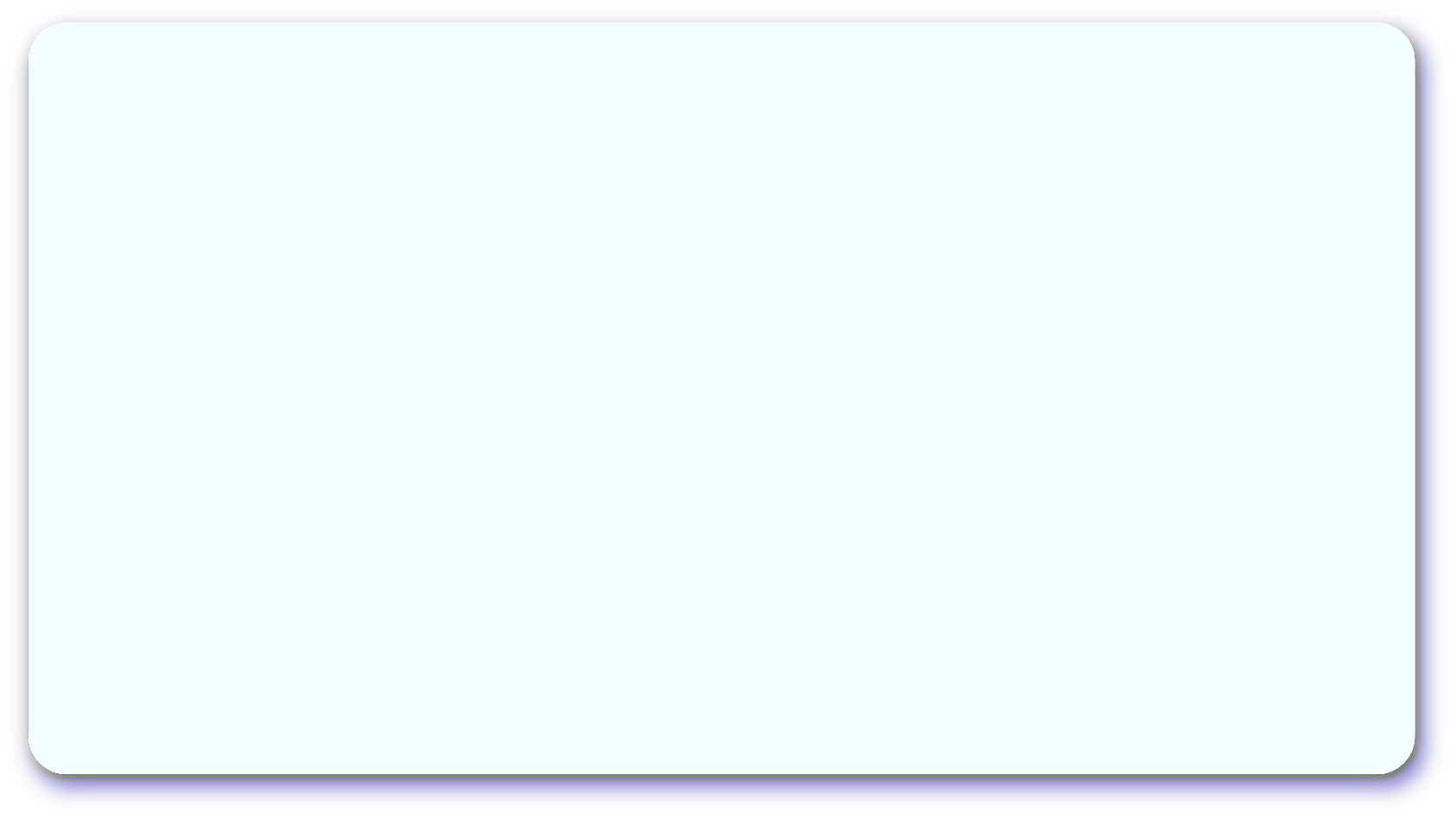 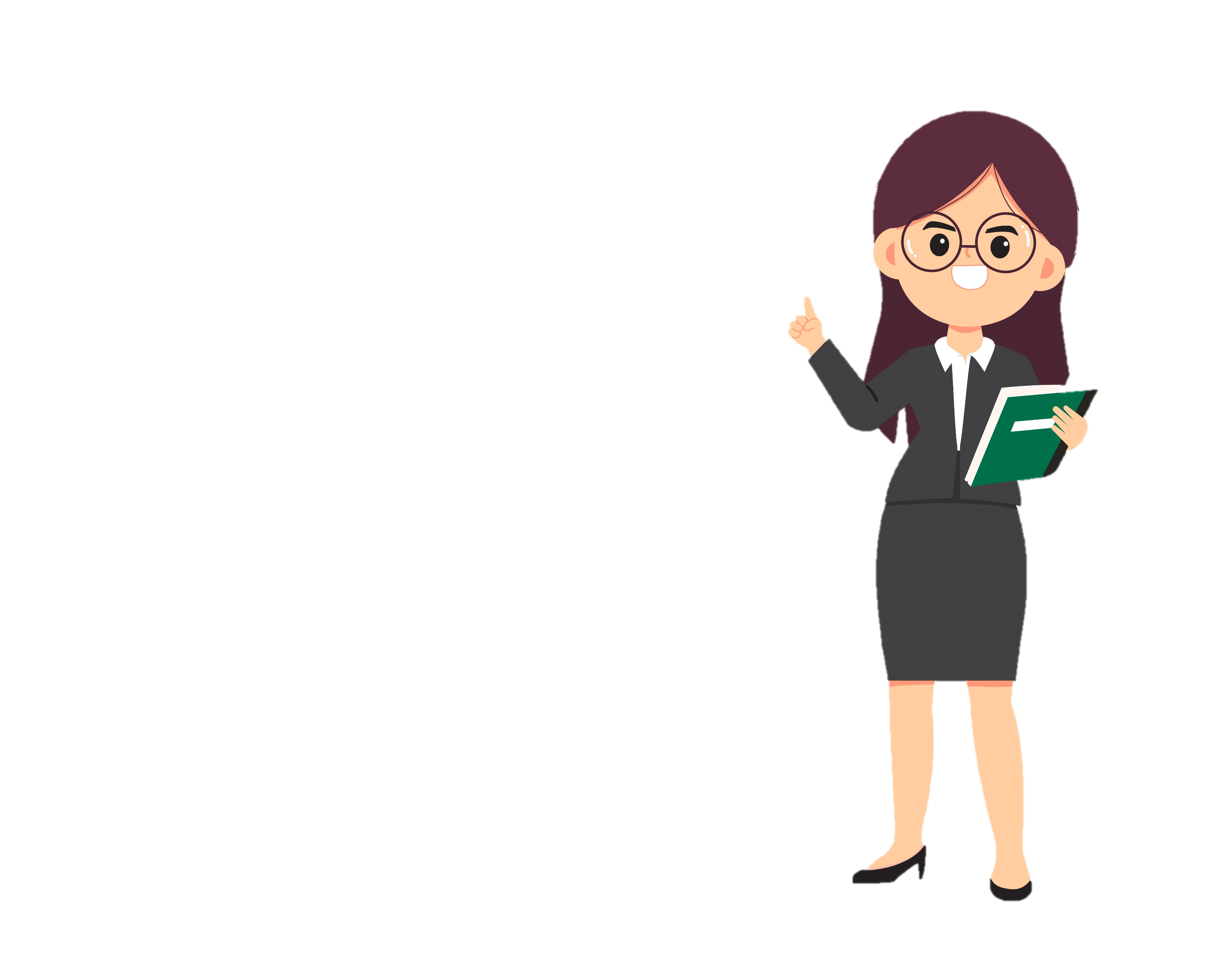 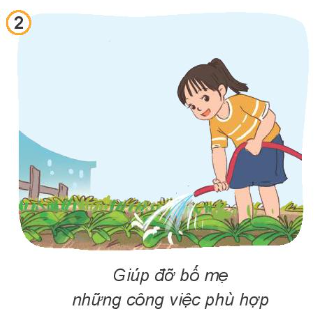 Giúp đỡ bố mẹ những công việc phù hợp;
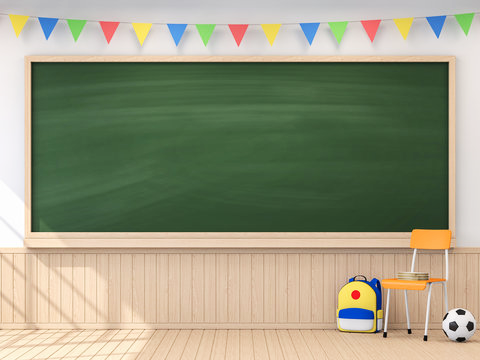 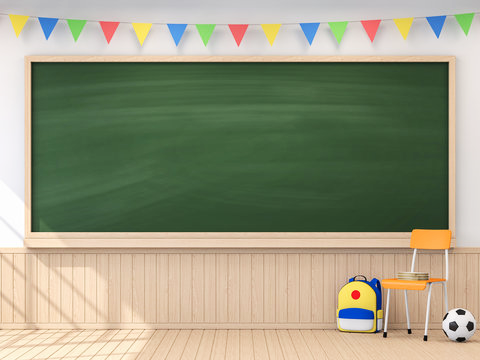 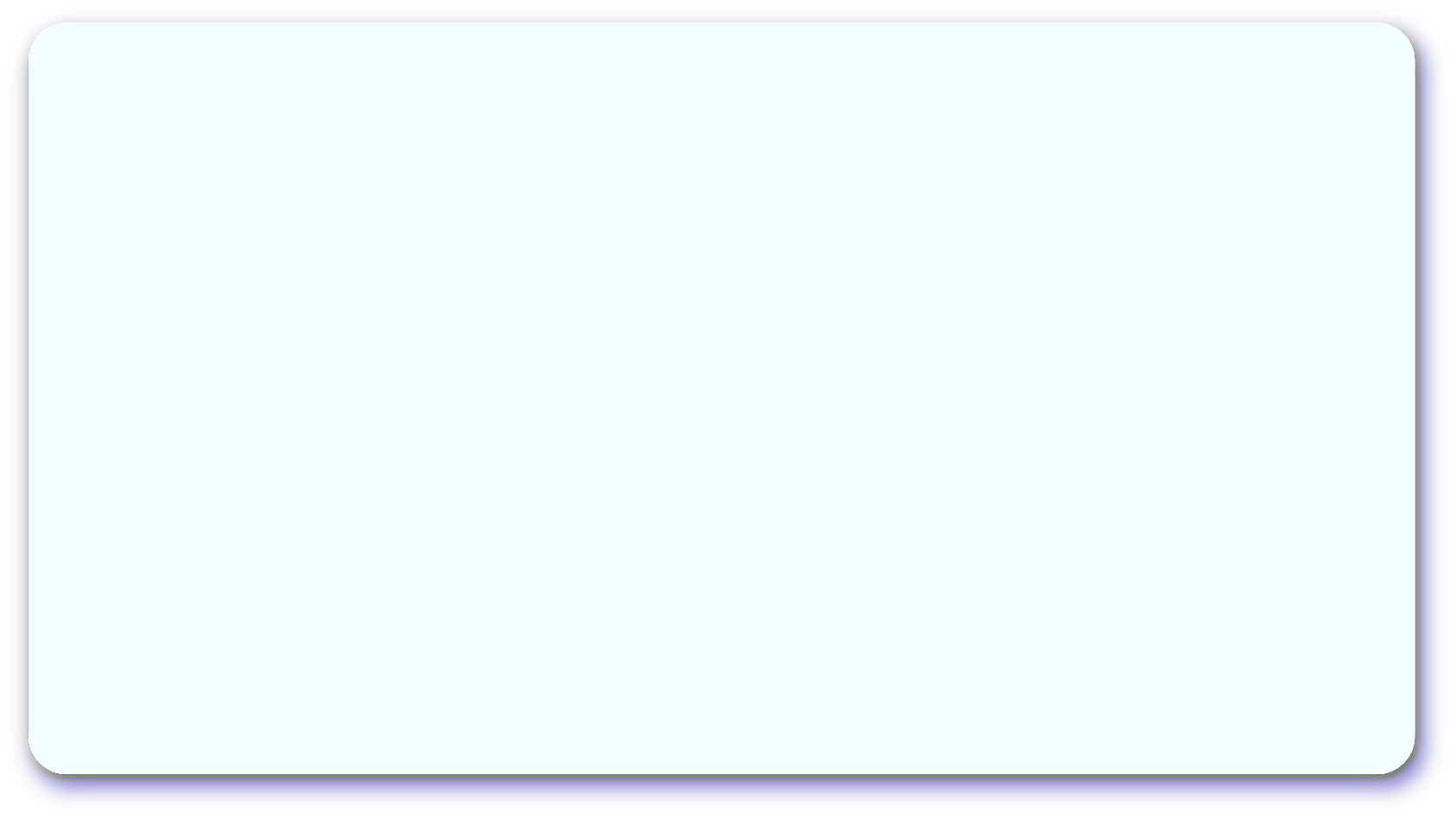 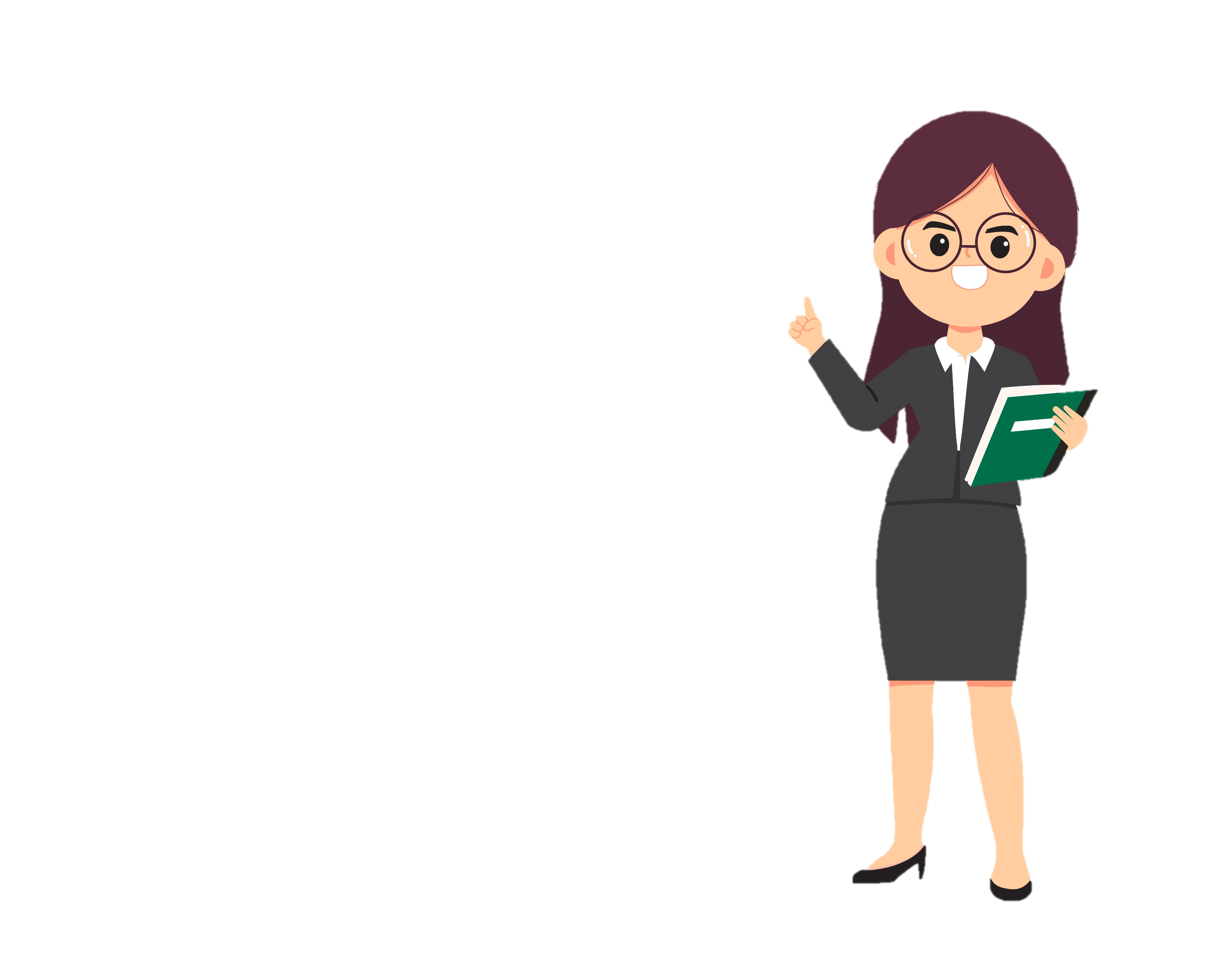 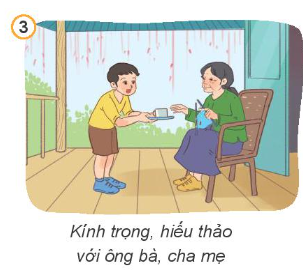 Kính trọng, hiếu thảo với ông bà, cha mẹ;
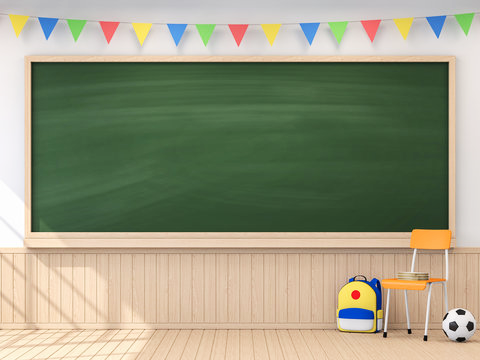 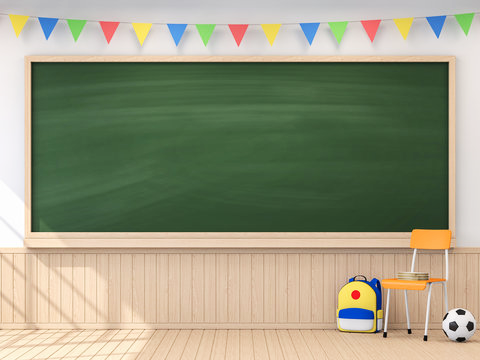 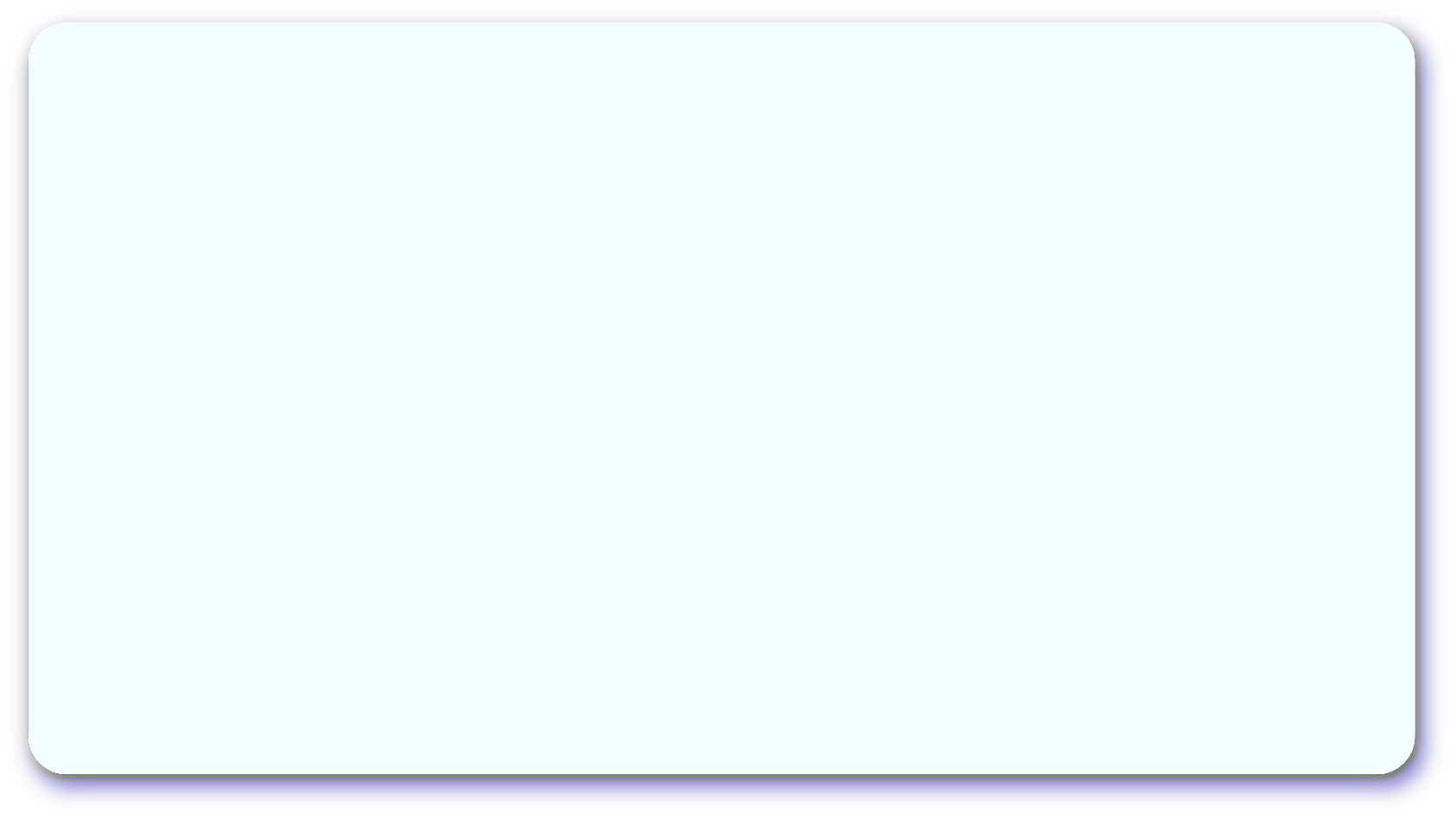 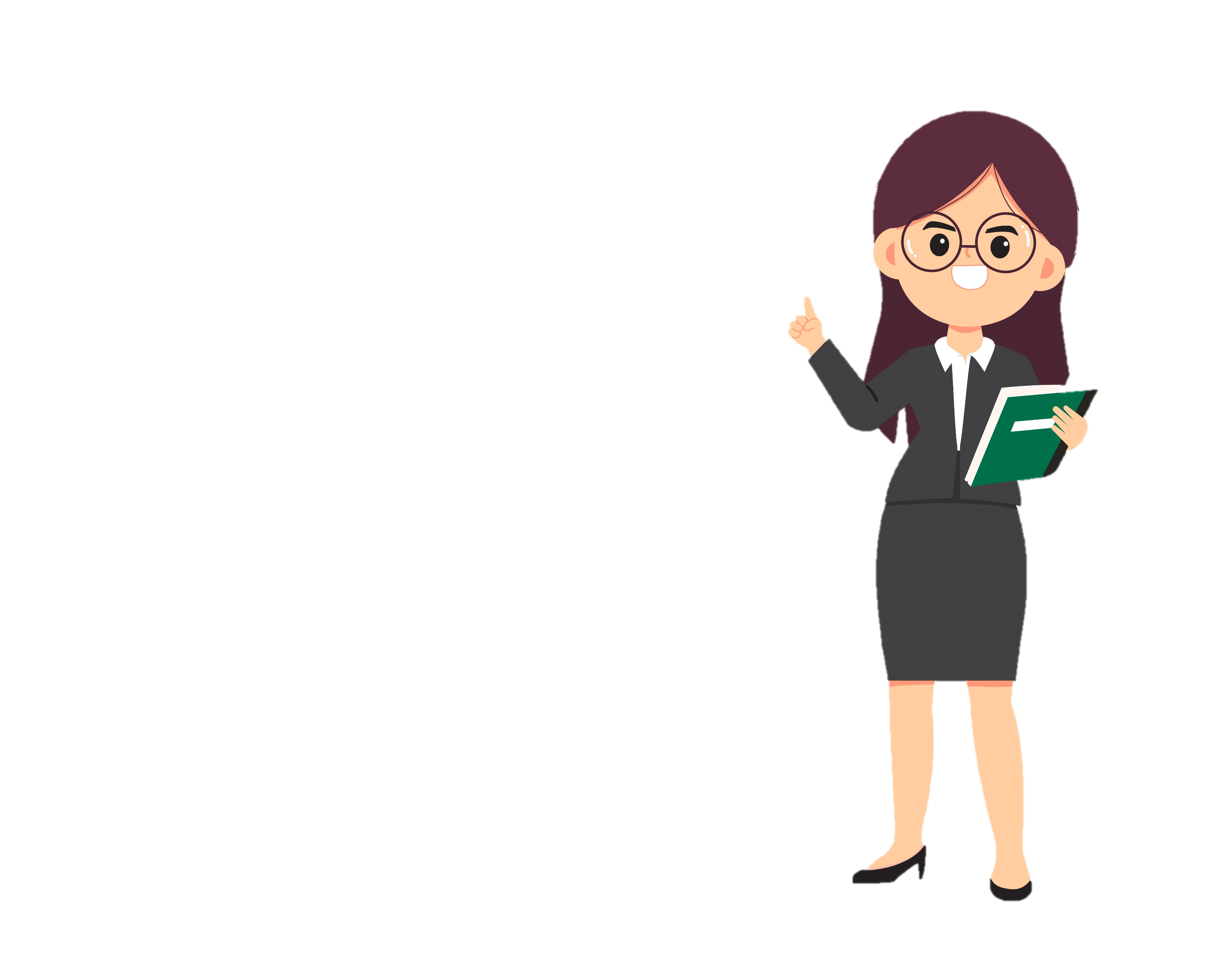 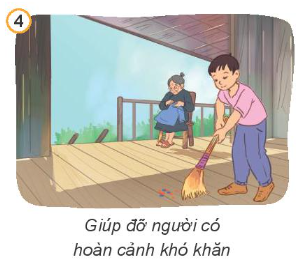 Giúp đỡ người có hoàn cảnh khó khăn;
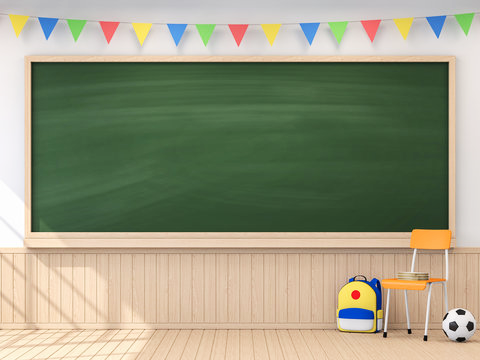 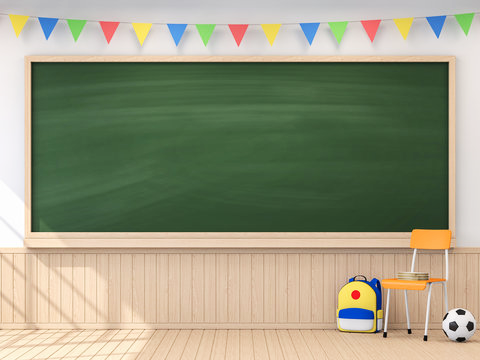 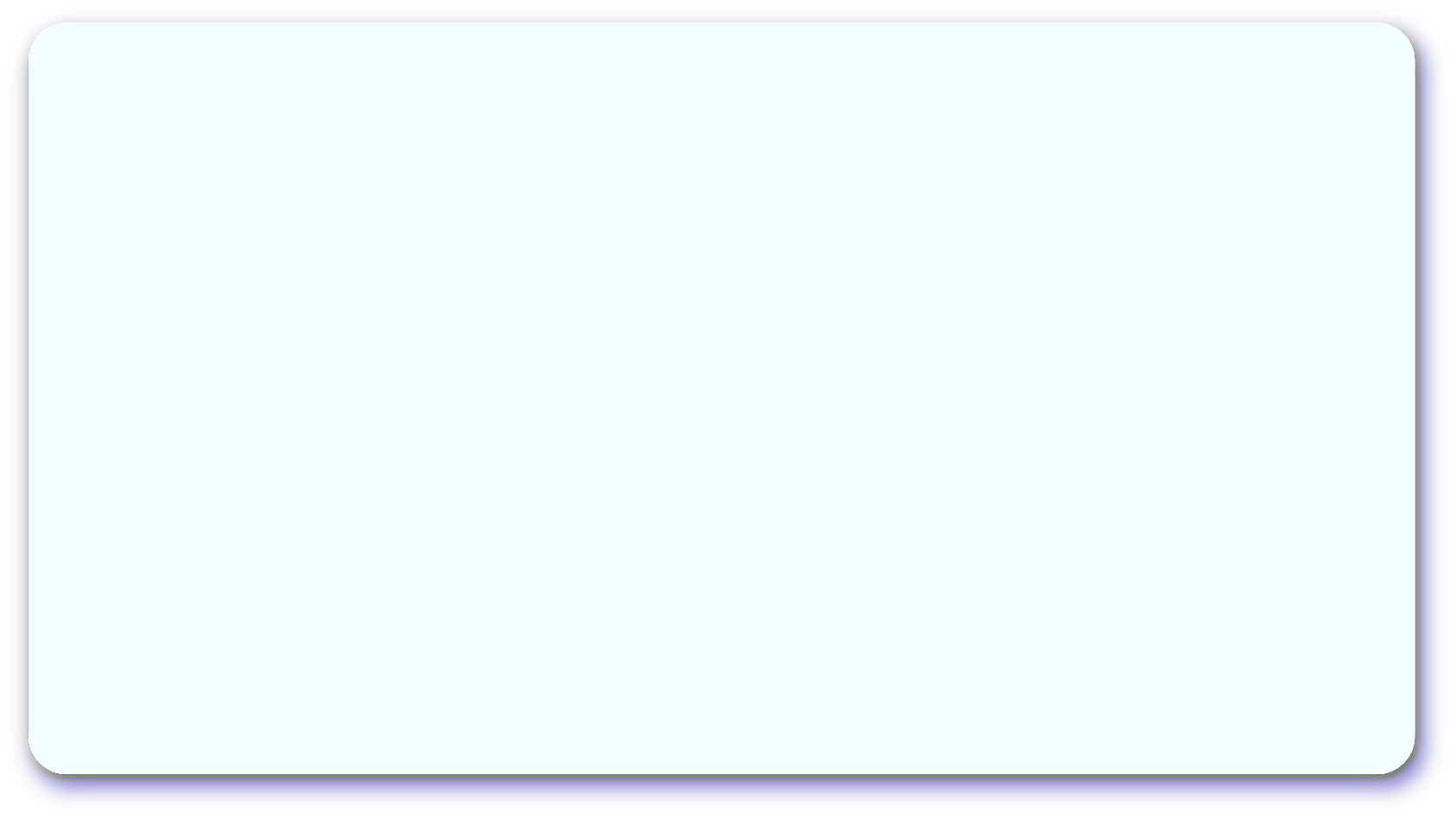 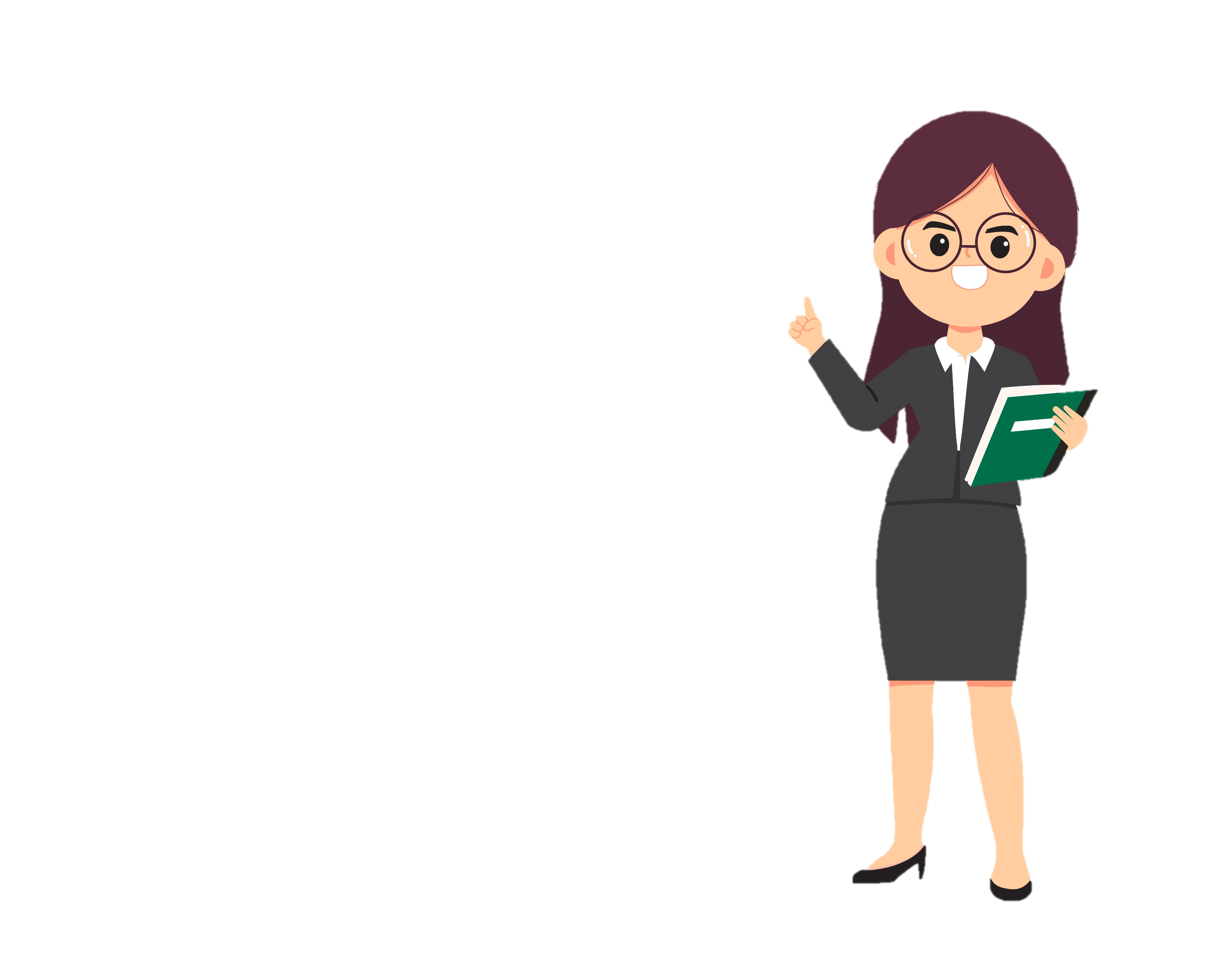 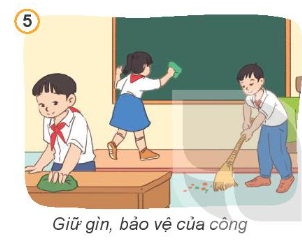 Giữ gìn, bảo vệ của công
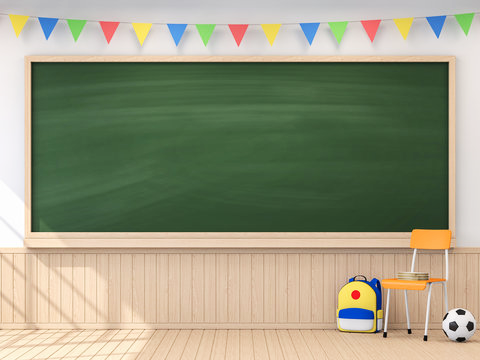 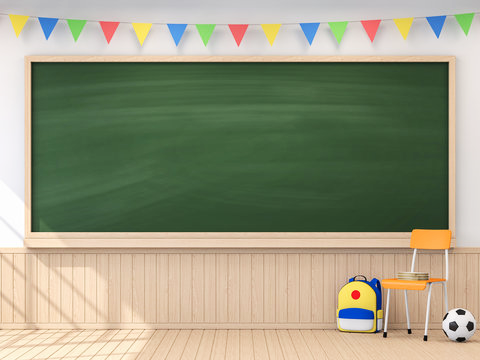 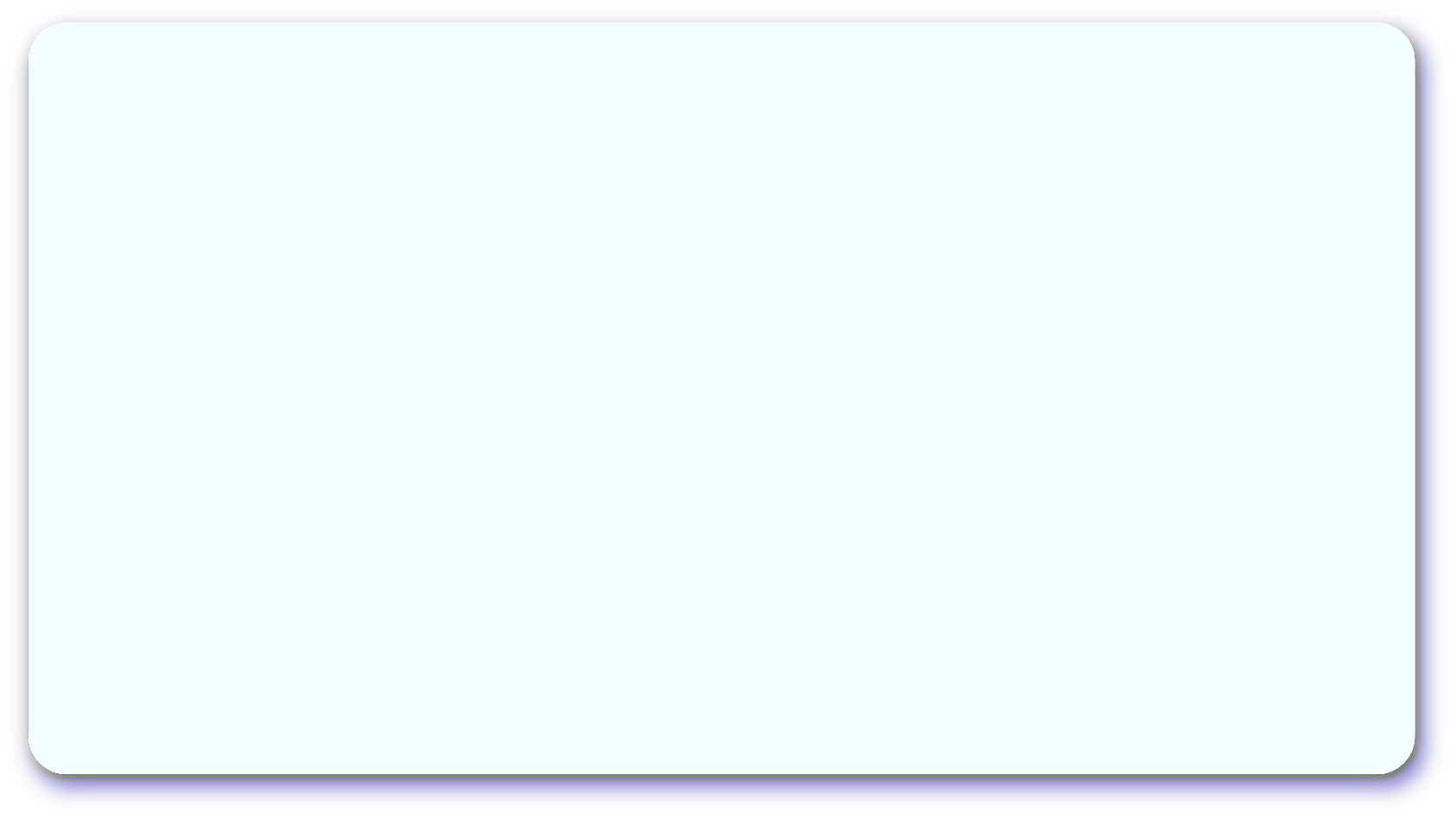 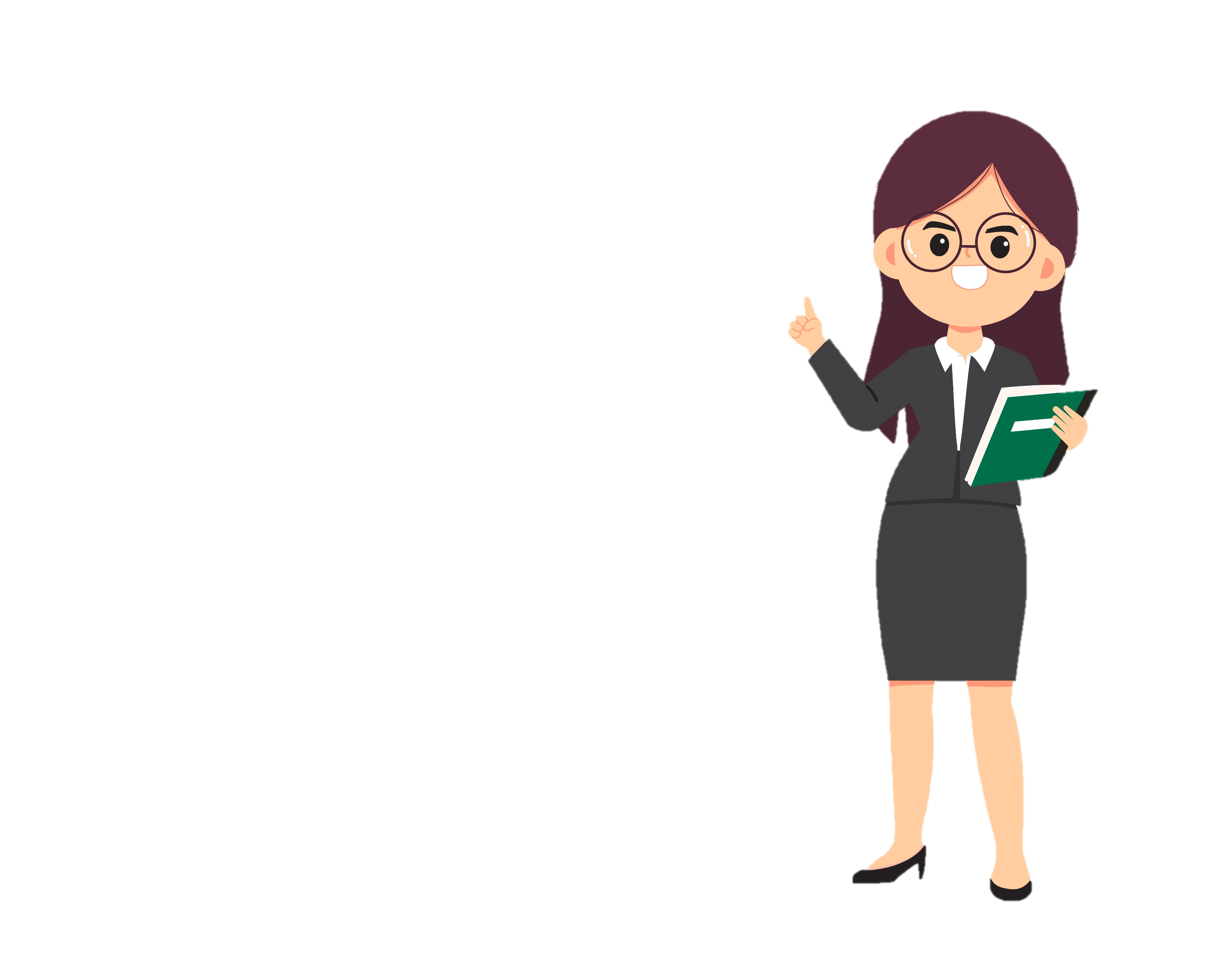 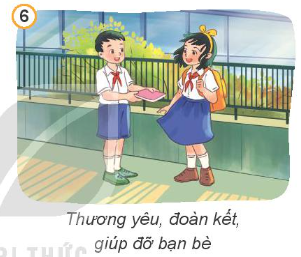 Thương yêu, đoàn kết, giúp đỡ bạn bè.
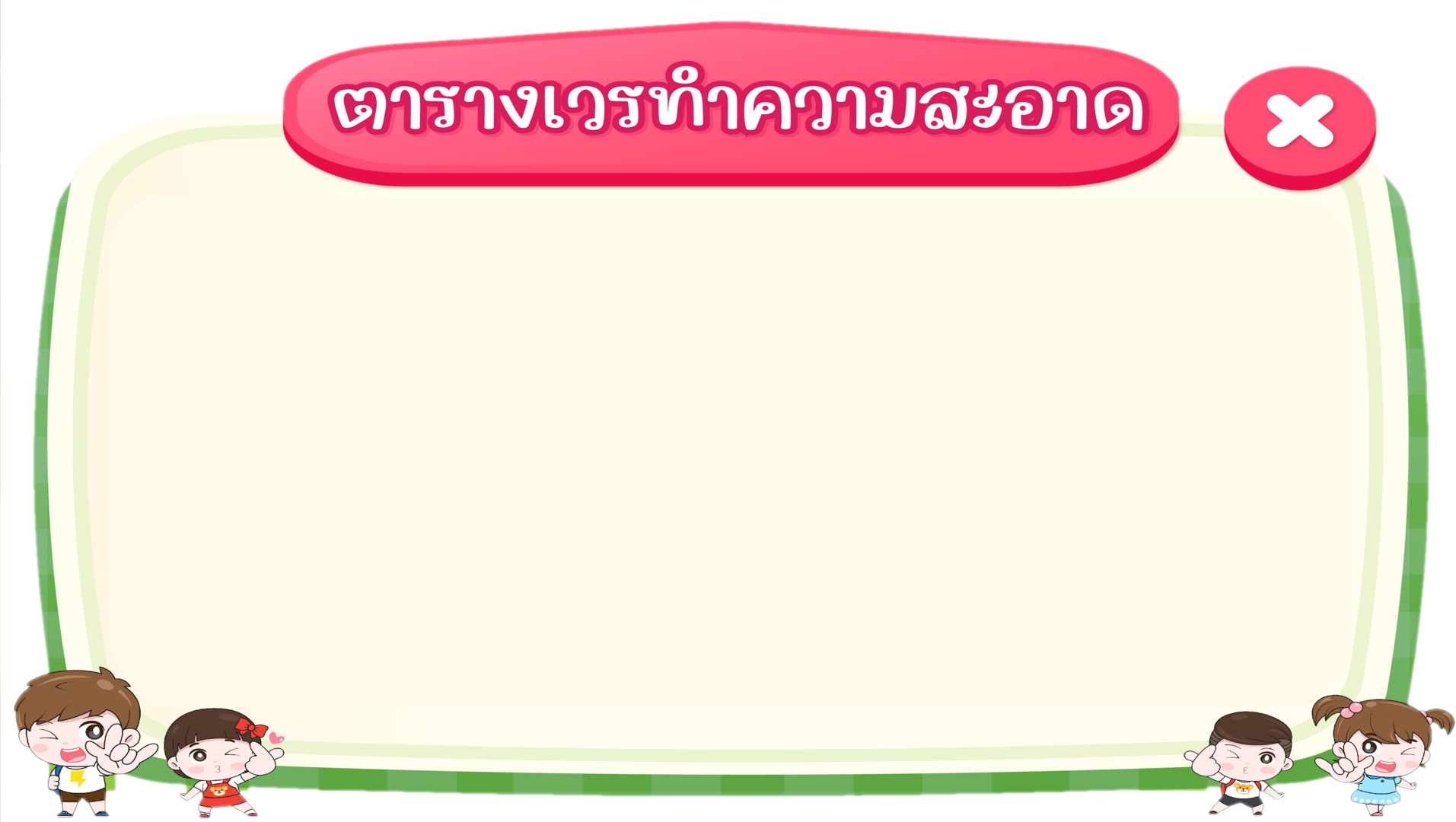 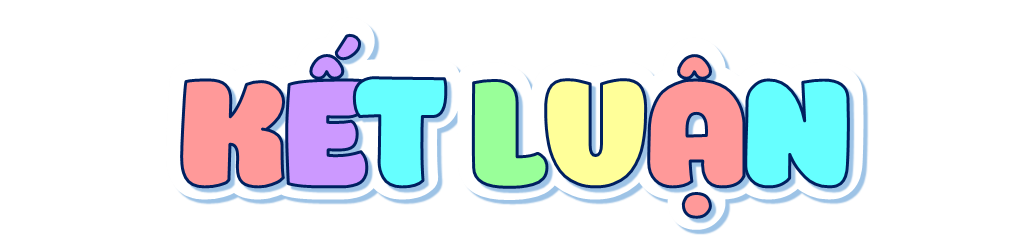 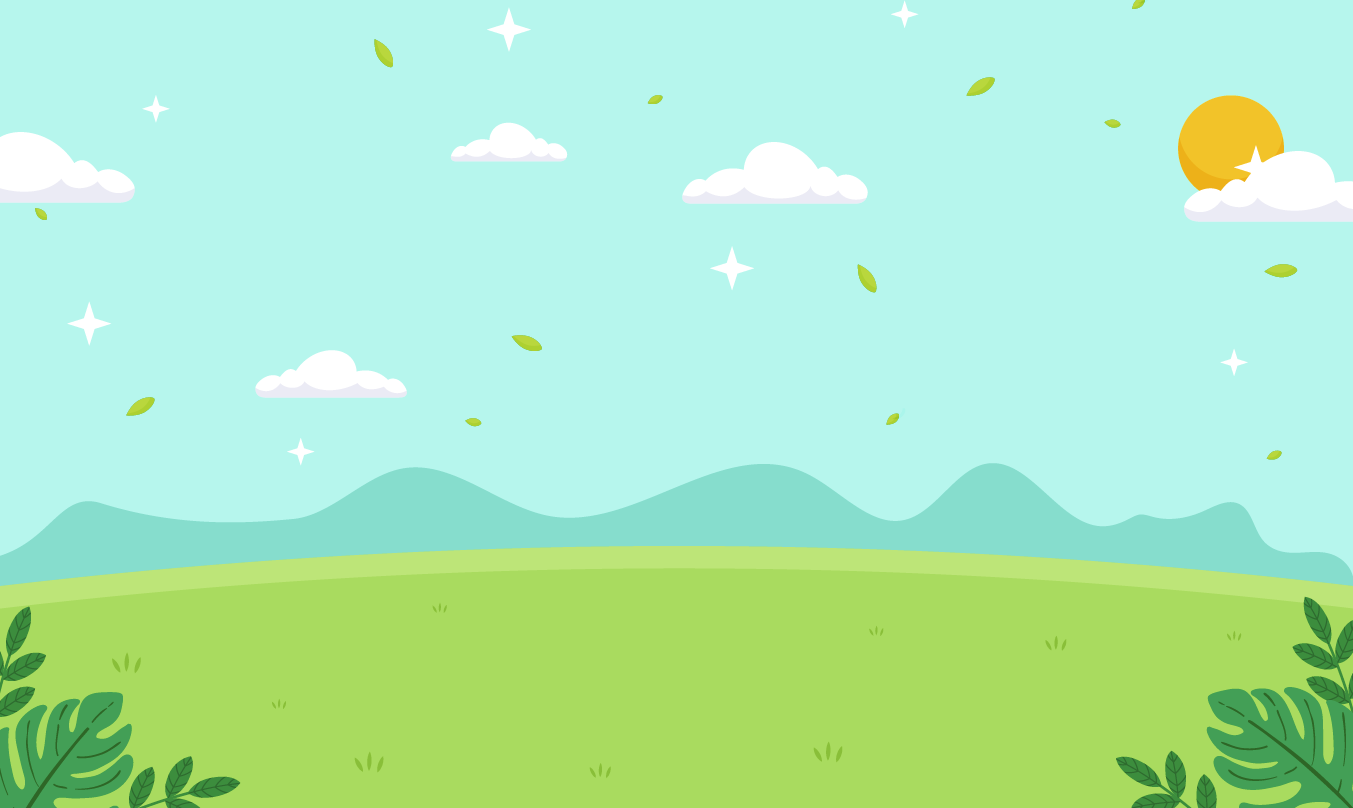 Trẻ em là đối tượng rất dễ bị tổn thương bởi cả về thể chất và tinh thần chưa phát triển hoàn thiện. Vì vậy, pháp luật trao cho trẻ em những quyền cơ bản trong đó có quyền được bảo vệ chăm sóc bởi gia đình, nhà trường, cơ sở trợ giúp xã hội và cơ sở giáo dục khác, cộng đồng, xã hội. Đồng thời, trẻ em cũng phải có bổn phận với những người mà đã thực hiện trách nhiệm bảo vệ chăm sóc mình.
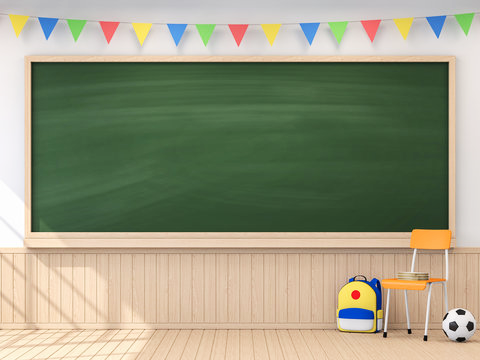 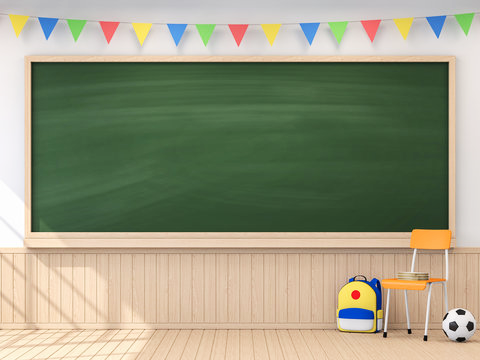 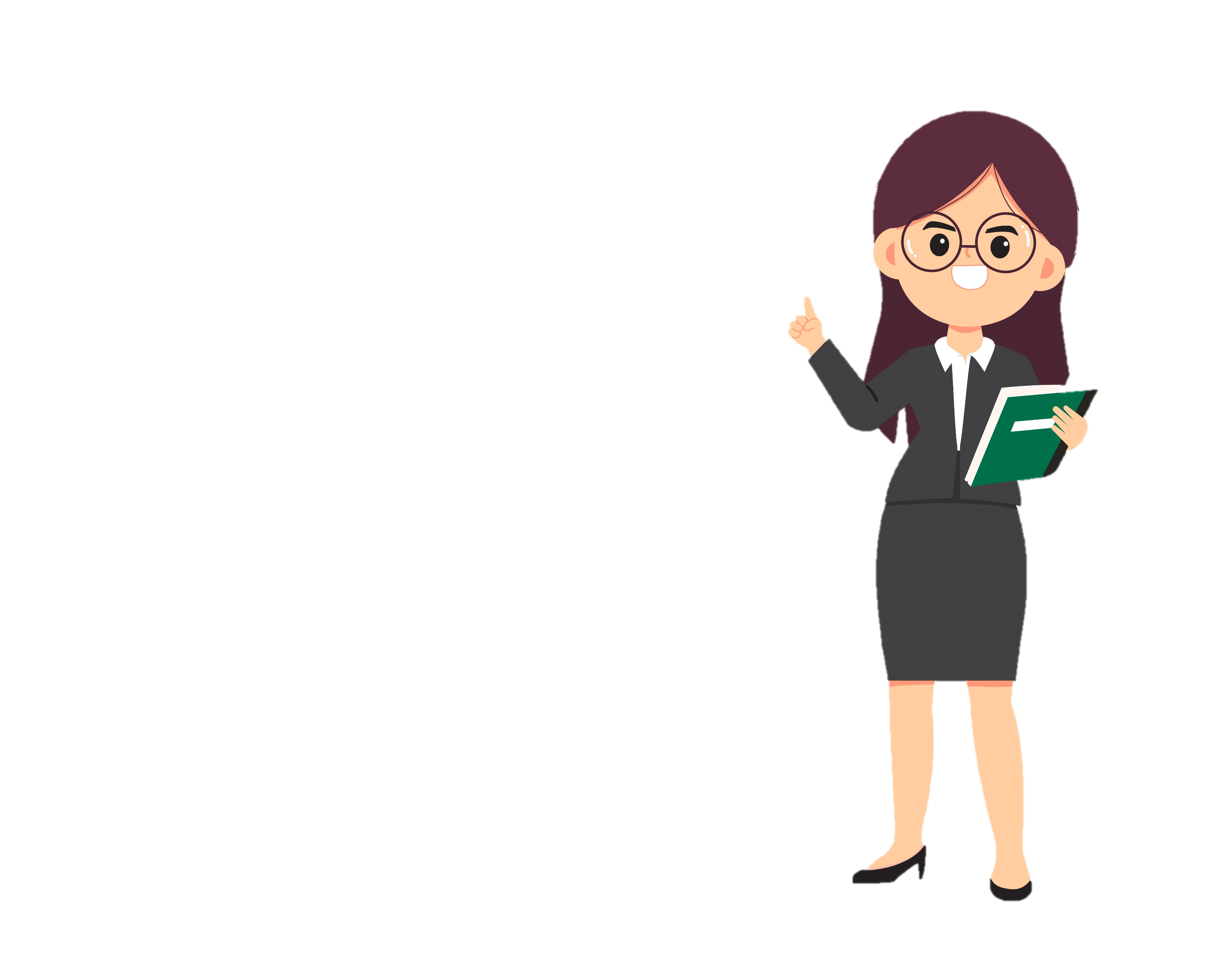 Theo em, trẻ em còn có những bổn phận gì?
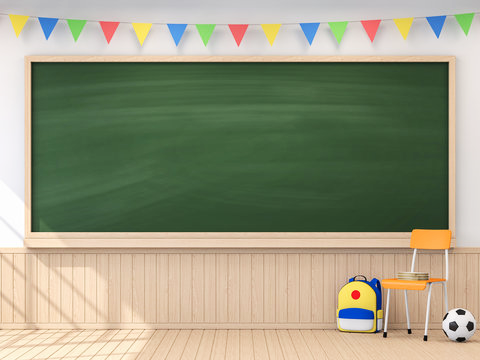 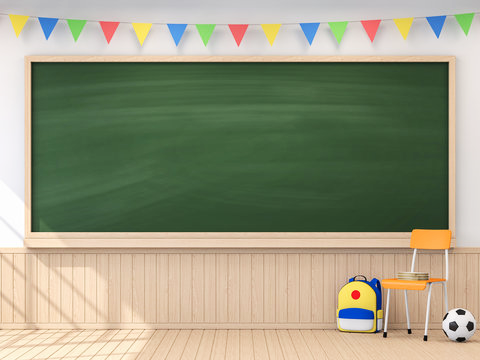 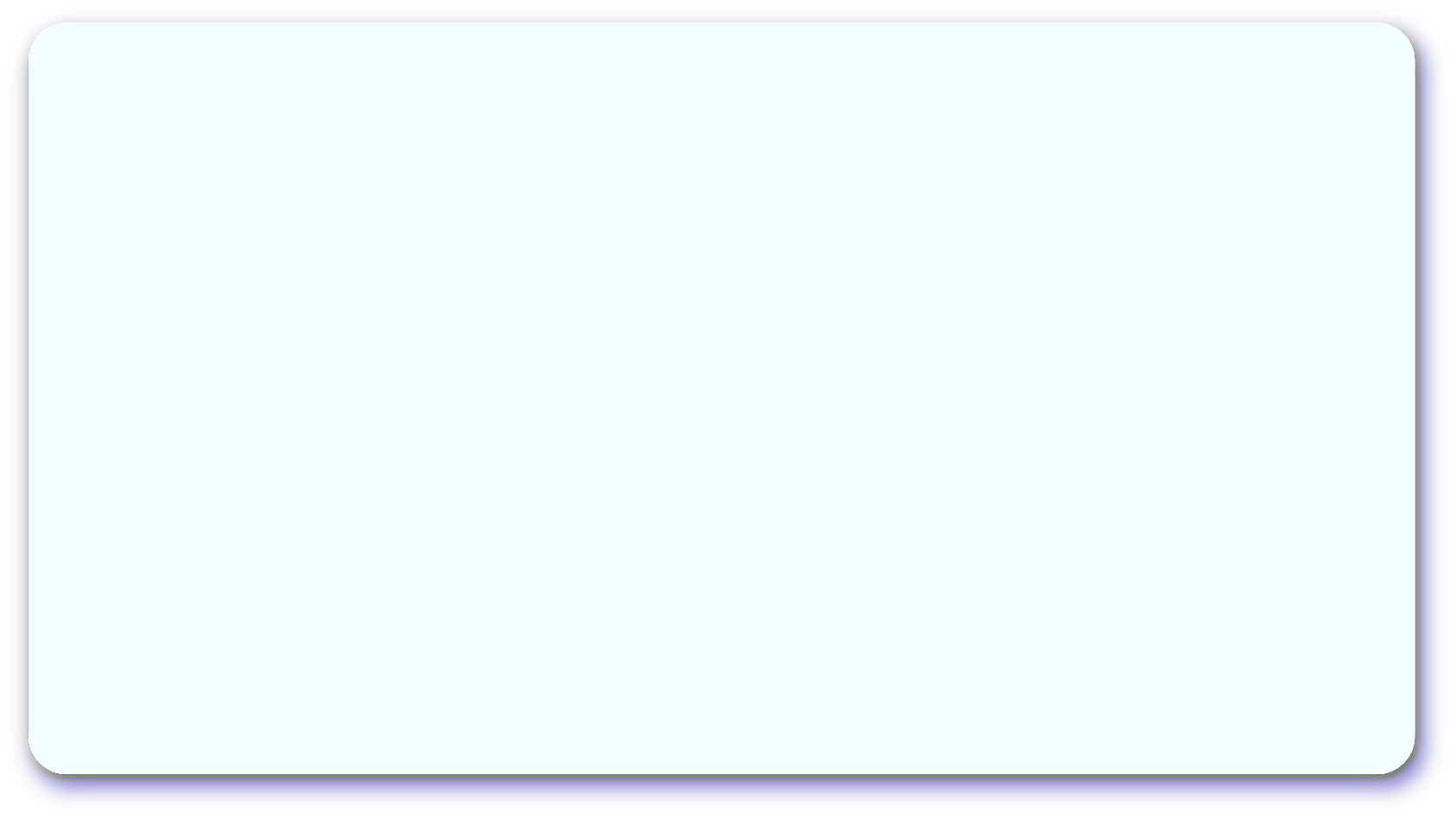 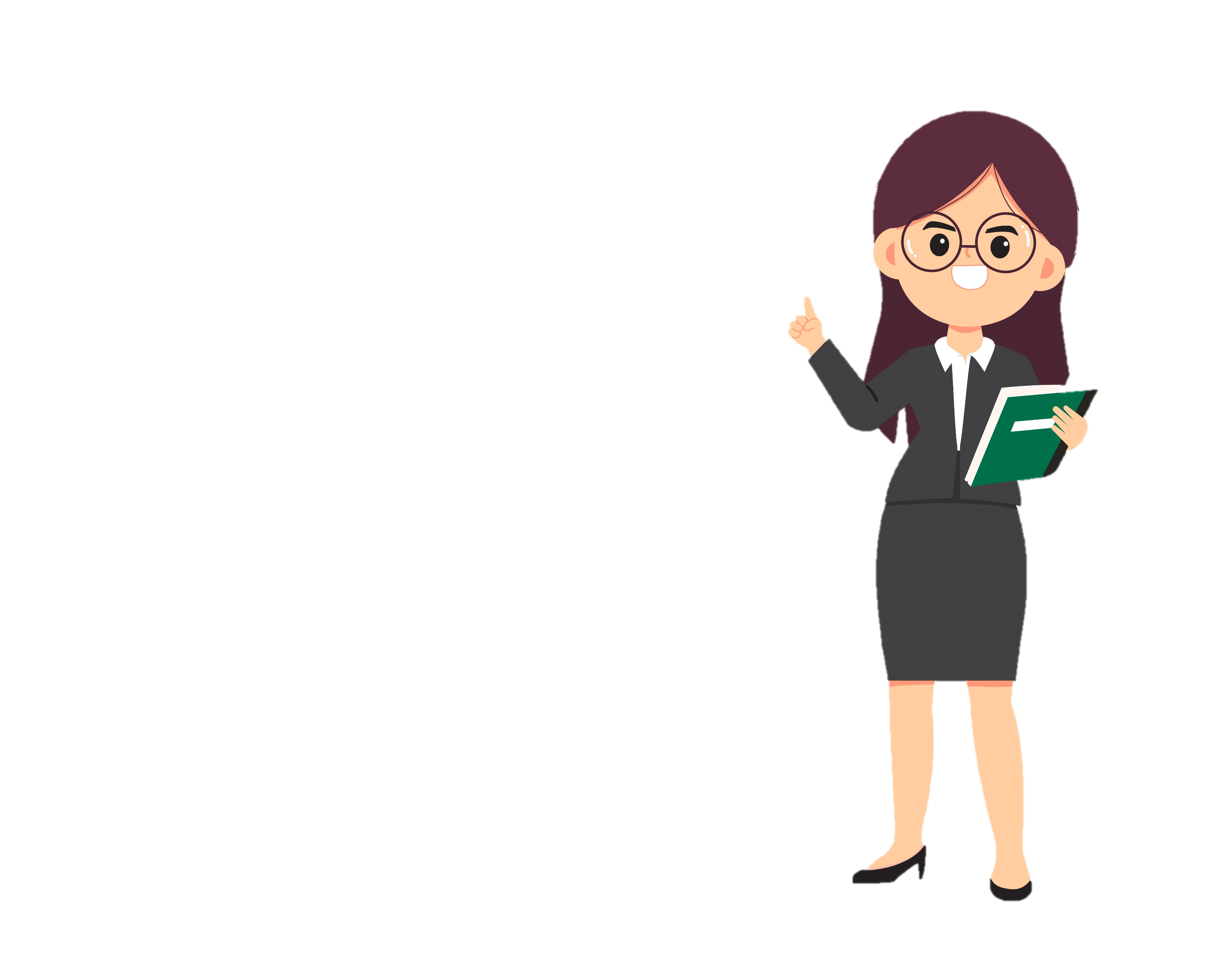 Đối với gia đình: Yêu thương, quan tâm, chia sẻ tình cảm, nguyện vọng với cha mẹ và các thành viên trong gia đình, dòng họ; Học tập, rèn luyện, giữ gìn nền nếp gia đình.
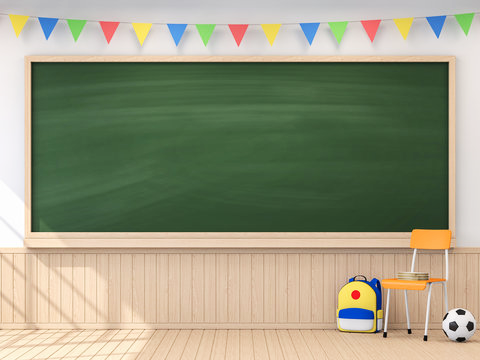 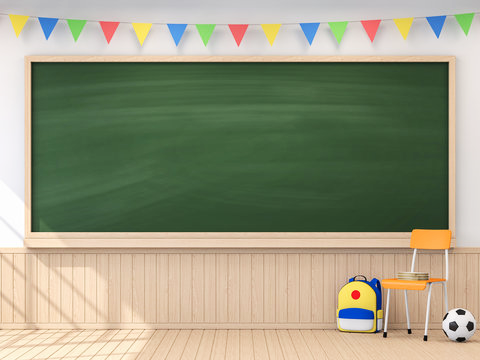 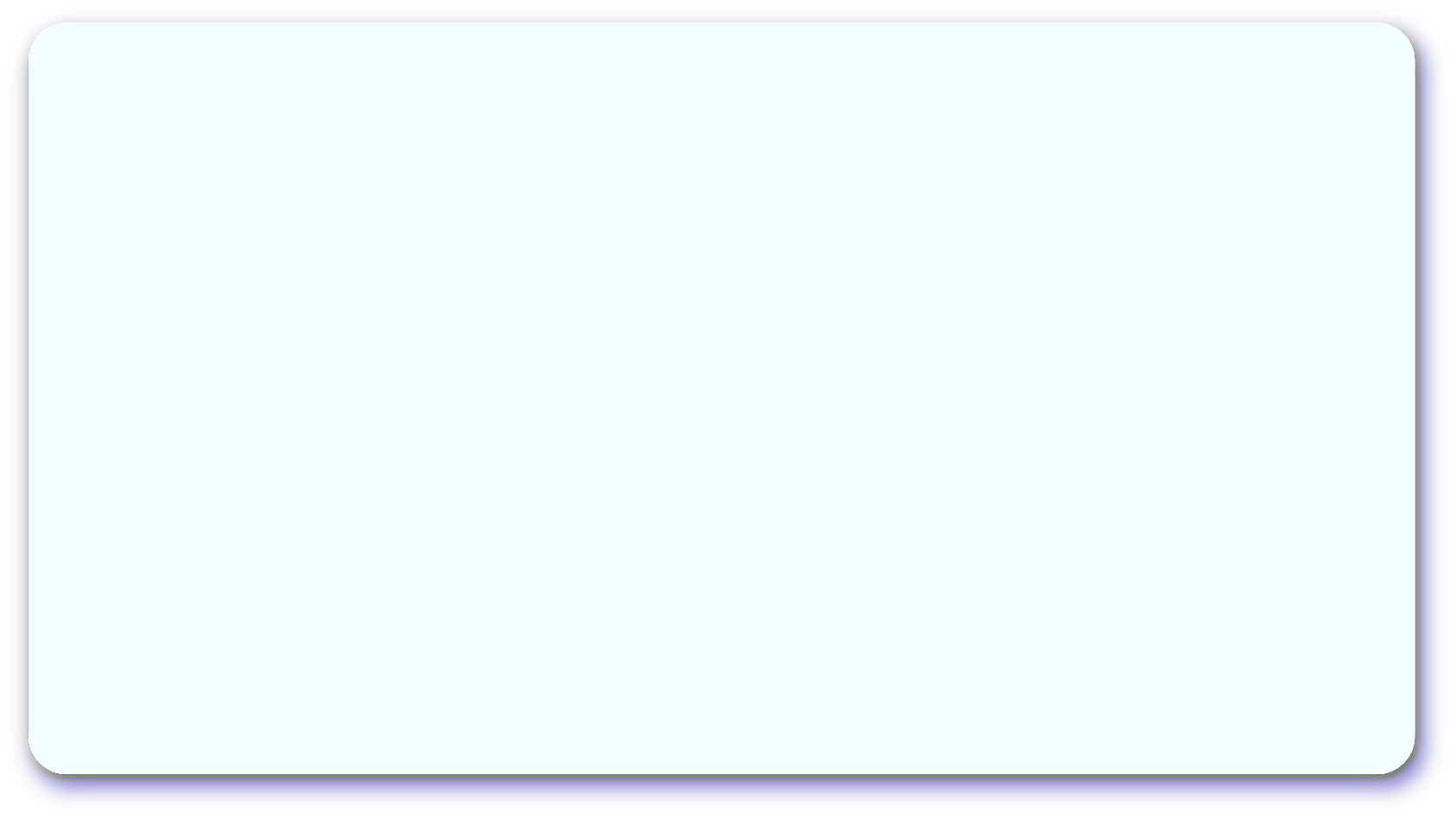 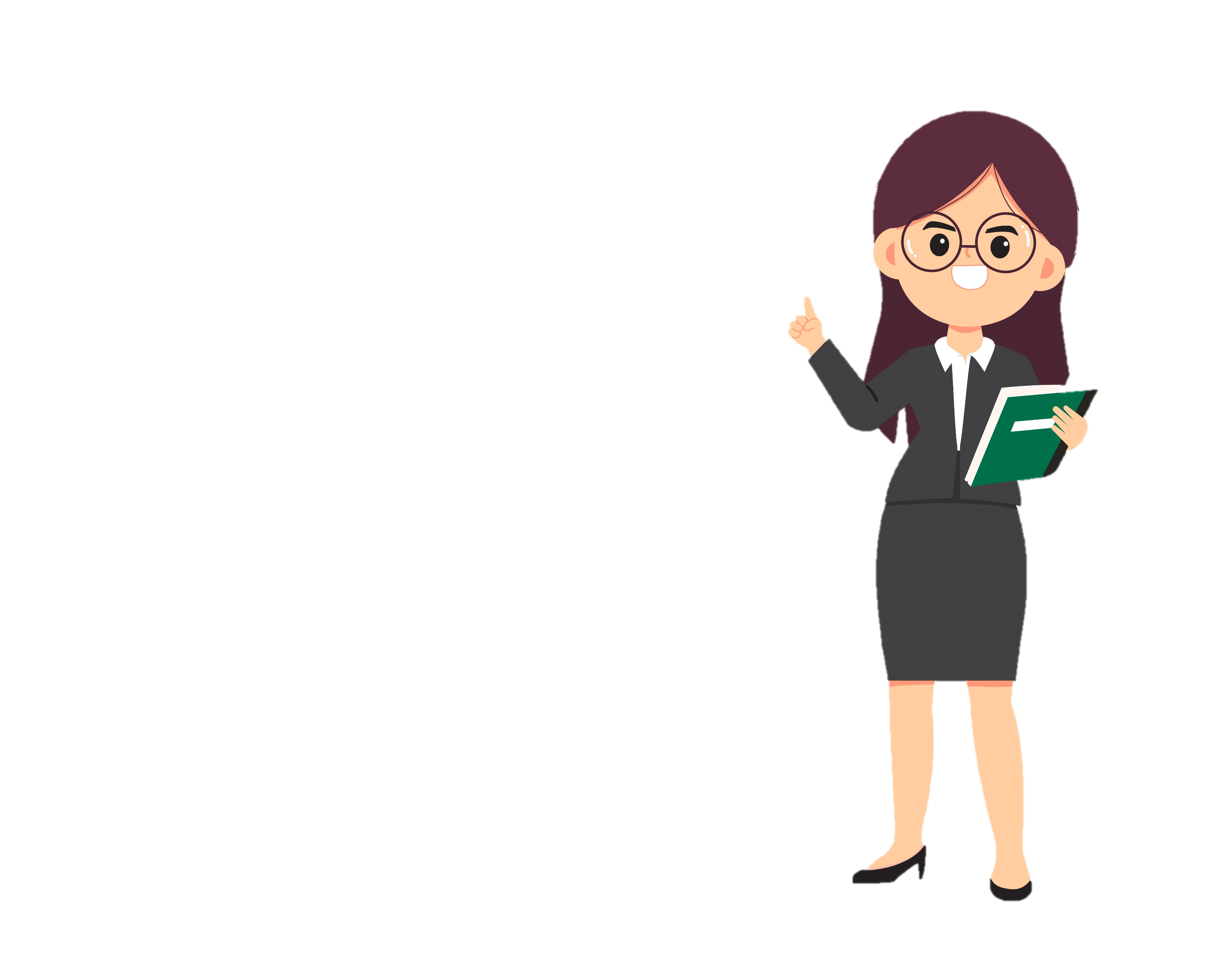 Đối với nhà trường, cơ sở trợ giúp xã hội và cơ sở giáo dục khác: Tôn trọng giáo viên, cán bộ, nhân viên của nhà trường, cơ sở trợ giúp xã hội và cơ sở giáo dục khác; Rèn luyện đạo đức, ý thức tự học, thực hiện nhiệm vụ học tập, rèn luyện theo chương trình, kế hoạch giáo dục của nhà trường, cơ sở giáo dục khác; Chấp hành đầy đủ nội quy, quy định của nhà trường, cơ sở trợ giúp xã hội và cơ sở giáo dục khác.
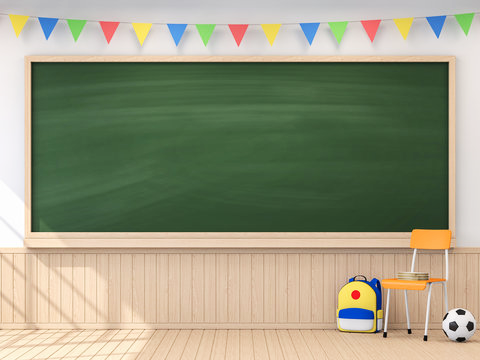 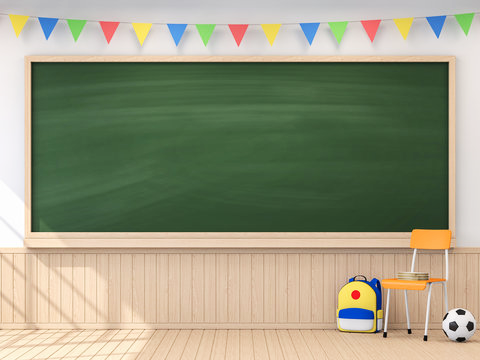 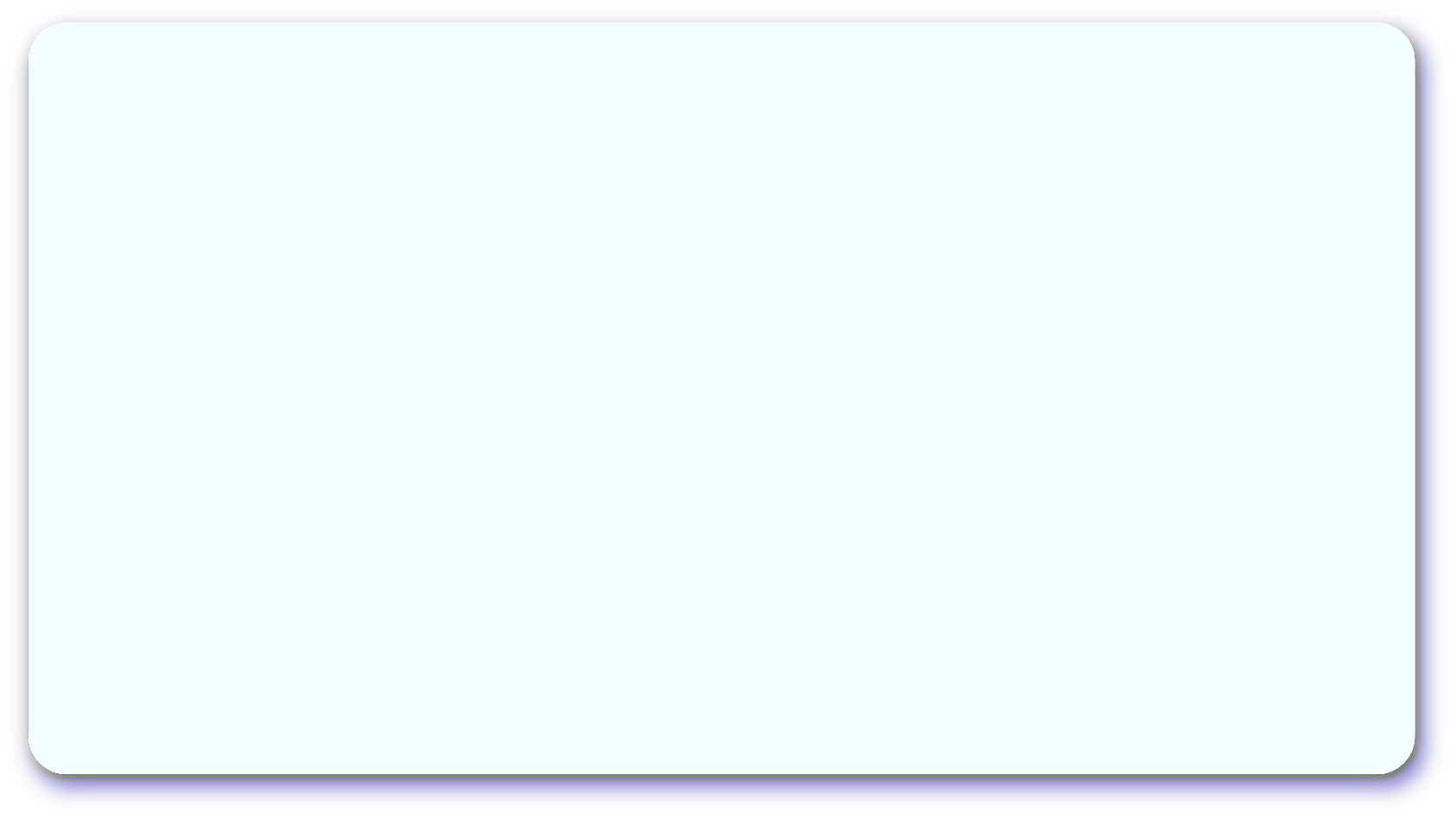 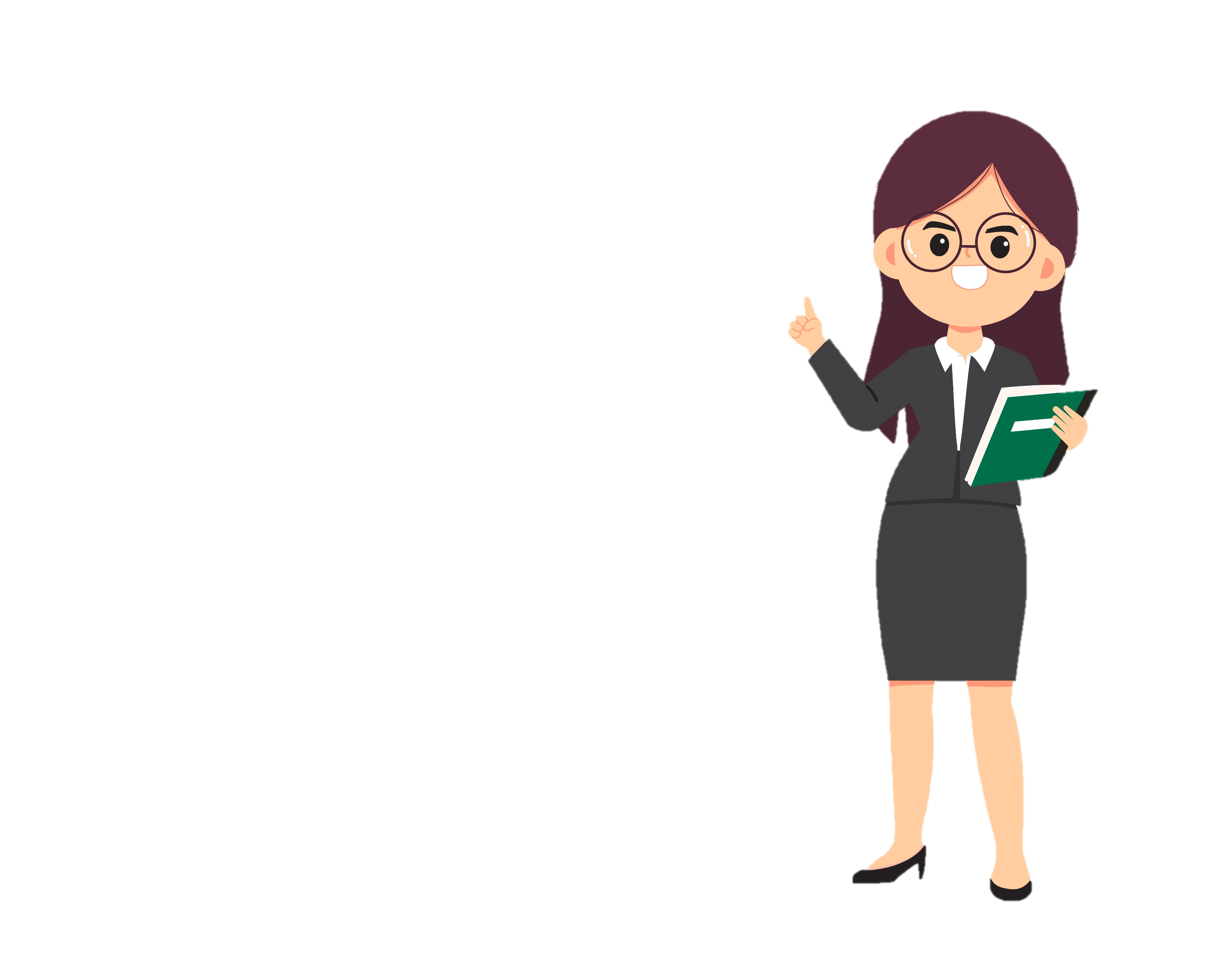 Đối với cộng động, xã hội: Tôn trọng, lễ phép với người lớn tuổi; Tôn trọng quyền, danh dư, nhân phẩm của người khác; Chấp hành quy định về an toàn giao thông và trật tự, an toàn xã hội; Bảo vệ, giữ gìn, sữ dụng tài sản, tài nguyên, bảo vệ môi trường phù hợp với khả năng và độ tuổi của trẻ em; Phát hiện, thông tin, thông bảo, tố giác hành vi vi phạm pháp luật.
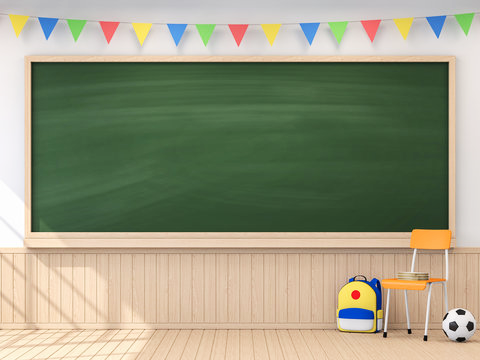 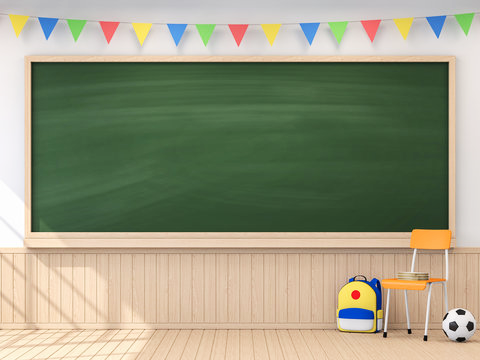 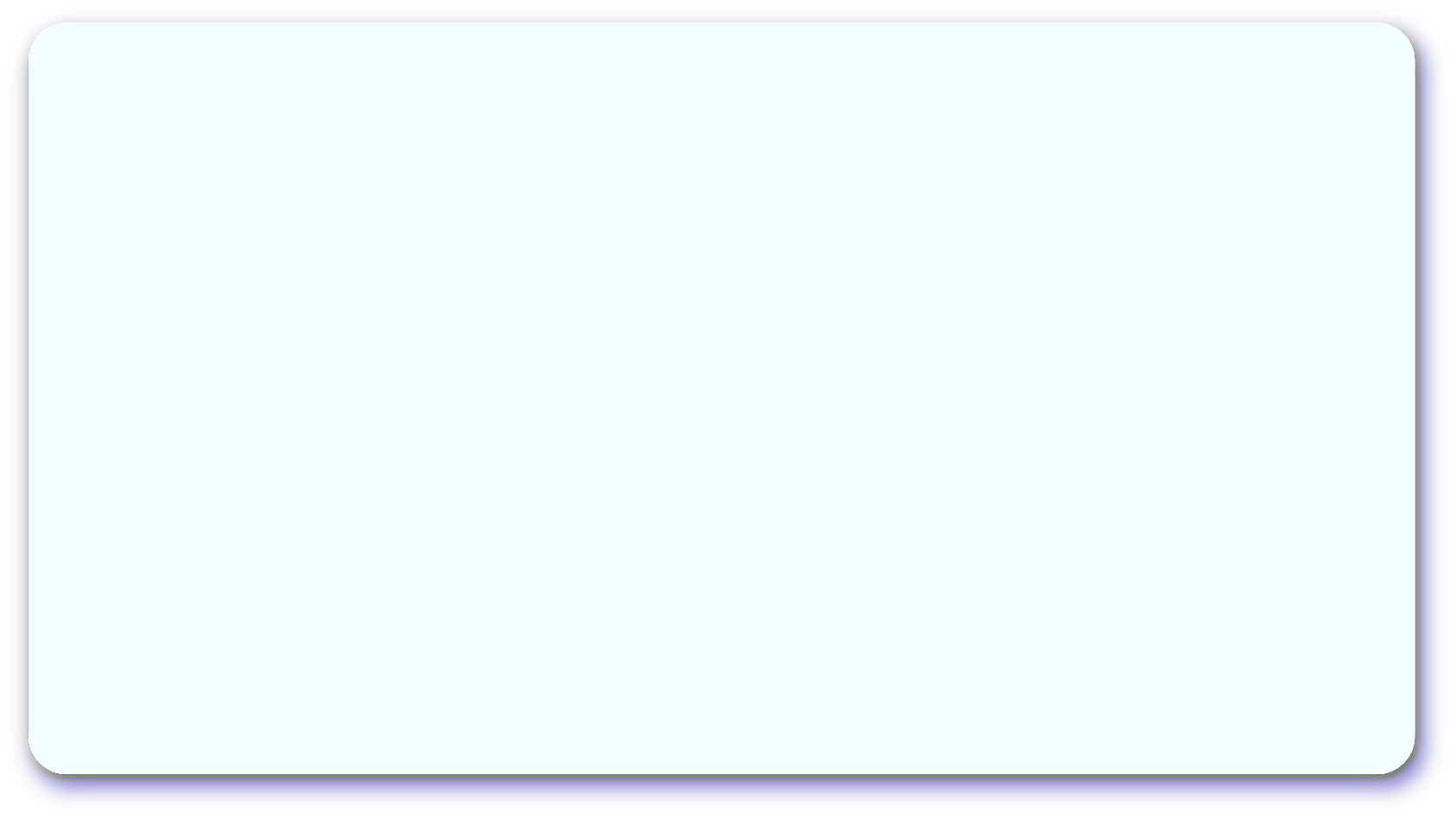 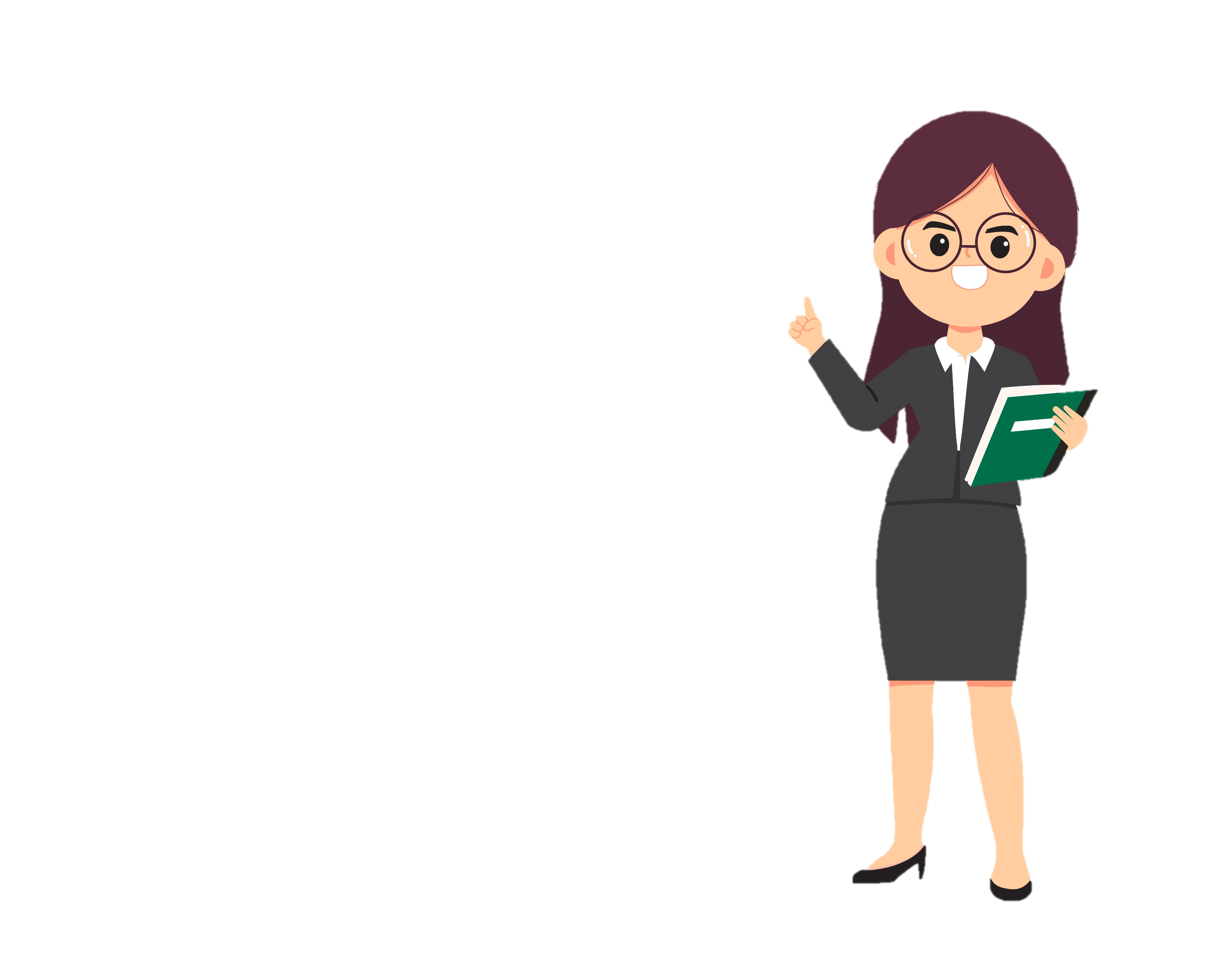 Đối với quê hương, đất nước: Yêu quê hương, đất nước, yêu đồng bào, có ý thức xây dựng và bảo vệ Tổ quốc; Tôn trong truyền thống lịch sử dân tộc; Giữ gìn bản sắc dân tộc, phát huy phong tục, tập quân, truyền thống và văn hoá tốt đẹp của quê hương, đất nước; Tuân thủ và chấp hành pháp luật; Đoàn kết, hợp tác, giao lưu với bạn bè, trẻ em quốc tế phù hợp với độ tuổi và từng giai đoạn phát triển của trẻ em.
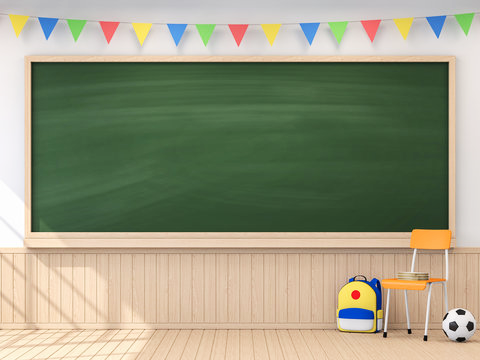 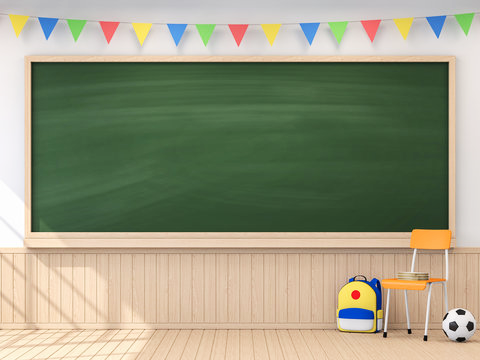 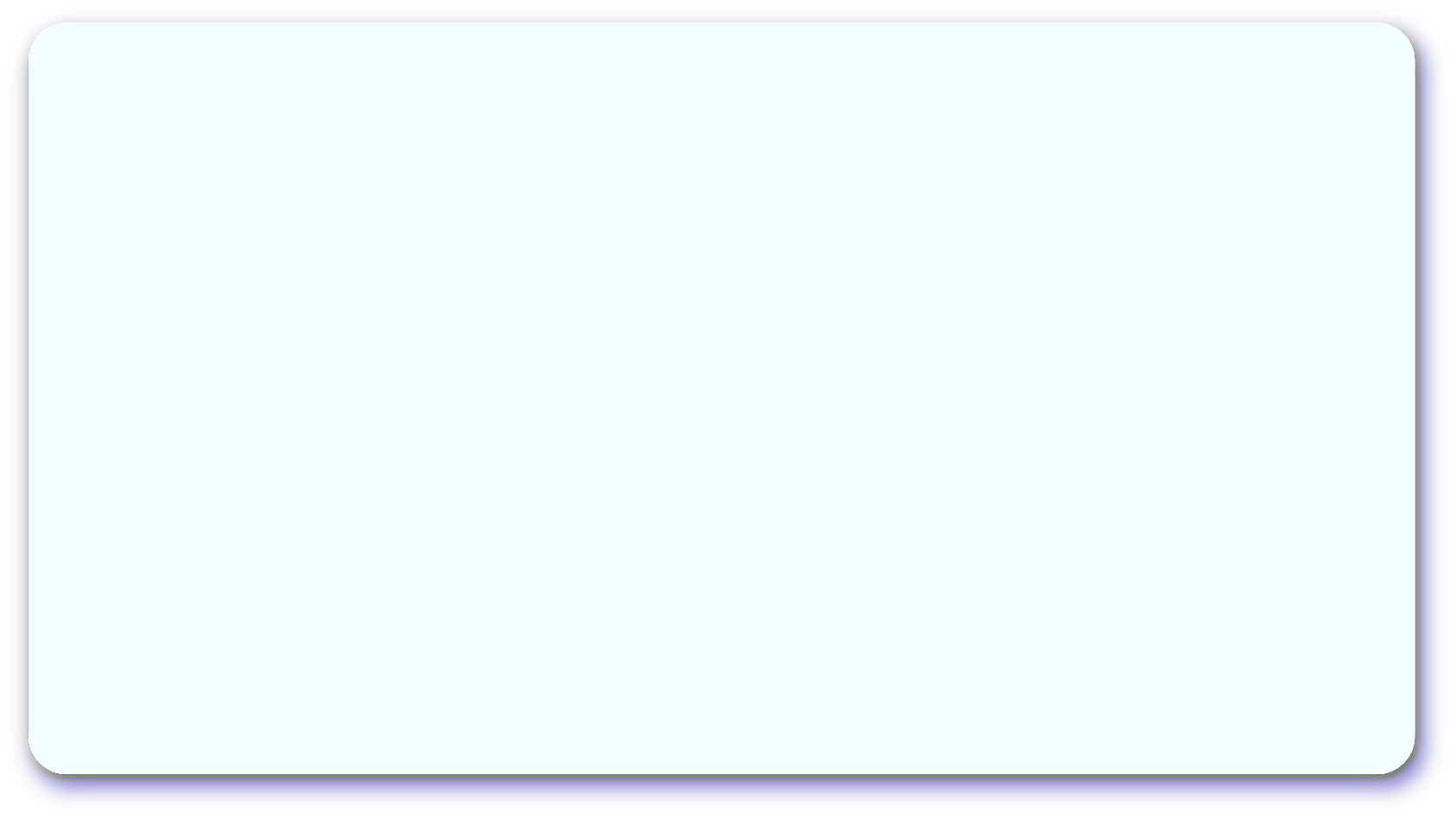 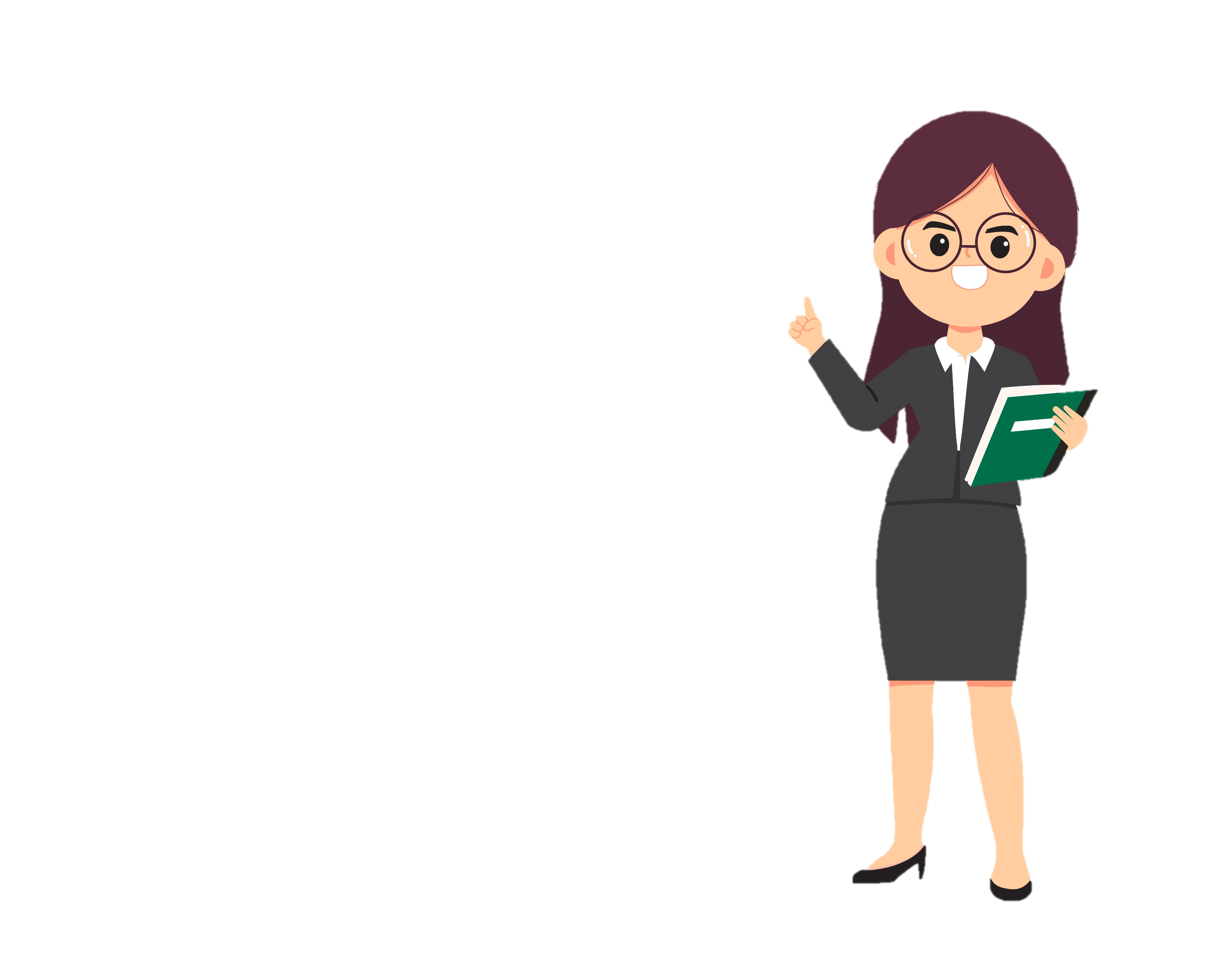 Đối với bản thân: Có trách nhiệm với bản thân; Không huỷ hoại thân thế, danh dự, nhân phẩm, tài sản của bản thân; Sống trung thực, khiêm tốn; Chăm chỉ học tập, không tư ý bỏ học, không rời bỏ gia đình sống lang thang; Không đánh bạc; Không mua, bán, sử dụng rượu, bia, thuốc lá và chất gây nghiện, chất kích thích khác; Không sử dụng, trao đổi sản phẩm có nội dung kích động bạo lực, đổi trụy;  Không sử dụng đồ chơi hoặc chơi trò chơi có hại cho sự phát triển lành mạnh của bản thân.
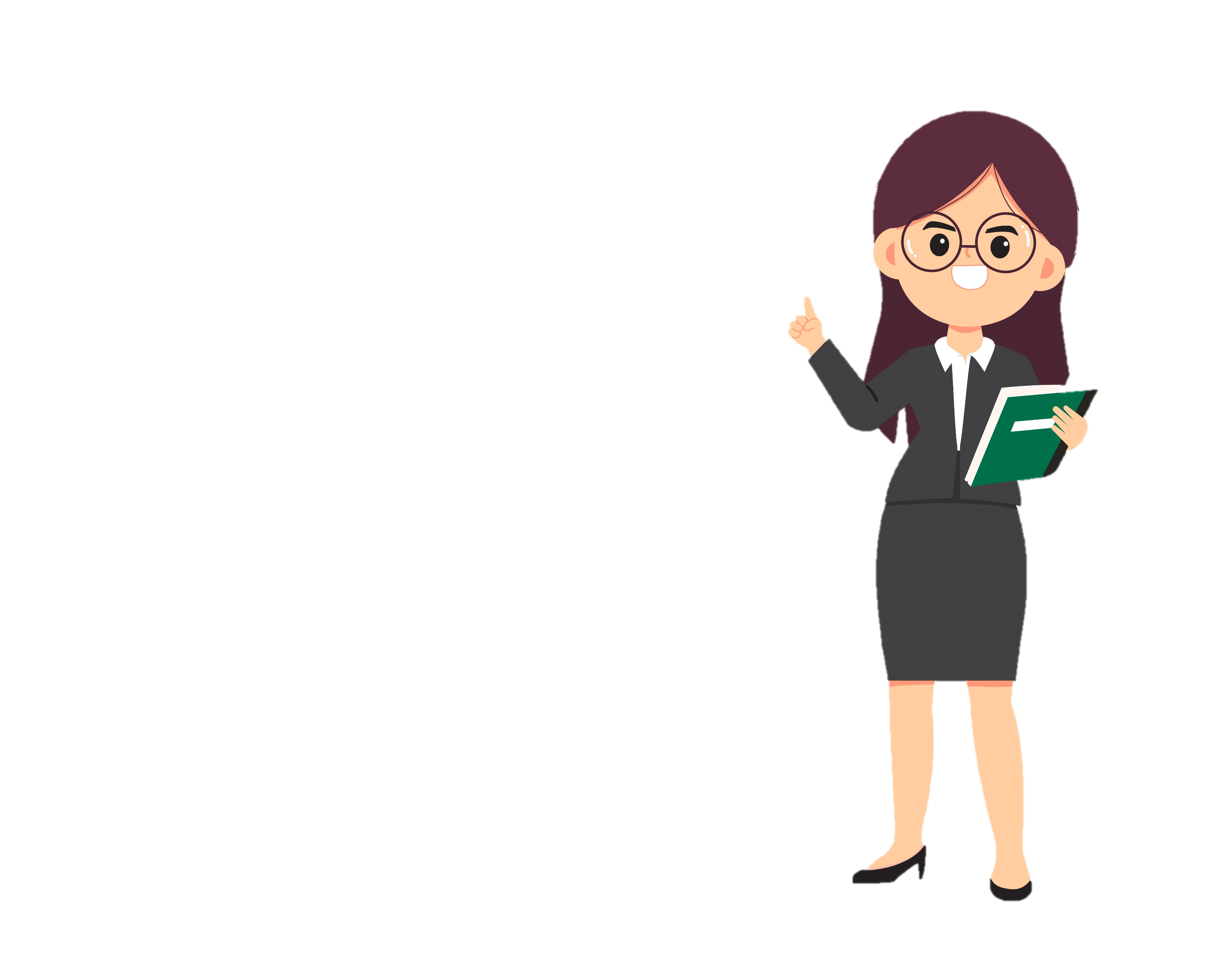 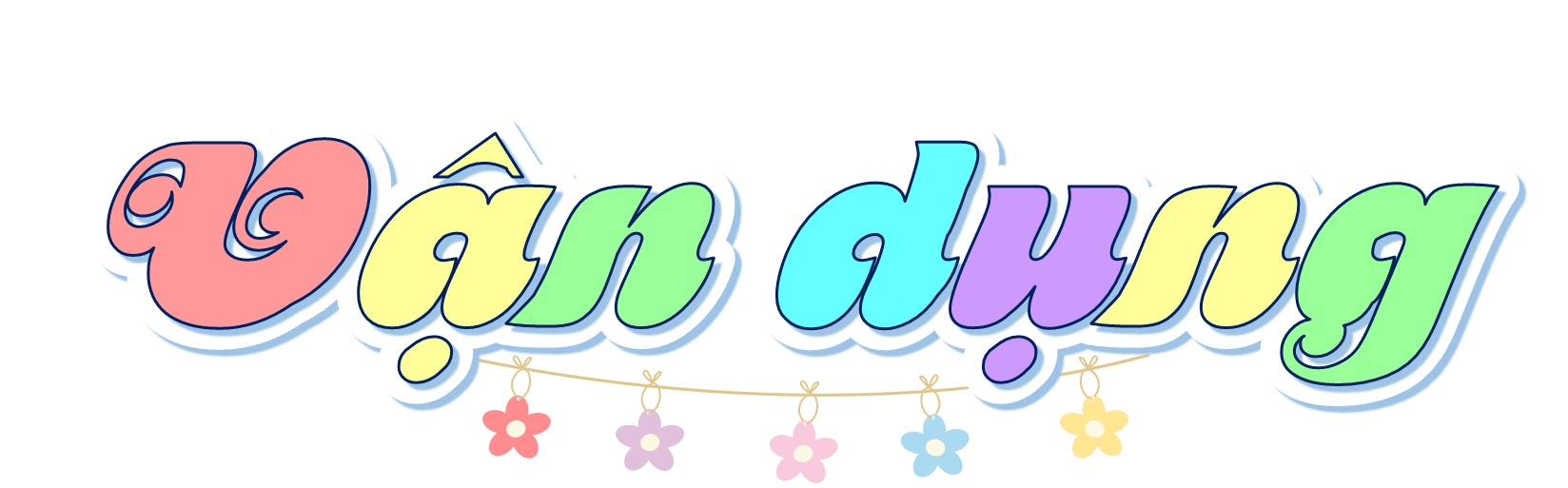 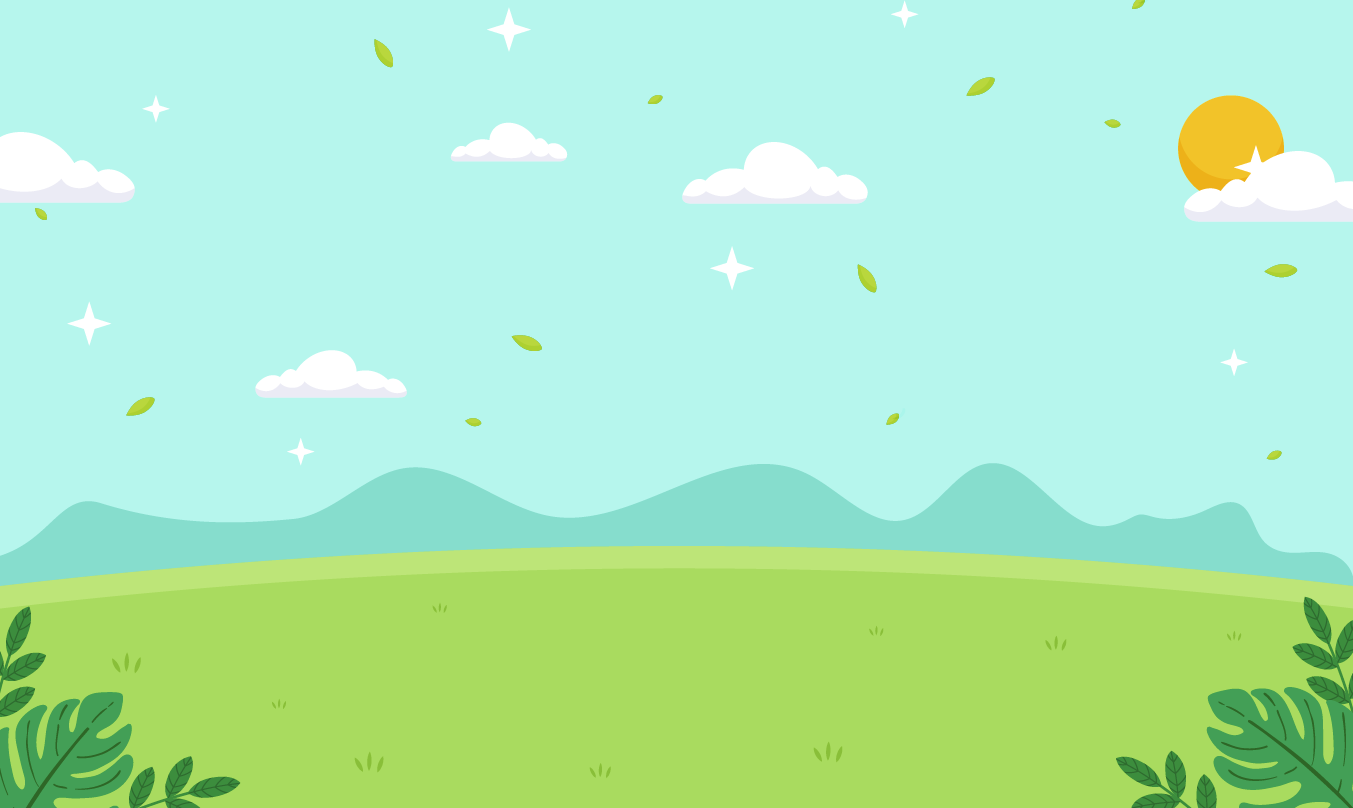 Em đã thực hiện những bổn phận nào của trẻ em?
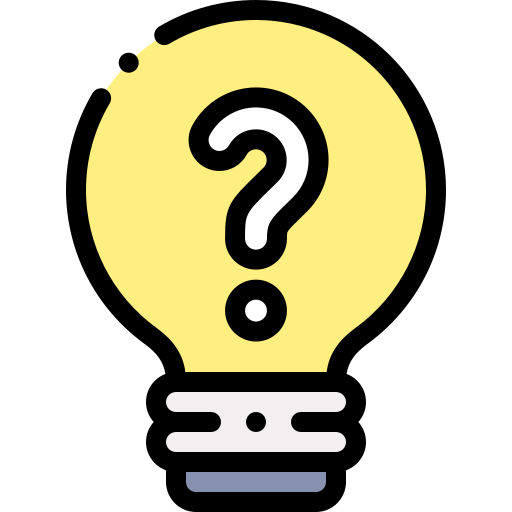 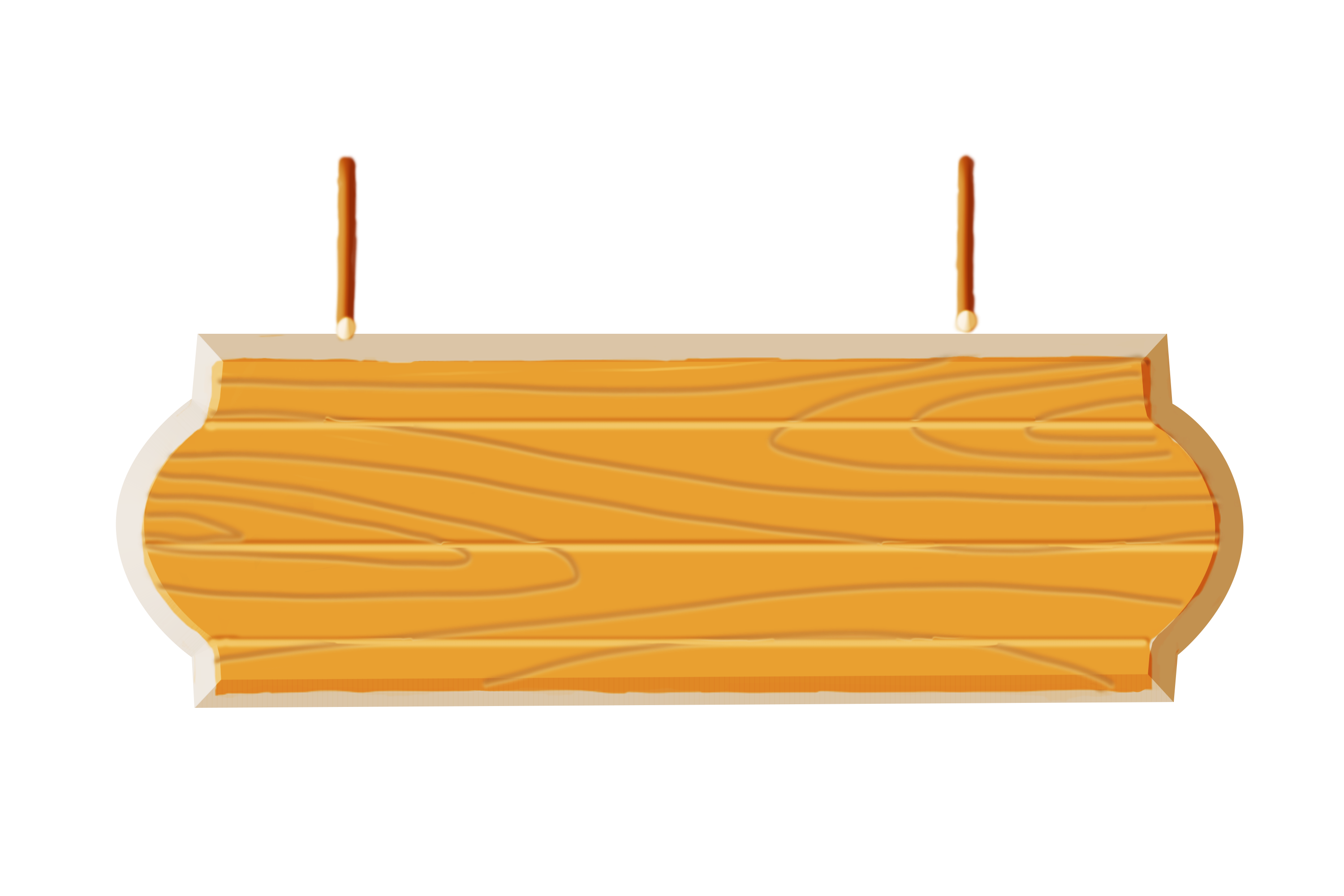 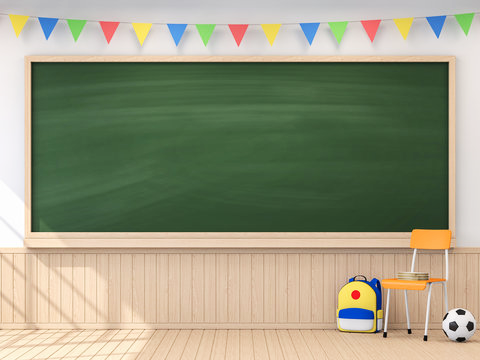 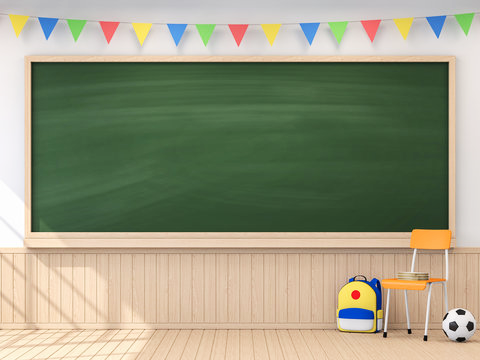 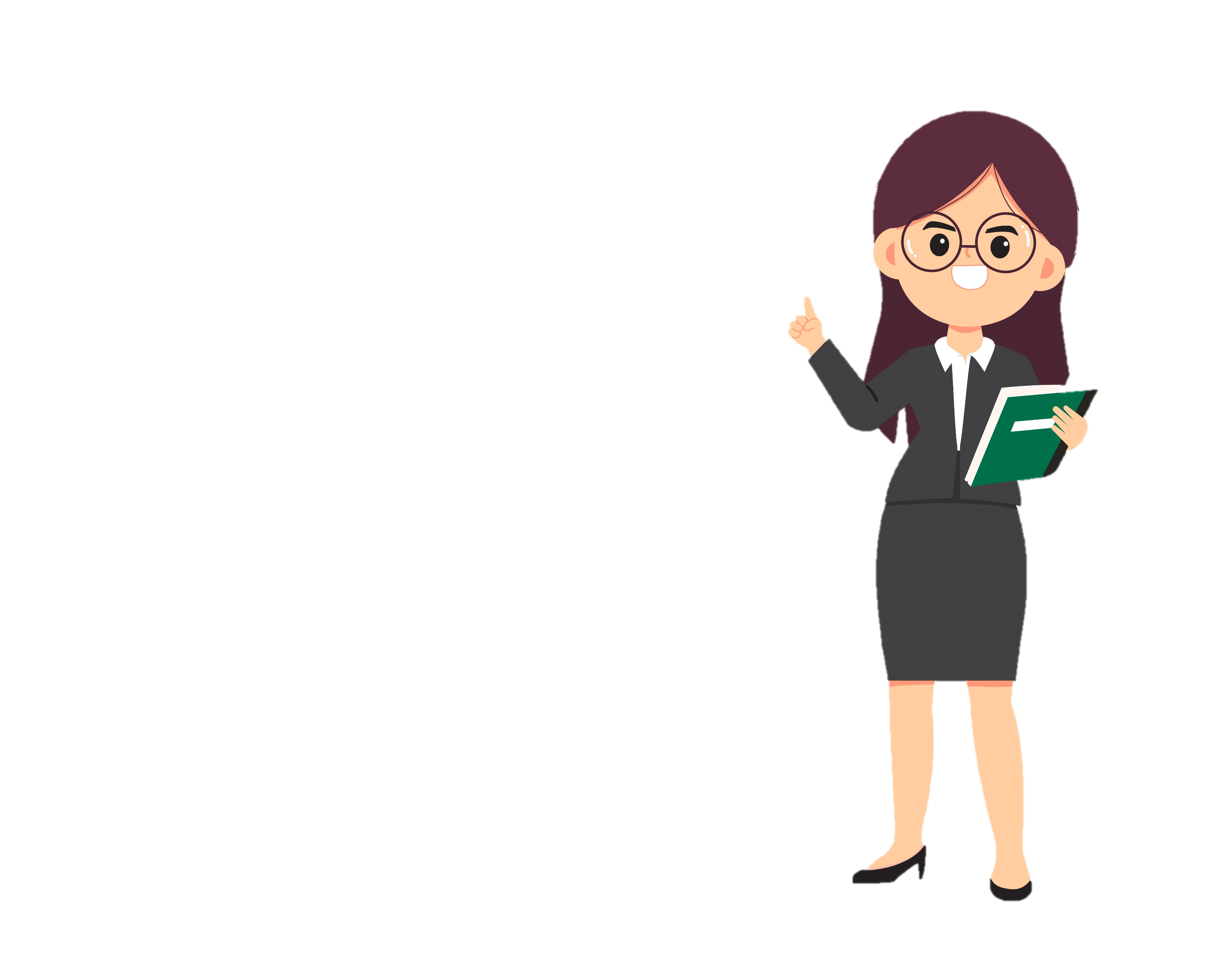 DẶN DÒ
Xem lại
bài học.
Chuẩn bị bài mới:
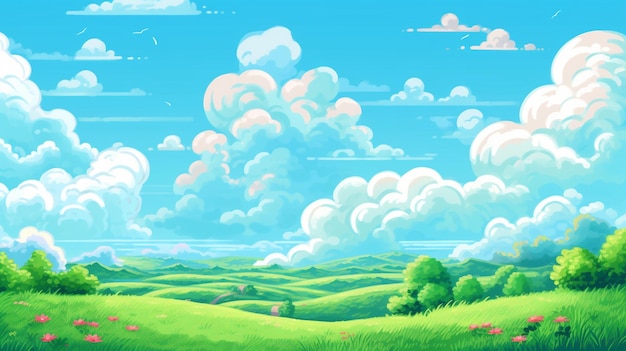 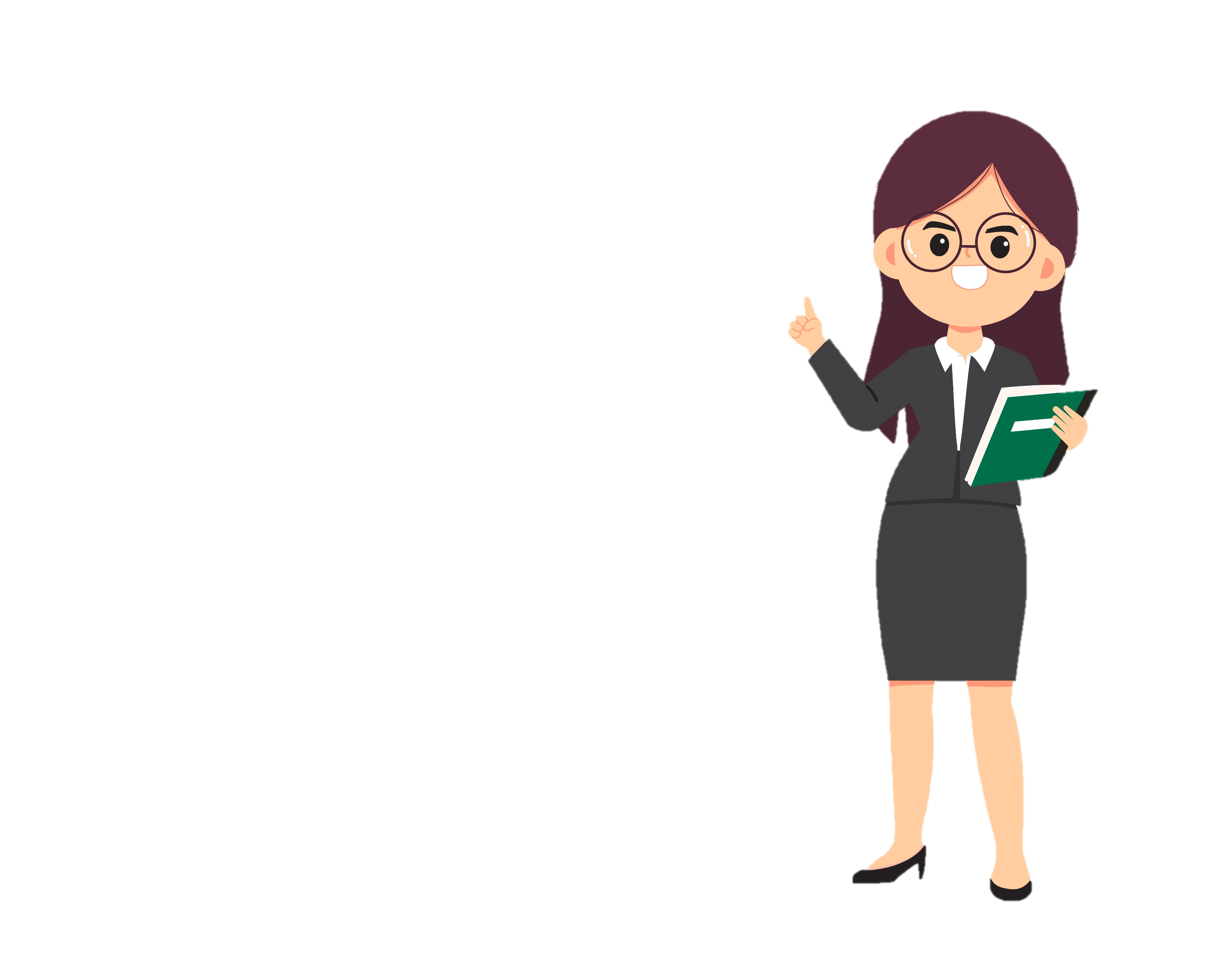 Xin chào
và hẹn gặp lại
Xin chào
và hẹn gặp lại
LỜI CẢM ƠN
	Chân thành cảm ơn quý thầy cô đã sử dụng tài liệu. Mong quý thầy cô sử dụng tài liệu nội bộ và không chia sẻ đi các trang mạng xã hội nhé!
	Mong rằng tài liệu này sẽ giúp quý thầy cô gặt hái được nhiều thành công trong sự nghiệp trồng người.
	Lớp 5 tới em có tiếp tục soạn Kết nối tri thức và Cánh diều. Rất mong được đồng hành cùng quý thầy cô tới hết lớp 5.
	Trong quá trình soạn bài có lỗi nào mong quý thầy cô phản hồi lại Zalo hoặc FB giúp em.
Zalo duy nhất của em: 0972.115.126 (Hương Thảo). Các nick khác ngoài nick này đều là giả mạo.
Facebook: https://www.facebook.com/huongthaoGADT